Introduction to Biology for Virtual Tissues
CompuCell3D and SBW 13th User Training Workshop
Bloomington, Indiana 
USA
Monday, August 06, 2018
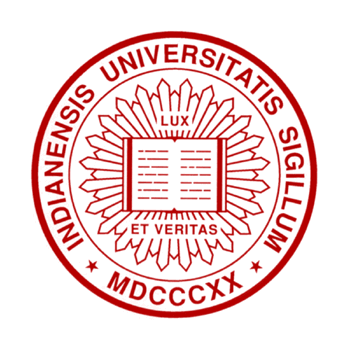 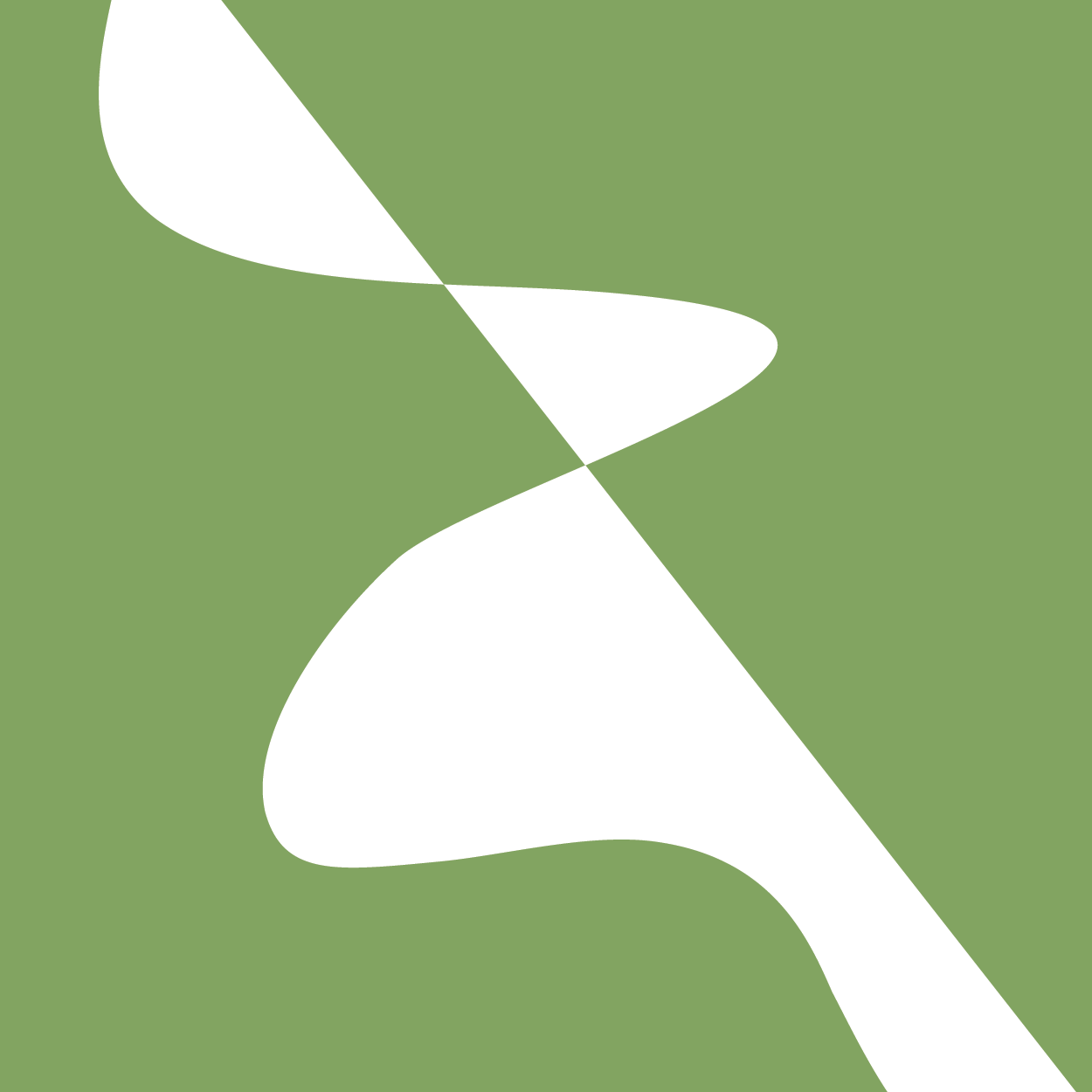 James  A. Glazier
Biocomplexity Institute
Department of Intelligent Systems Engineering
Indiana University 
Bloomington, IN 47405
WorkshopTopic
Living organisms are the most structurally and behaviorally complex objects in the universe. This workshop will explore how we can describe, model and quantitatively simulate some of that complexity in order to understand how organisms form, persist and fail
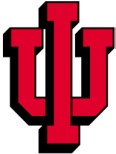 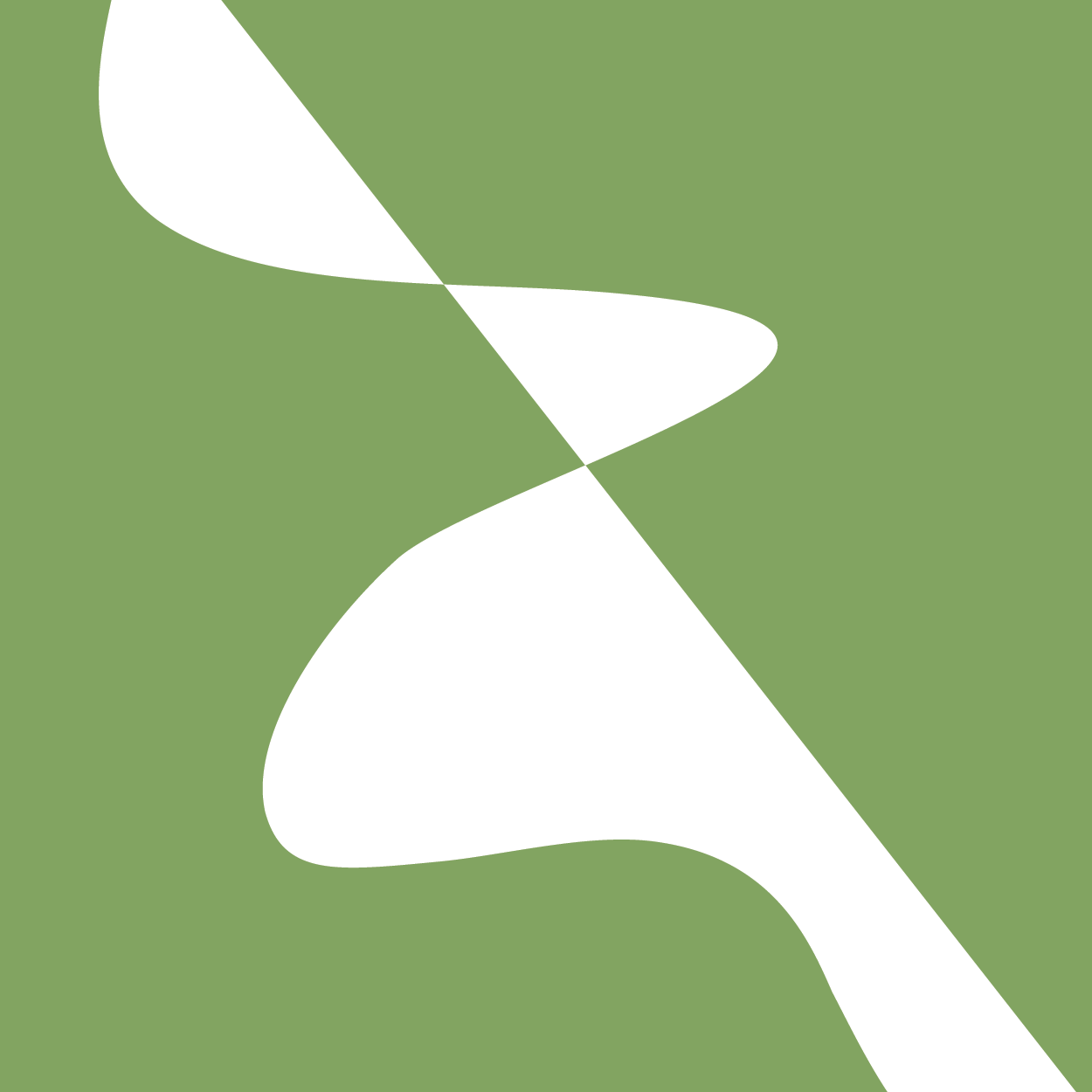 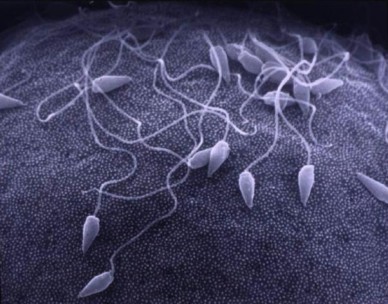 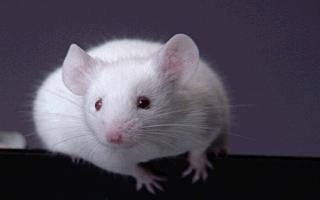 http://www.stanford.edu/group/Urchin/LP/
[Lauren Palumbi]
http://www.kvarkadabra.net/images/articles/Regeneracija-organov_1_original.jpg
Biological Questions
Development: How does Fertilized Egg Self-Organize into an Organism?


					 


Homeostasis: How does an Organism Maintain itself?
	
                                                 
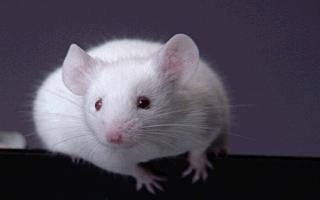 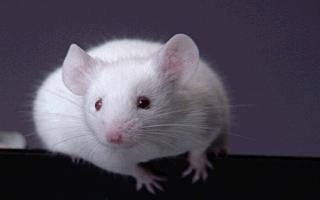 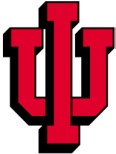 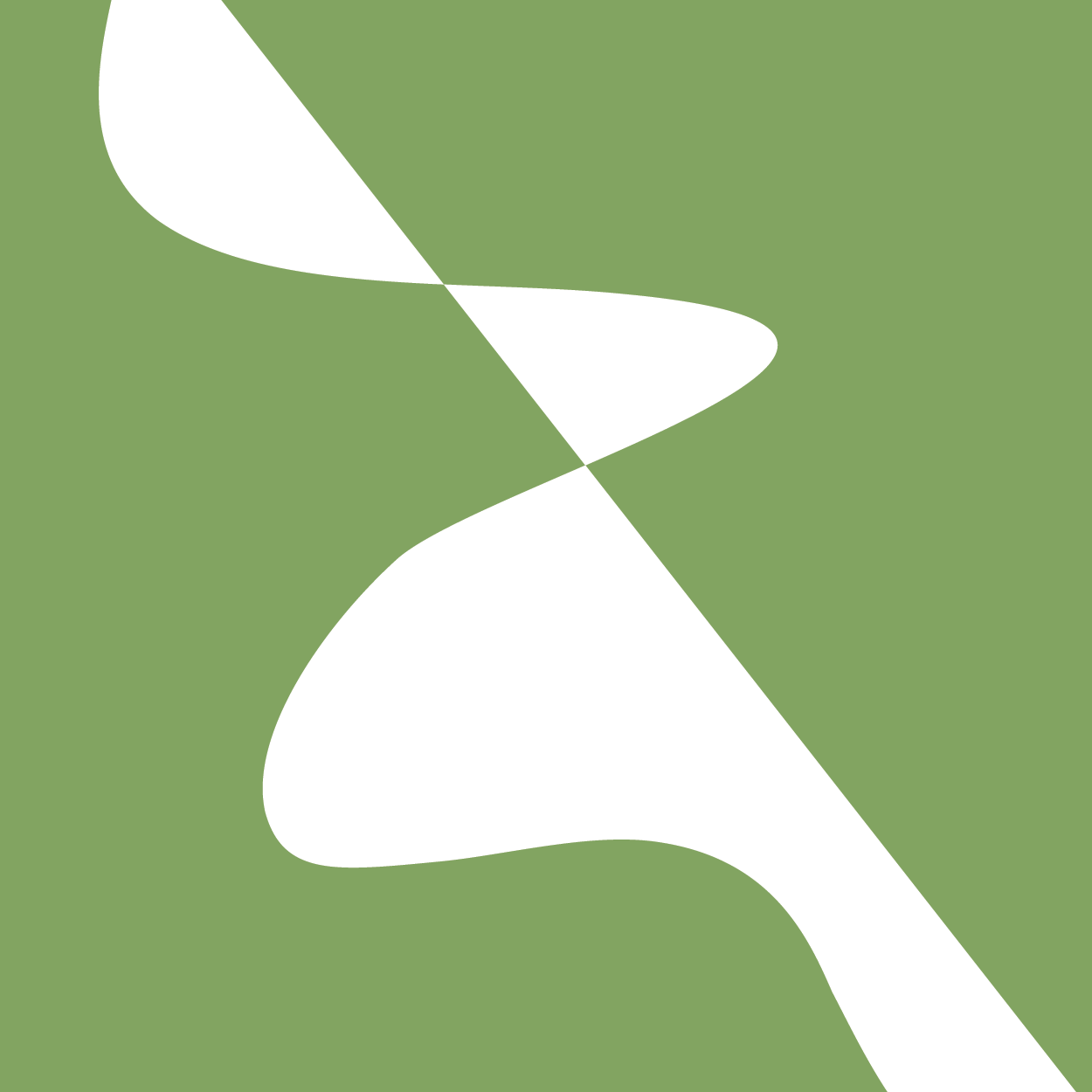 Biological Questions
Developmental Diseases: How does Failure of Homeostasis Lead to Redeployment of Developmental Mechanisms in Pathological Ways?



					 



e.g., liver cirrhosis, cancer, diabetic retinopathy, polycystic kidney disease, osteoporosis,..
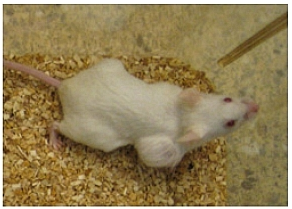 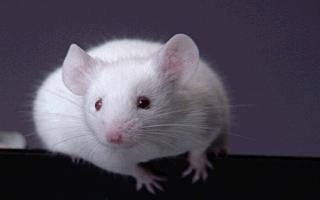 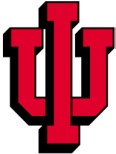 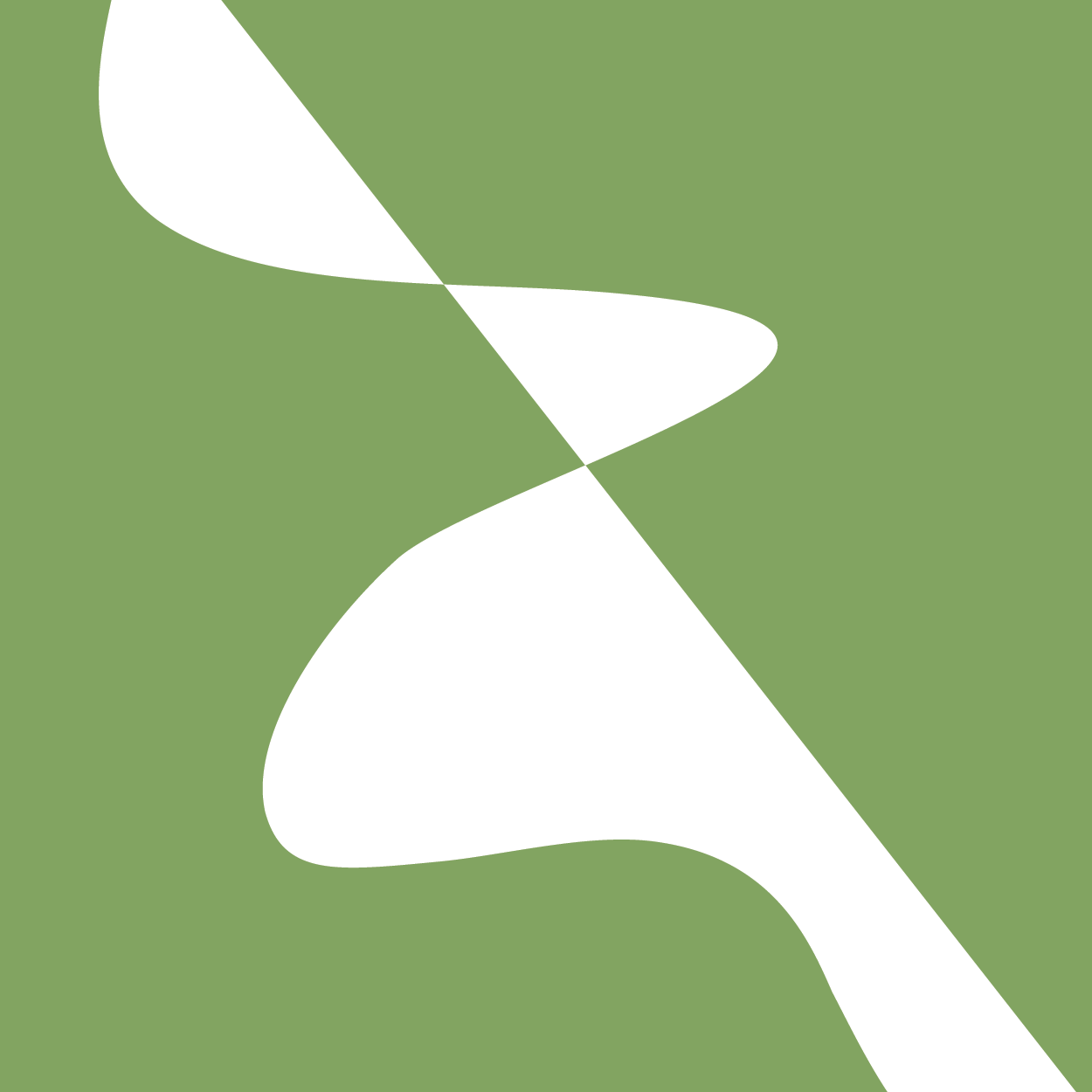 Development
Branching Morphogenesis in vitro
Early Development of Zebrafish
P. J. Keller, et al.,
“Reconstruction of zebrafish early embryonic development by scanned light sheet microscopy,” Science 322, 1065 (2008).
Segmentation of Chick Embryo
Larsen et al., “Cell and fibronectin dynamics during branching morphogenesis,”  Cell Sci 119: 3376.
Intersegmental Vessel Growth in Zebrafish
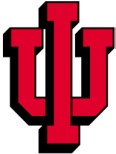 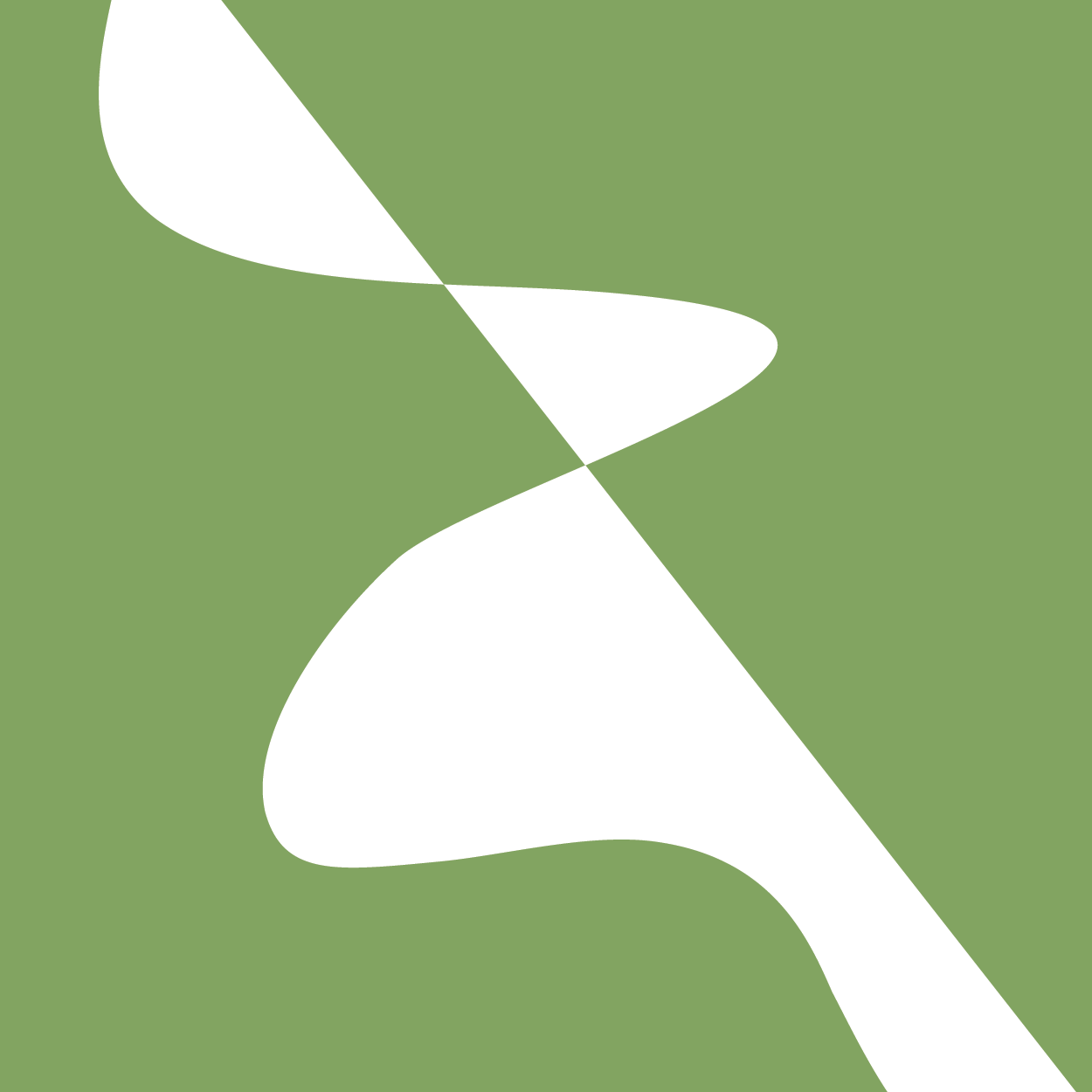 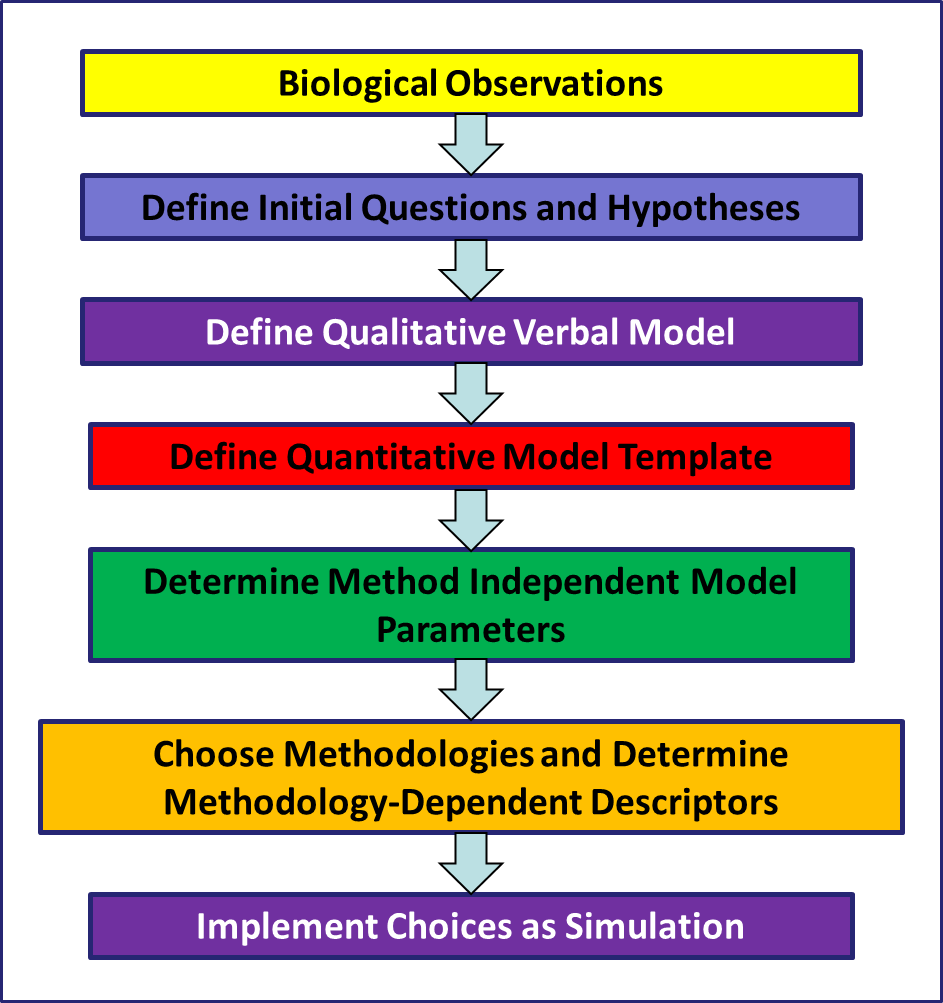 The Components of Living Tissues
Cells: With some exceptions (the true slime molds and some algae, early-stage fruit-fly embryos and parts of the chicken embryo) the fundamental active agent in biological tissues, organs and organisms is the cell  
Extra-cellular Matrix: Complex acellular solid or semi-solid fibrous materials generically known as ECM, e.g. bone or basement membrane.
Fluids:  e.g. blood, lymph, air,….
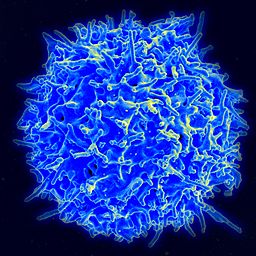 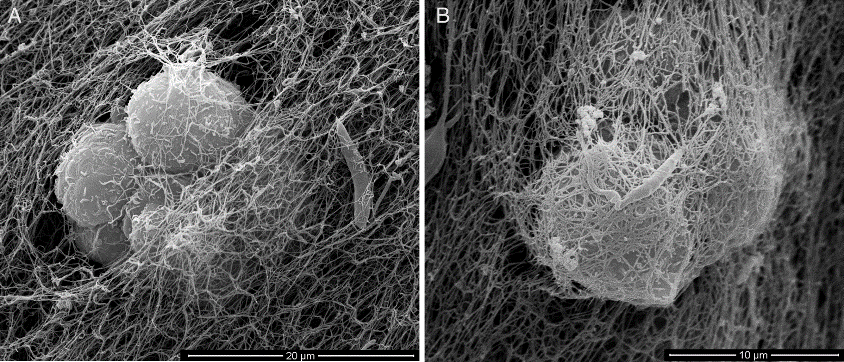 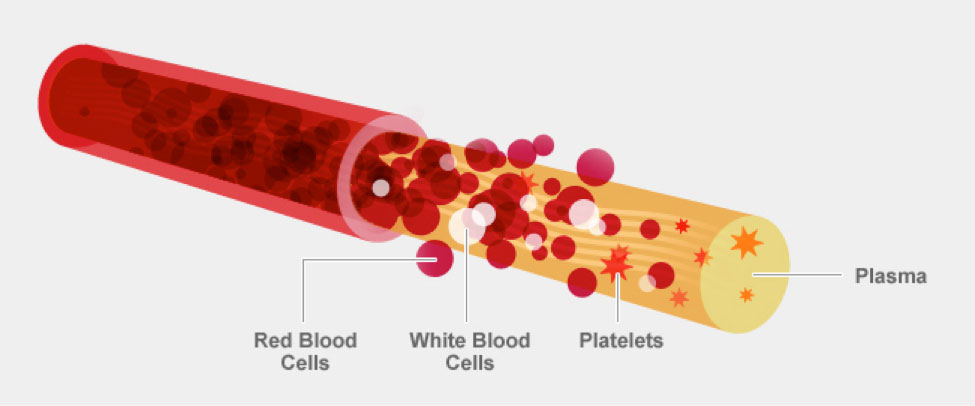 Petropolis DB, Rodrigues JCF, Viana NB, Pontes B, Pereira CFA, Silva-Filho FC.(2014) Leishmania amazonensis promastigotes in 3D Collagen I culture: an in vitrophysiological environment for the study of extracellular matrix and host cell interactions. PeerJ 2:e317 https://doi.org/10.7717/peerj.317
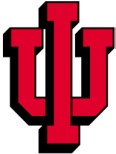 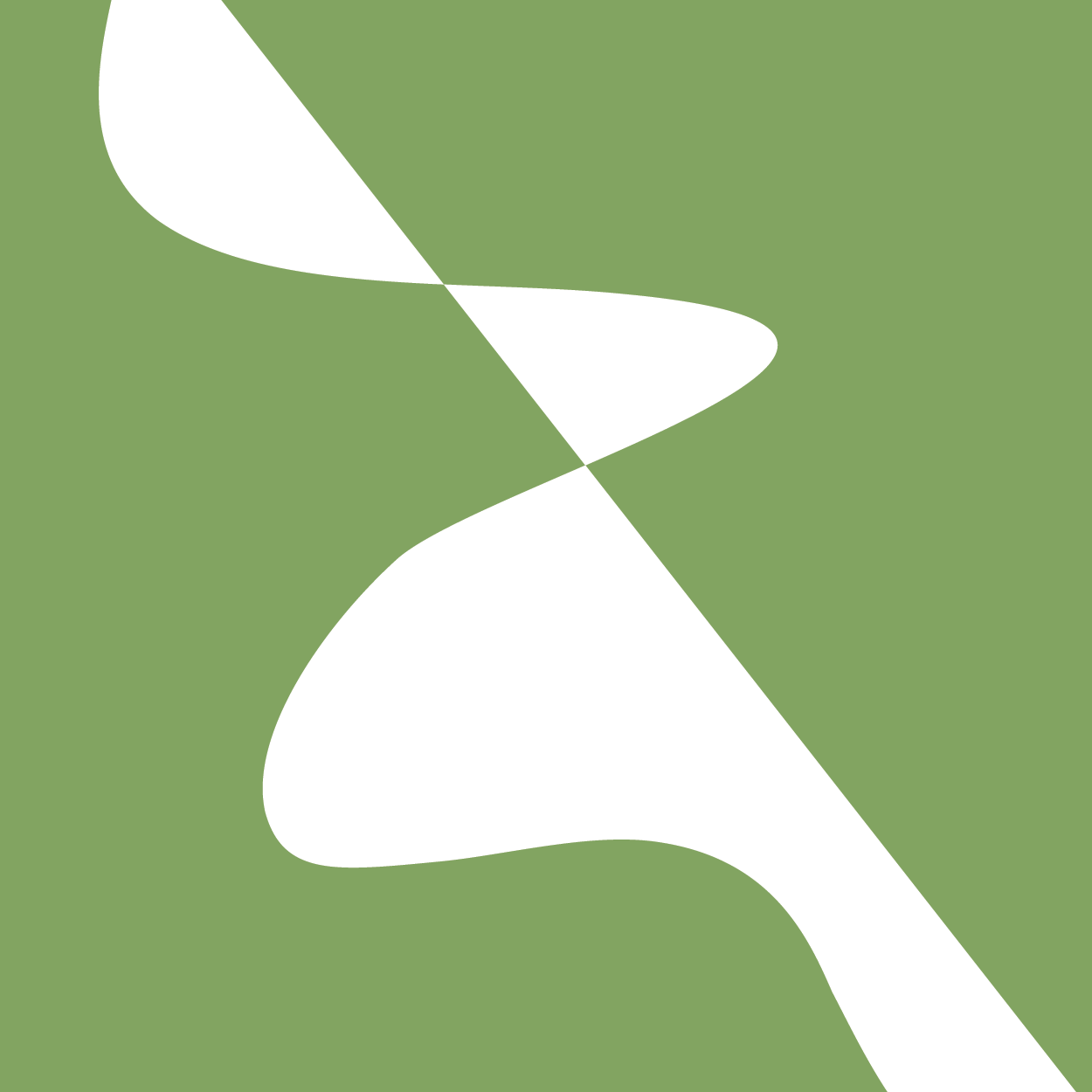 https://www.oneblood.org/about-donating/blood-donor-basics/what-is-blood/
Start Discussion with Cells…
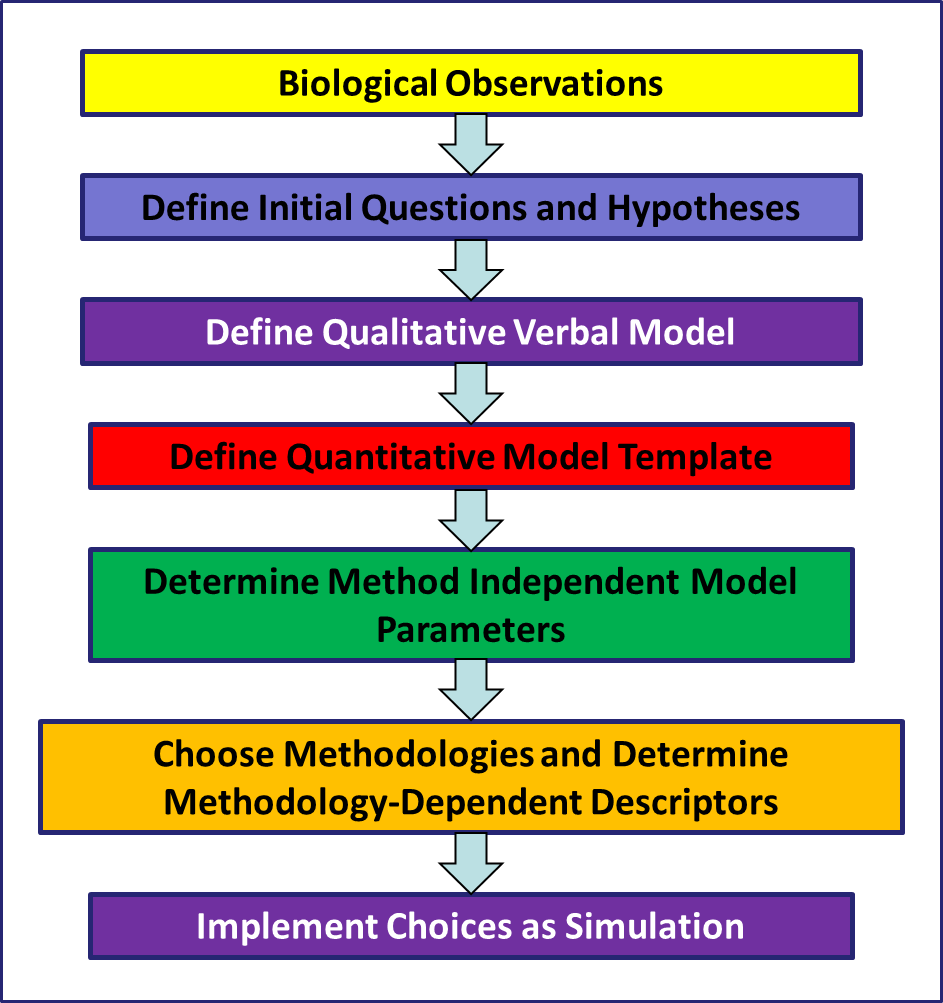 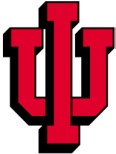 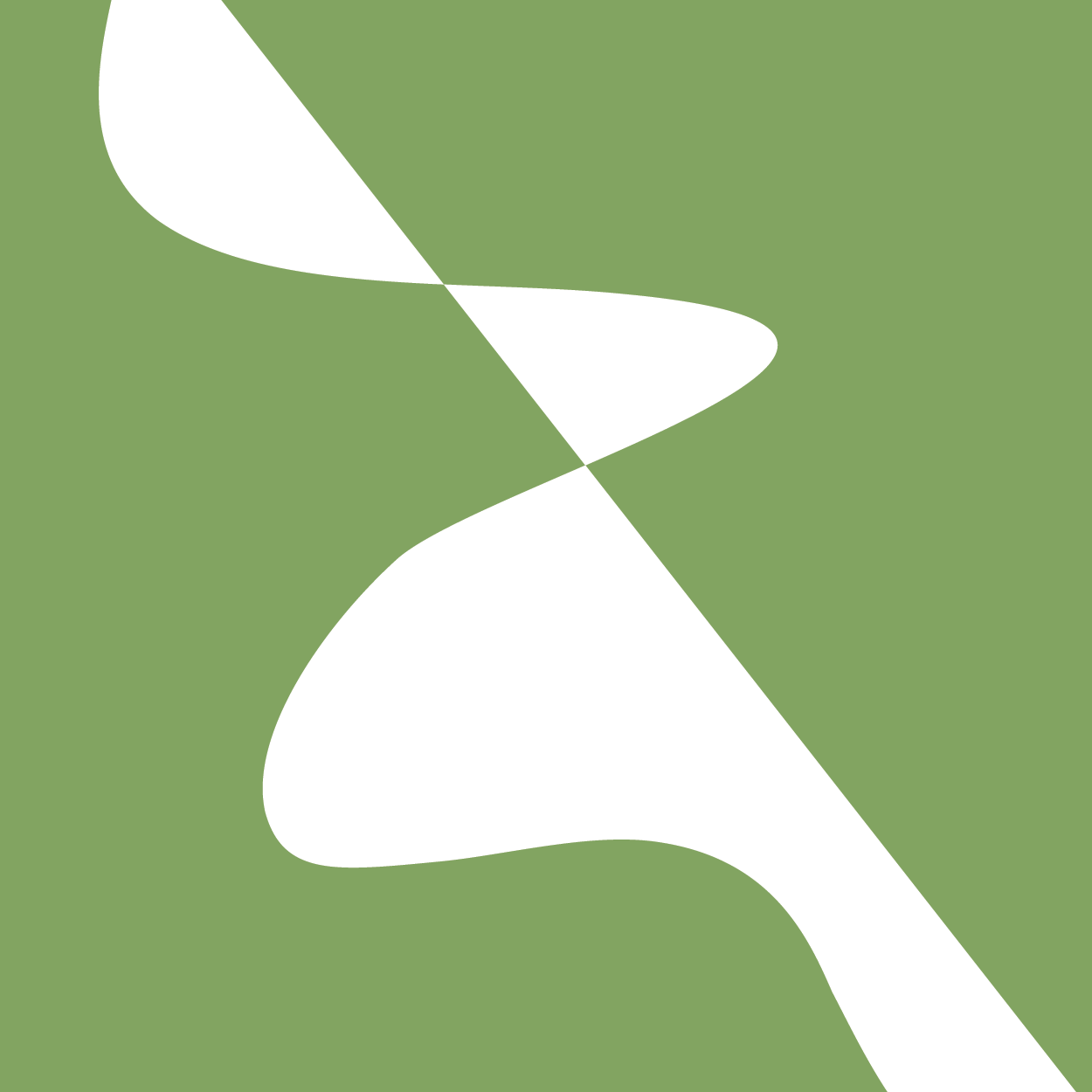 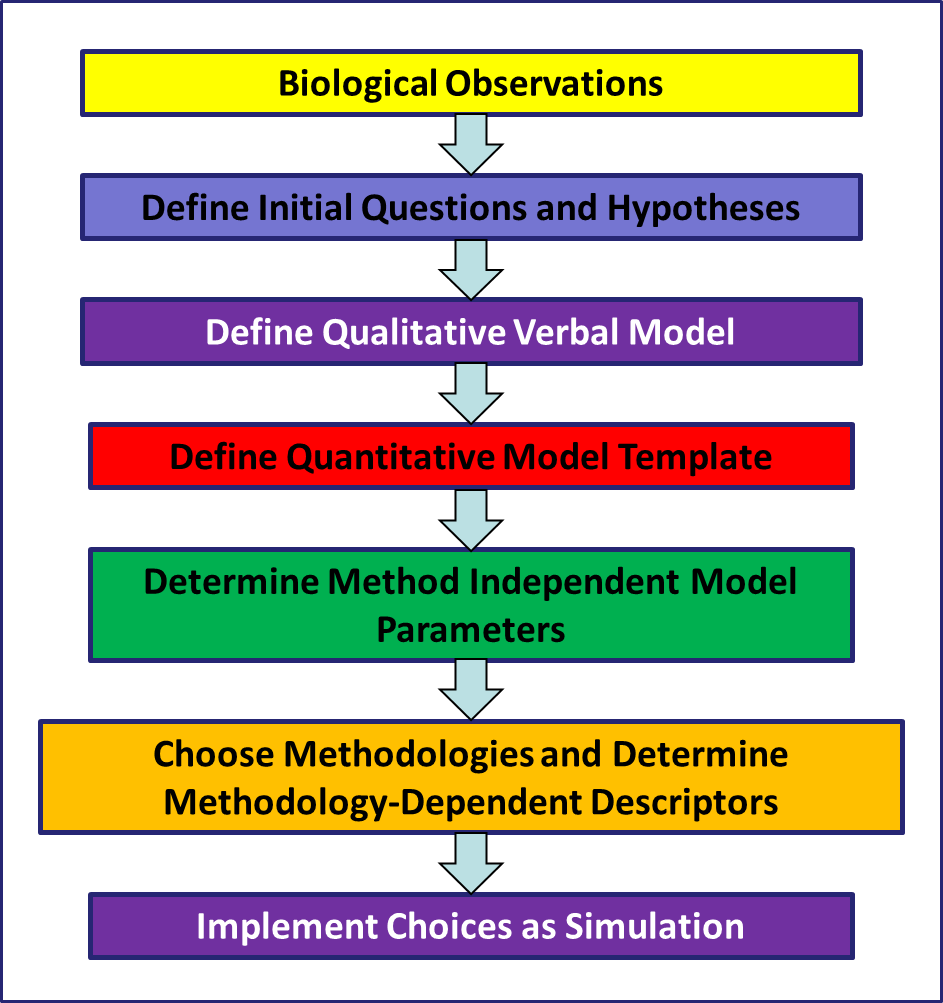 Components of Living Tissues
Living organisms are either prokaryotes (bacteria and archaea) or eukaryotes, which differ in their internal cell structure and function. Unless we specify otherwise, we will be considering more structurally complex eukaryotic cells. Plant cells and animal cells are also structurally and functionally distinct. We will take animal cells as our ‘typical’ cell type
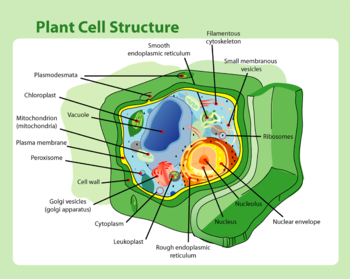 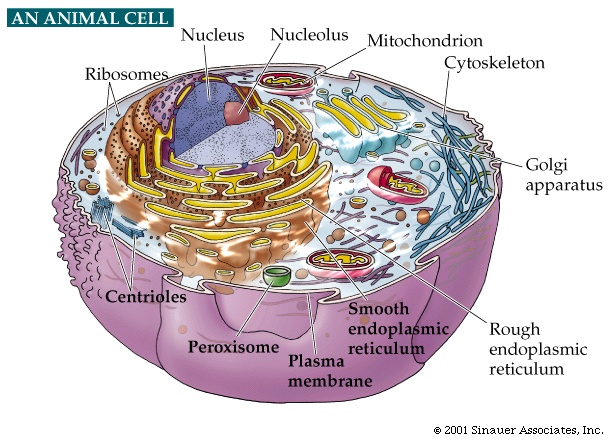 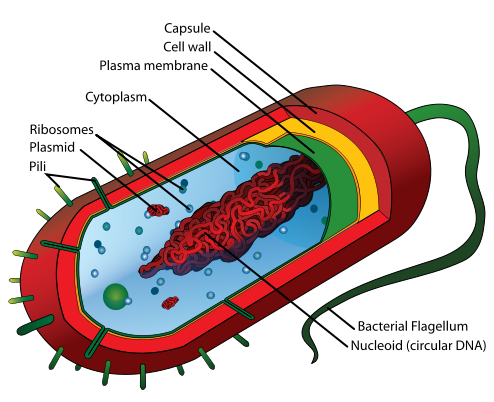 Prokaryote
Eukaryotes
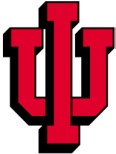 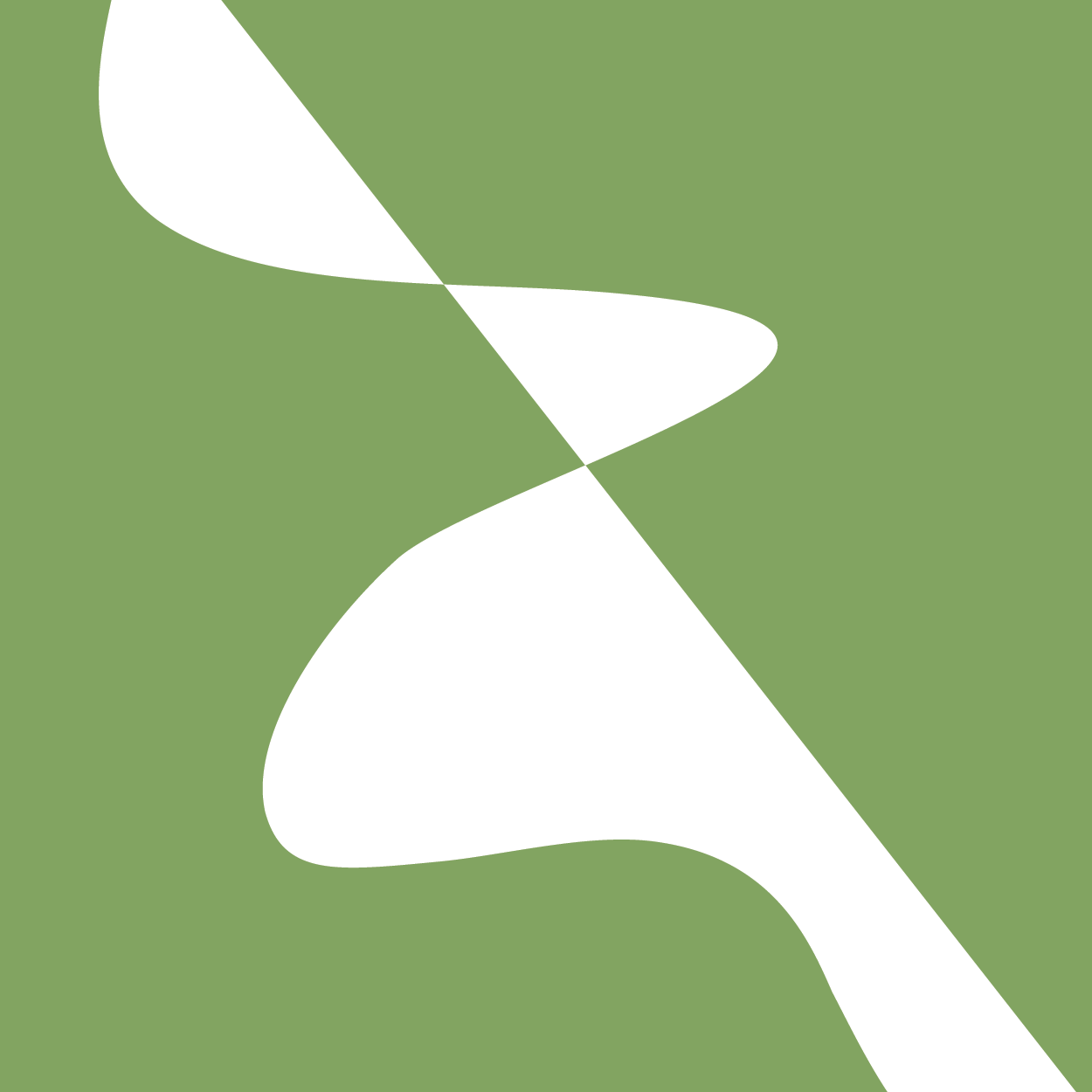 Not to scale
Cell Organization
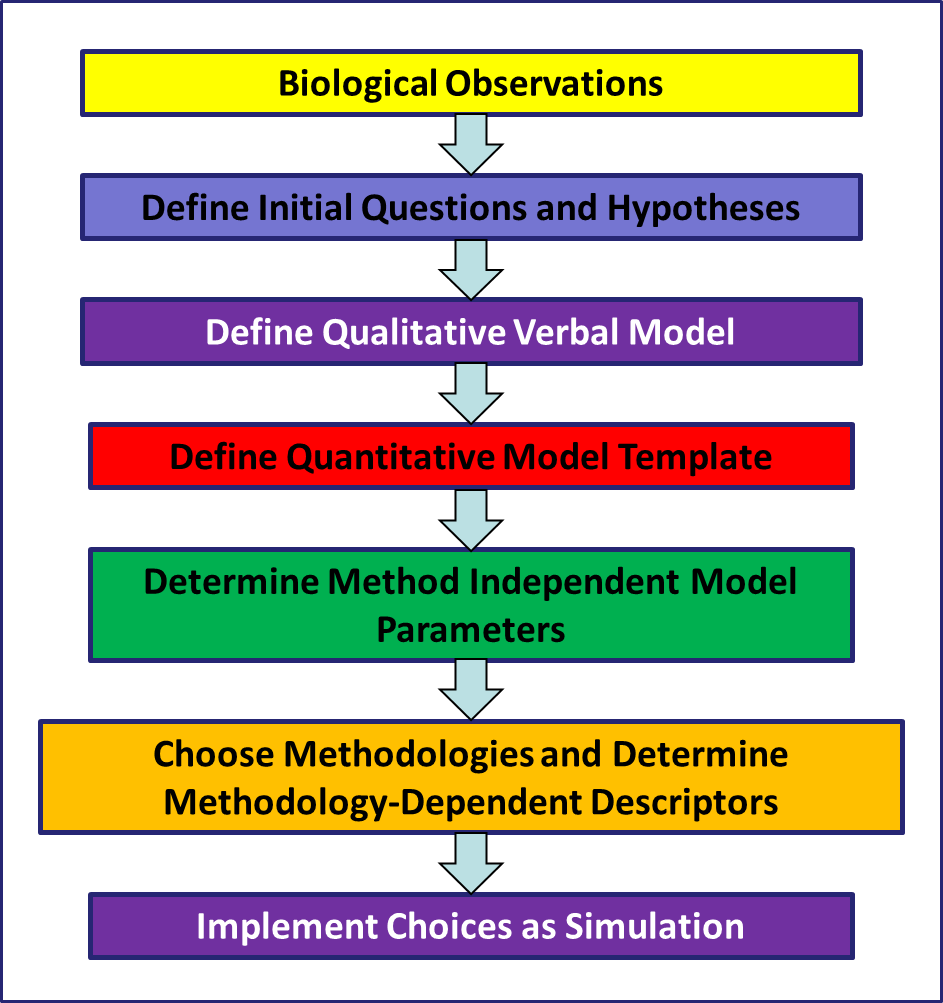 Most prokaryotes (bacteria and archaea) have simple internal structures, with a single loop of DNA to store their genetic material and a limited number of compartments and subcomponents 
Prokaryotes have a rigid cell wall in addition to their plasma membrane and often have highly specialized motile apparatus
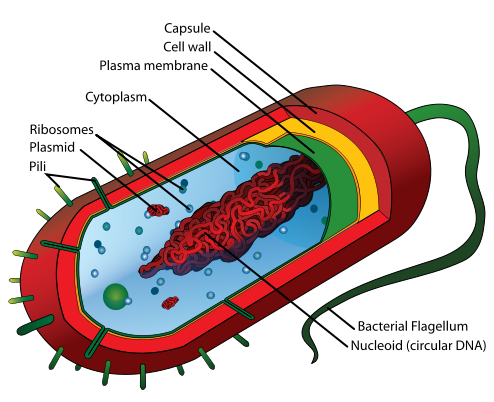 Prokaryote
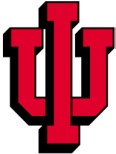 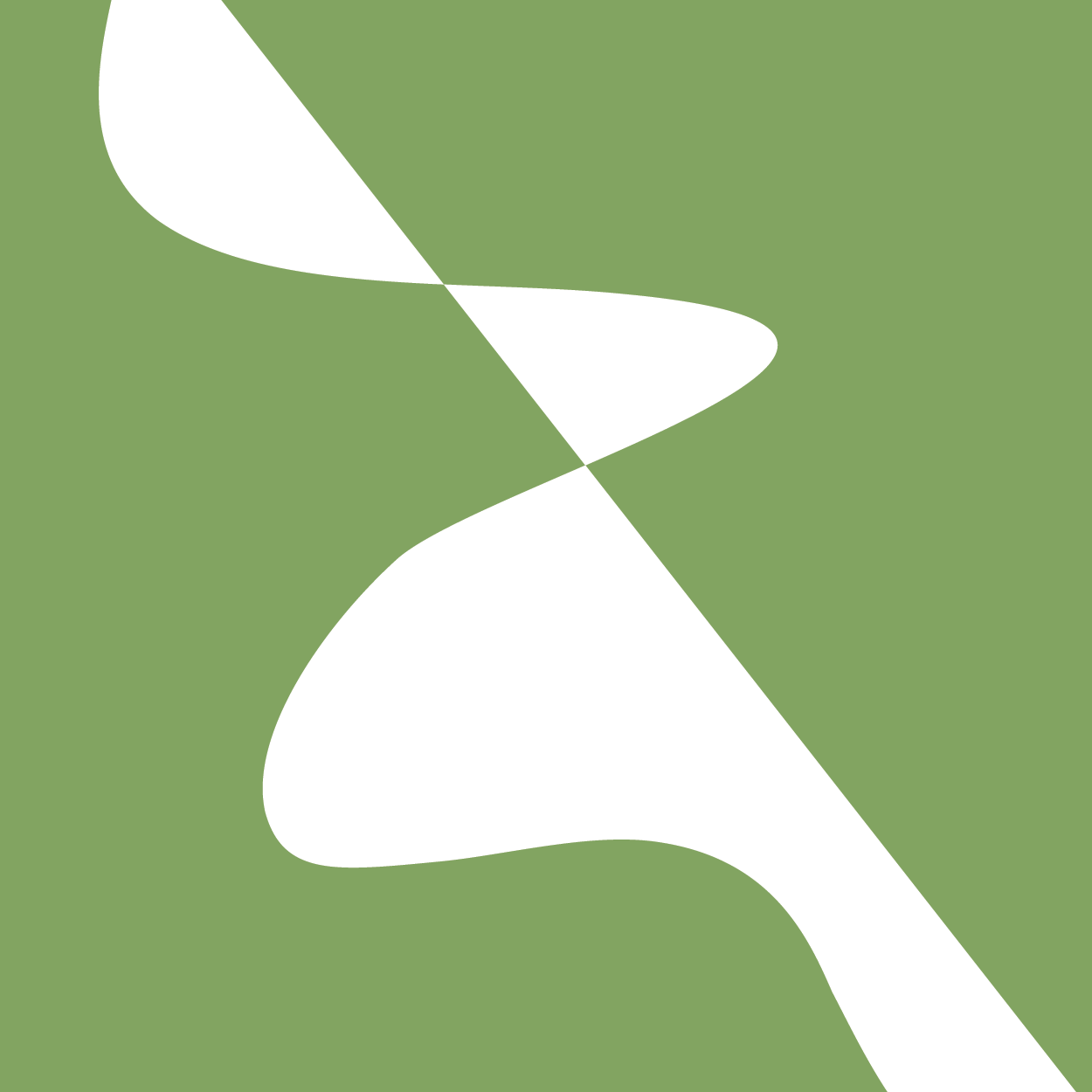 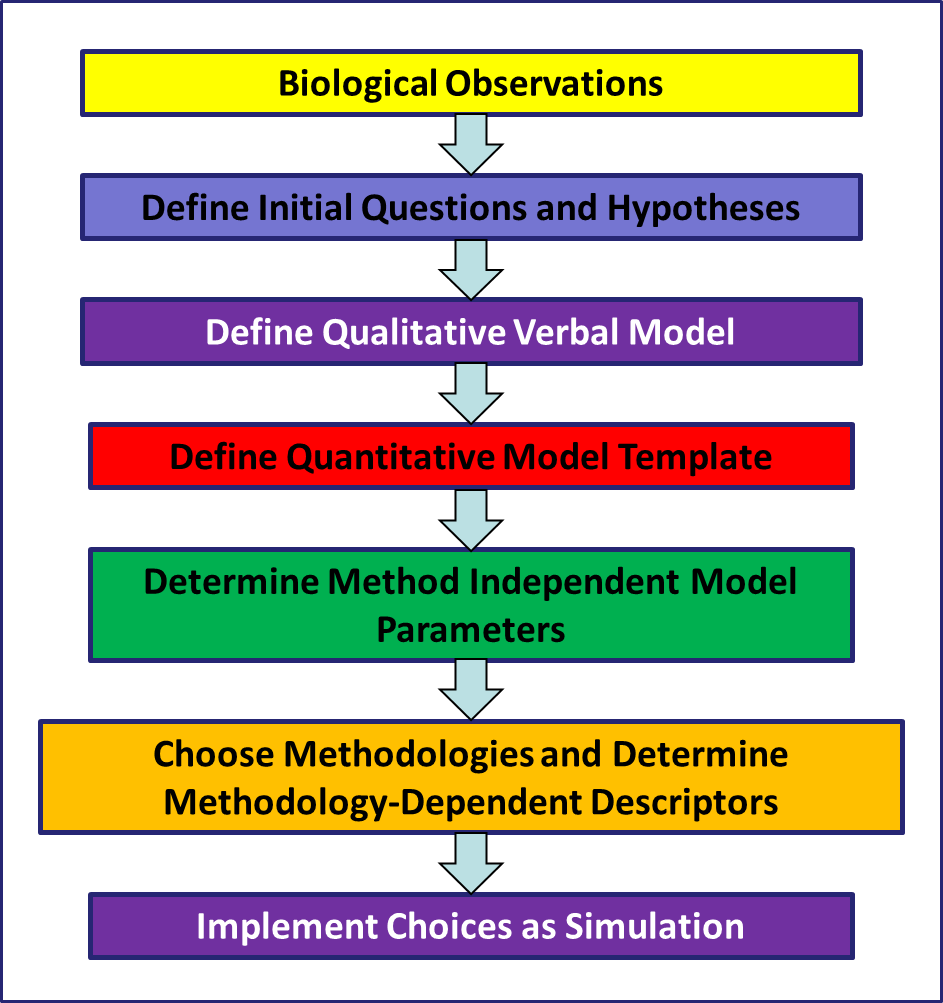 Components of Living Tissues
All eukaryotic cells have a membrane-enclosed nucleus to contain their DNA, numerous membrane-enclosed organelles and vesicles which perform specific functions, especially mitochondria, which produce ATP from the nutrients the cell absorbs
Eukaryotes have a complex dynamic fibrous cytoskeleton and associated organizing structures as well as a the complex many layered endoplasmic reticulum and Golgi apparatus for molecular synthesis and targeting
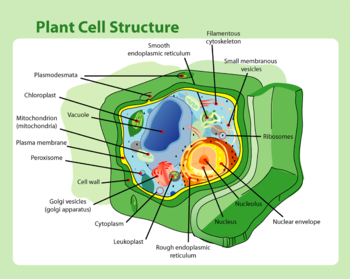 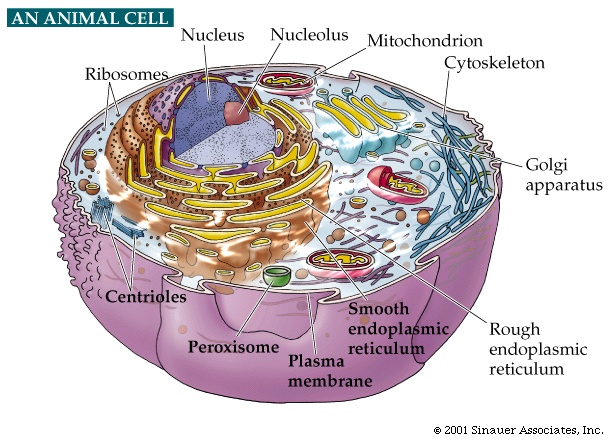 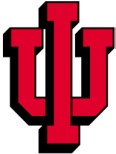 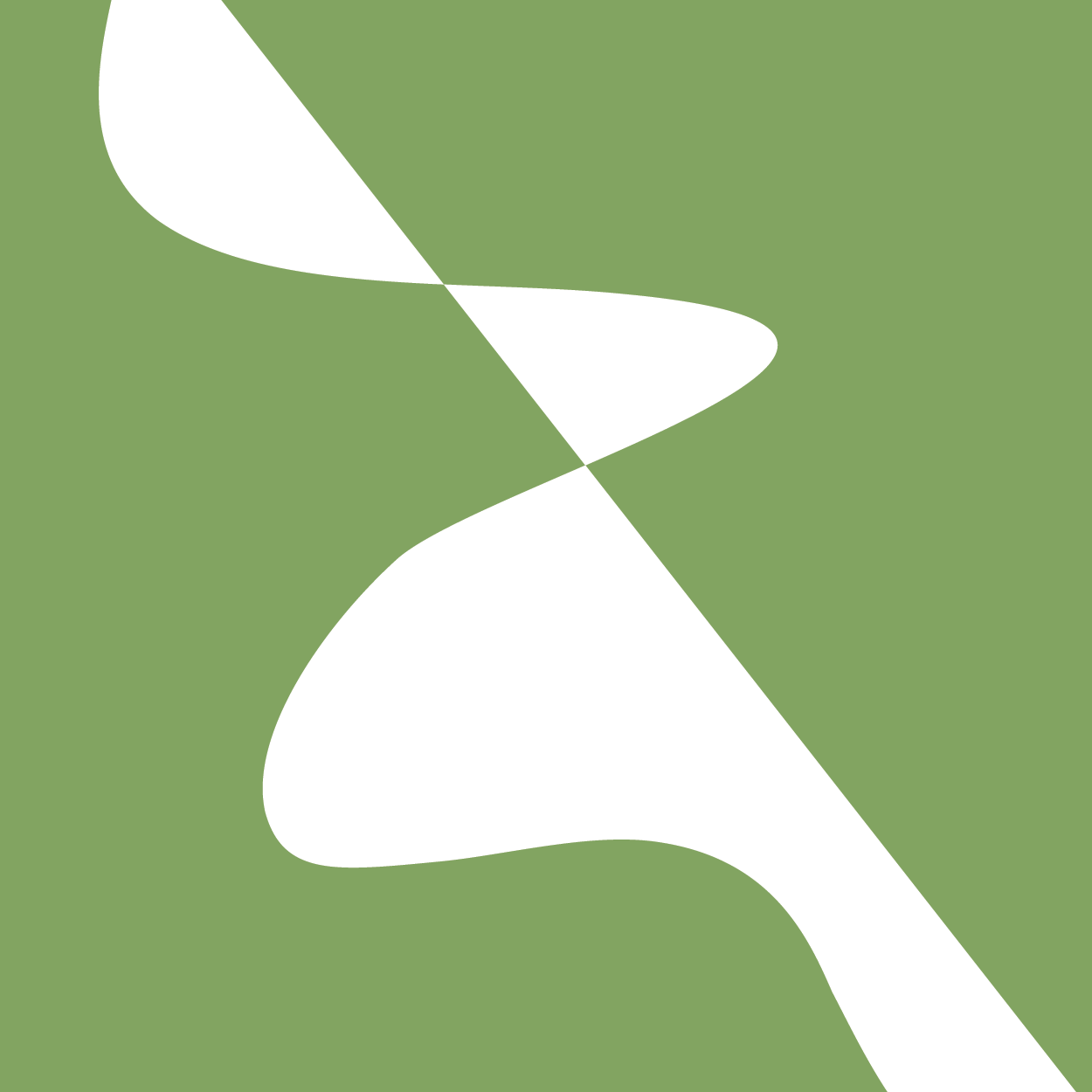 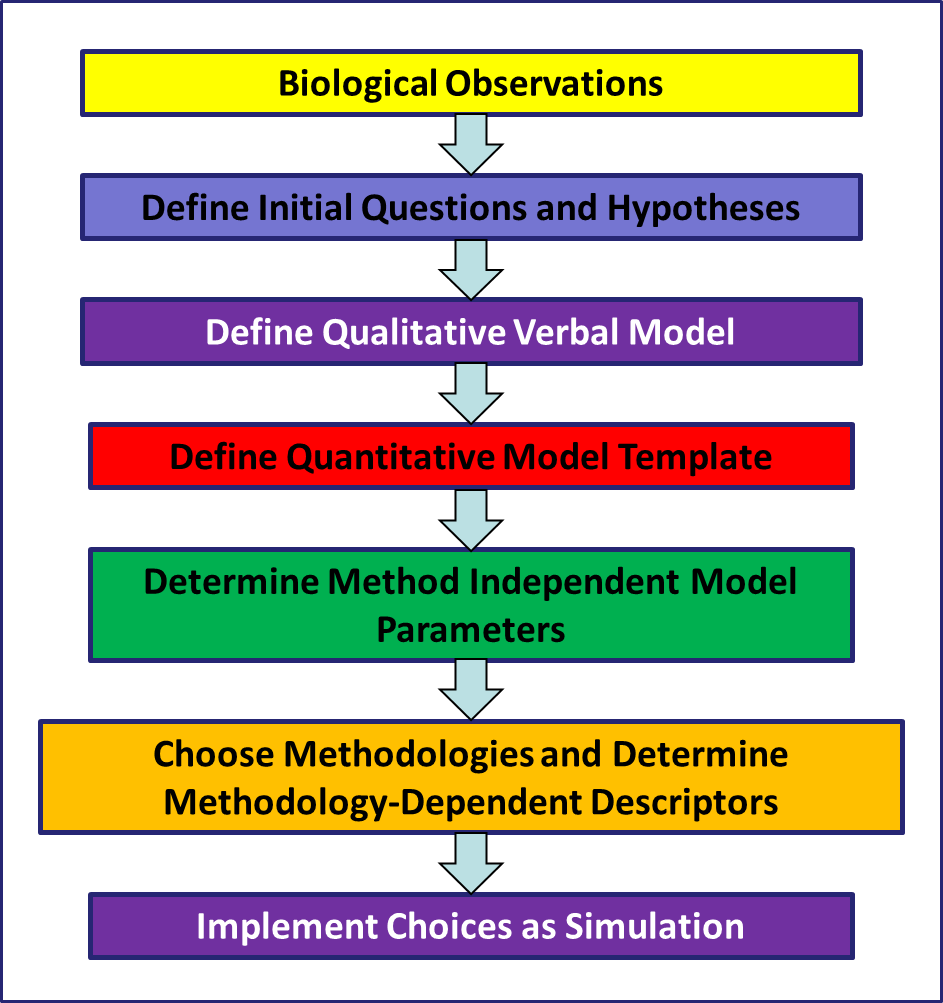 Components of Living Tissues
In most animal cells, the cell membrane is quite flexible, allowing the cytoskeleton to deform the cell and generate active cell movements 

Again, we will neglect this internal complexity unless it specifically affects the externally observable behaviors and interactions of the cell
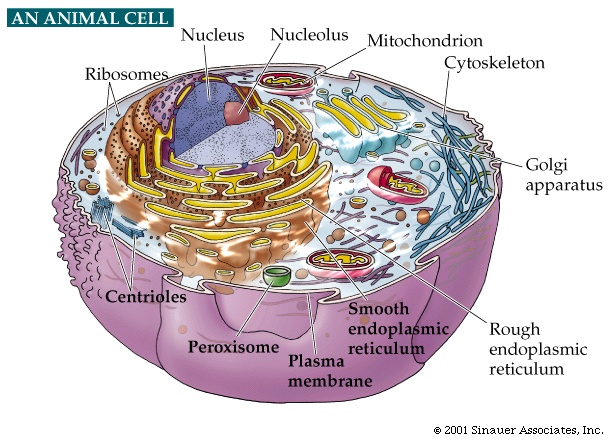 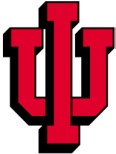 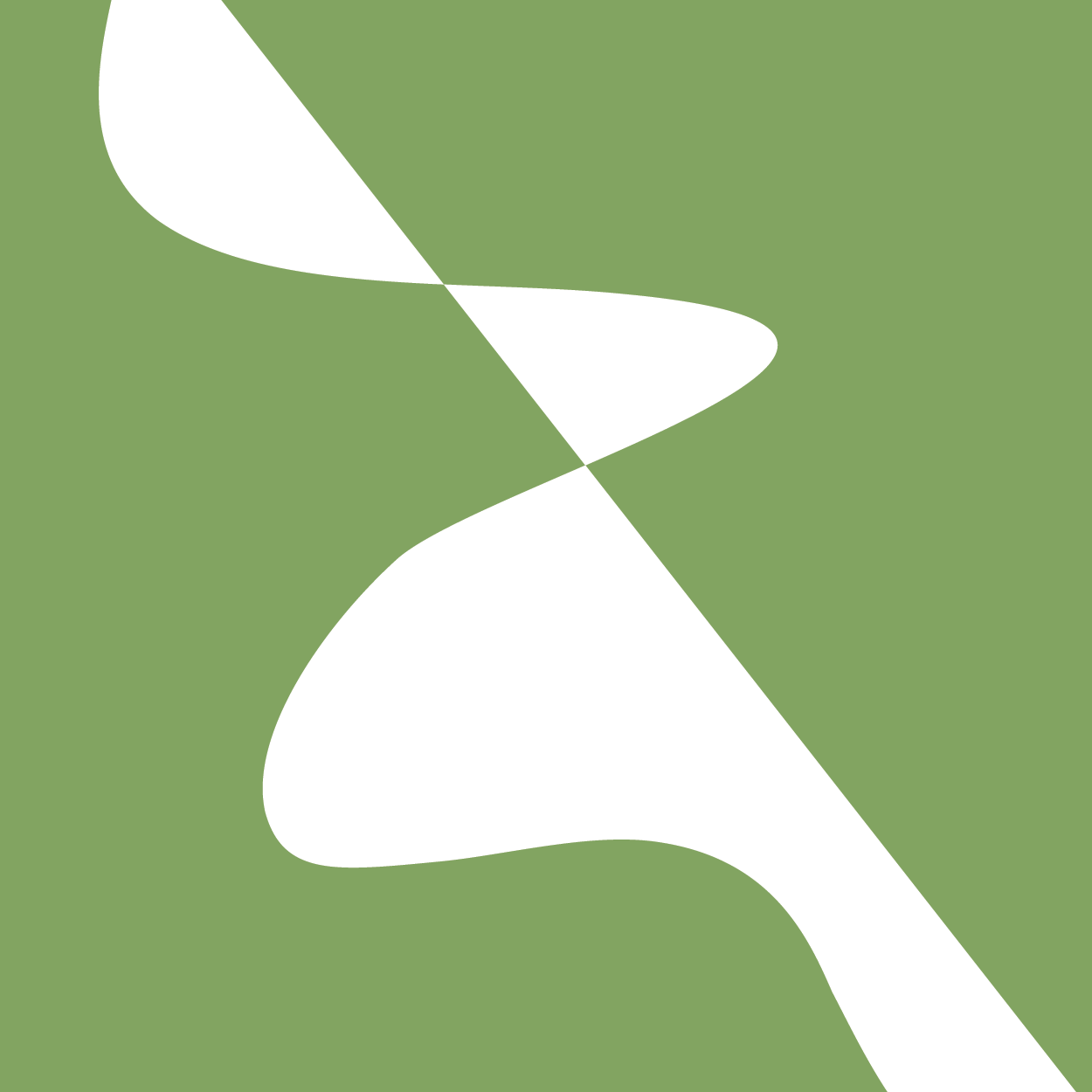 (Mammalian) Cell Structure
Nucleus:
Protects chromosomes / genes
Cytoplasm:
cytoskeleton for structure and motility
Contains organelles (below)
Constant remodeled! It’s an active gel.
Organelles:
Perform specialized functions
mitochondria: O2 + glucose = ATP + CO2 +
waste
Cell membrane:
bilipid, semi-permeable protective barrier
Molecules embedded on this surface!
Many receptors act as chemical sensors
Adhesion receptors adhere
Other molecules act like pumps (K+, glucose, …)
Slide from Prof. Paul Macklin, IUB
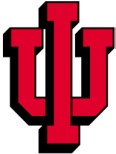 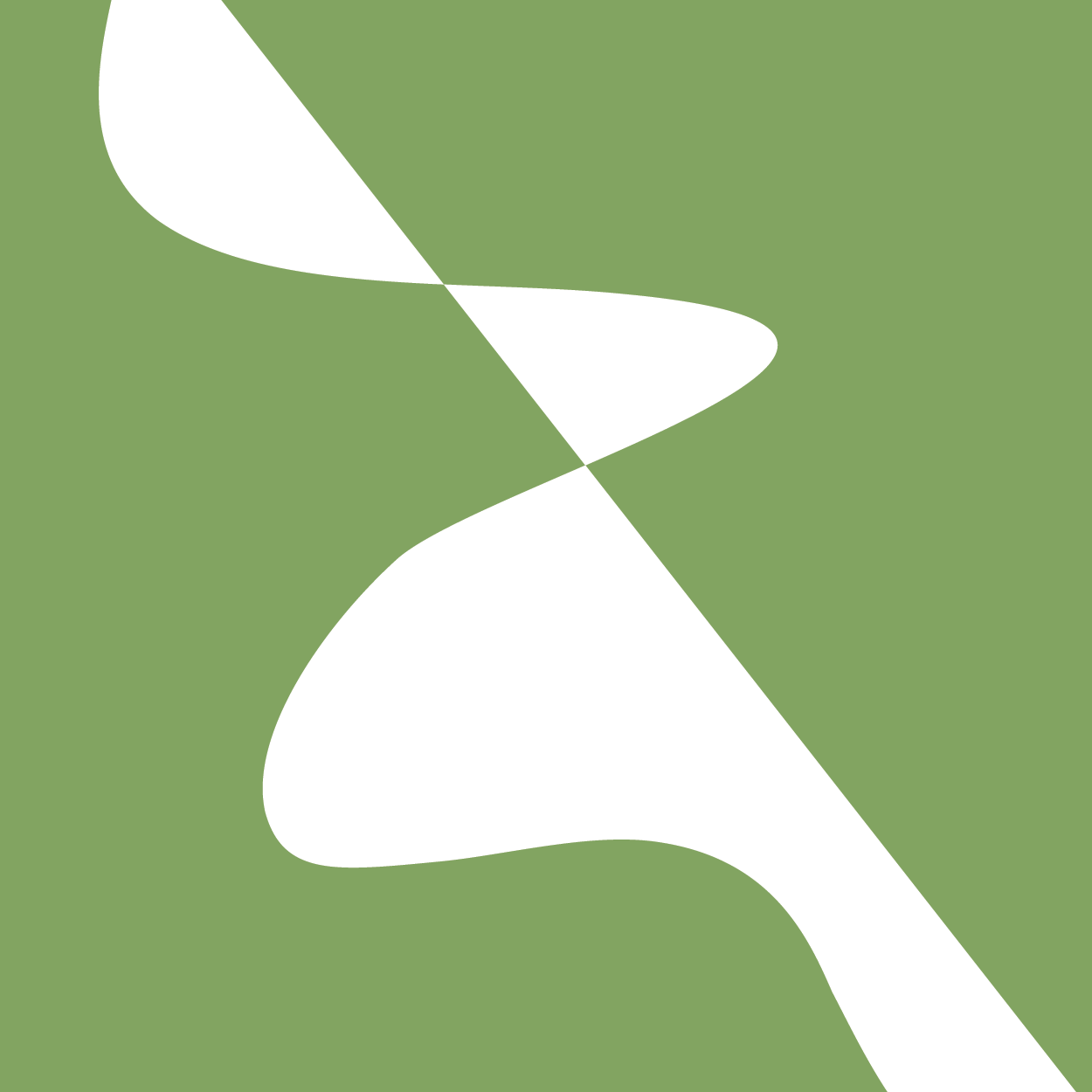 Cytoskeleton
3 Main Components
Actin Filaments, Microtubules and Intermediate Filaments
Responsible for cell mechanical properties, movement,…
Although these do not usually cross the cell membrane, they can interlink to form cables via junctions at the cell membrane
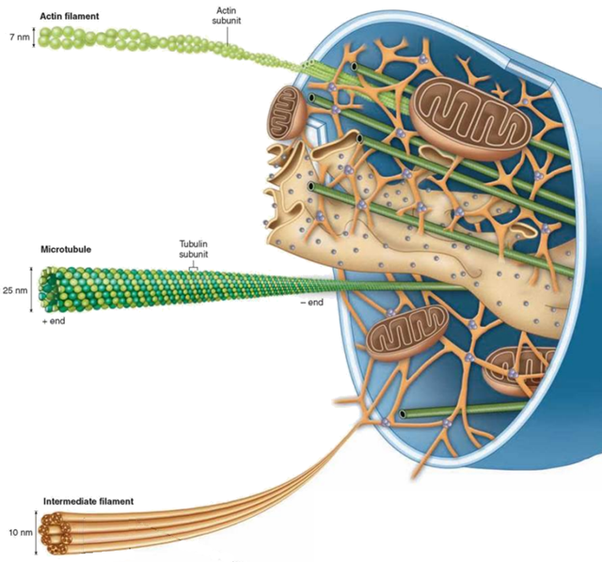 https://www.quora.com/How-can-you-describe-the-structure-of-the-cytoskeleton
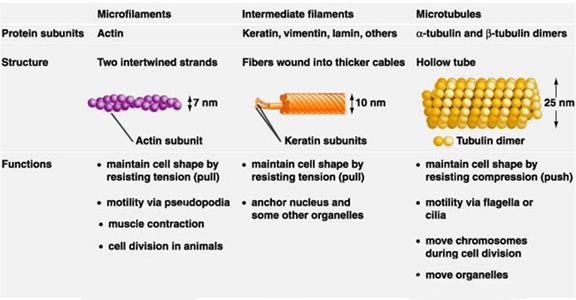 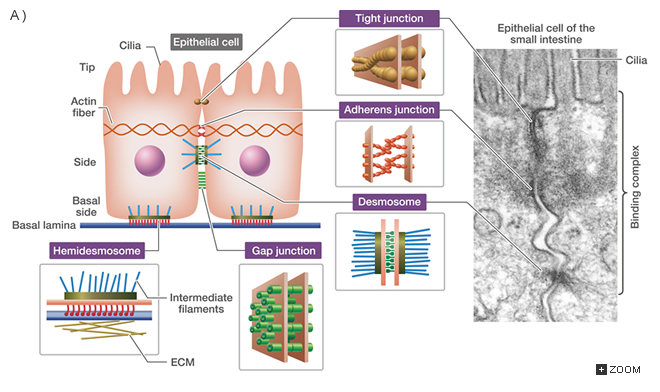 http://preuniversity.grkraj.org/html/1_CELL_STRUCTURE.htm
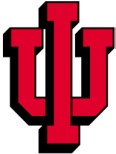 http://csls-text3.c.u-tokyo.ac.jp/active/11_06.html
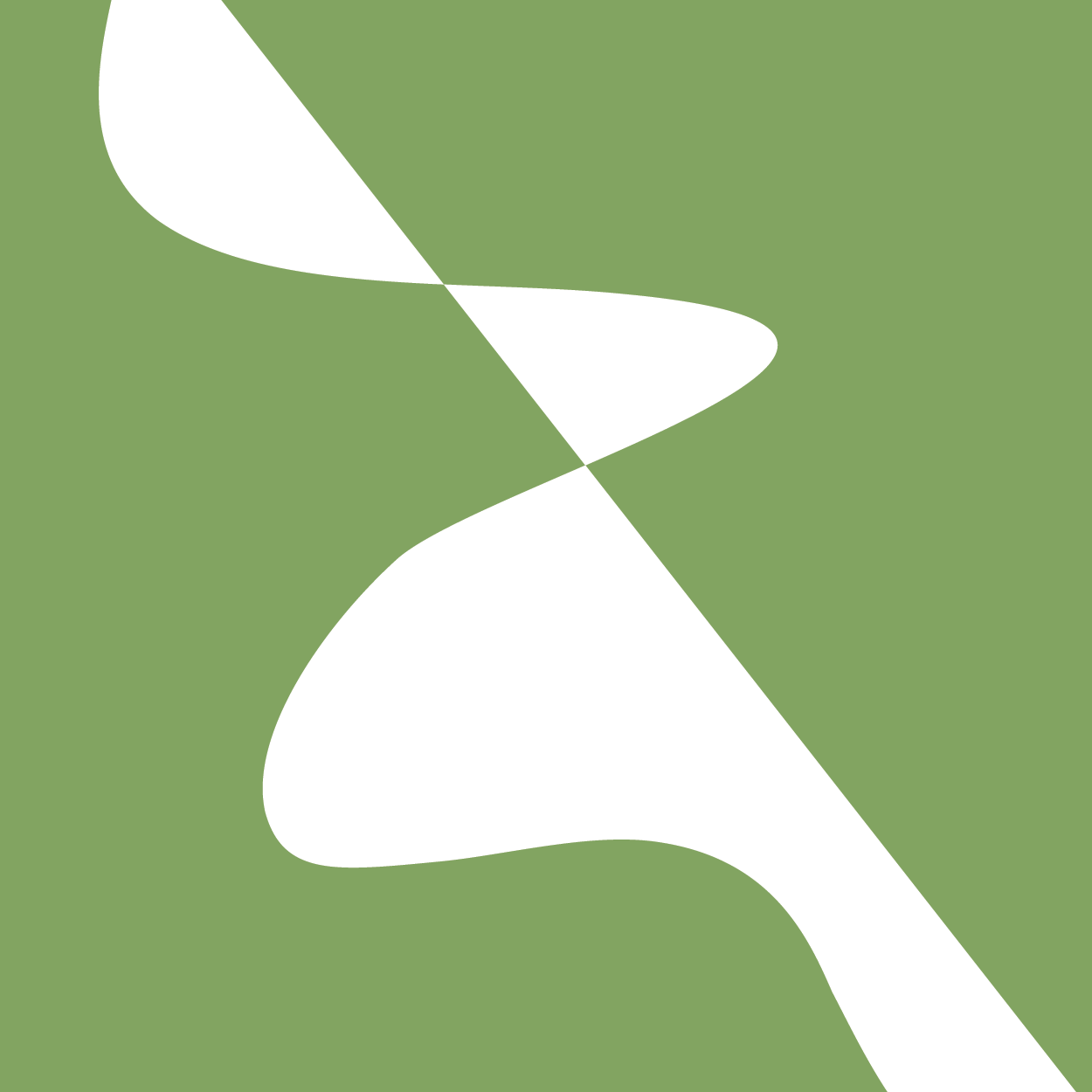 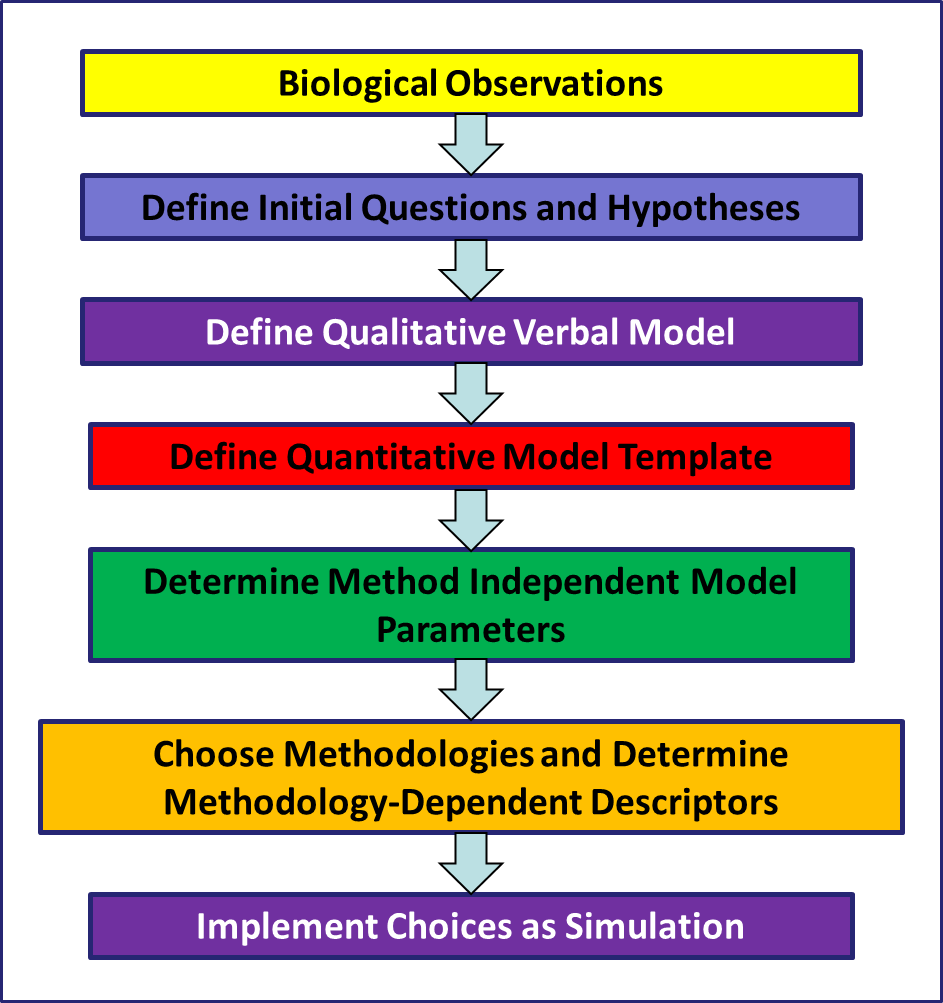 Components of Living Tissues
Plant cells also have a rigid cell wall, in addition to their plasma membrane and chloroplasts, the organelles associated with photosynthesis 

As a result of the cell wall, plant cells are generally incapable of active motility, but are mechanically very strong under compression
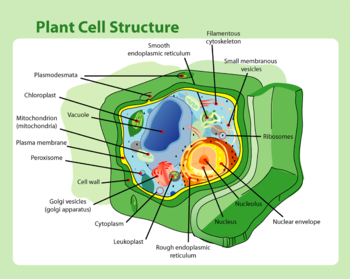 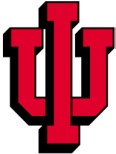 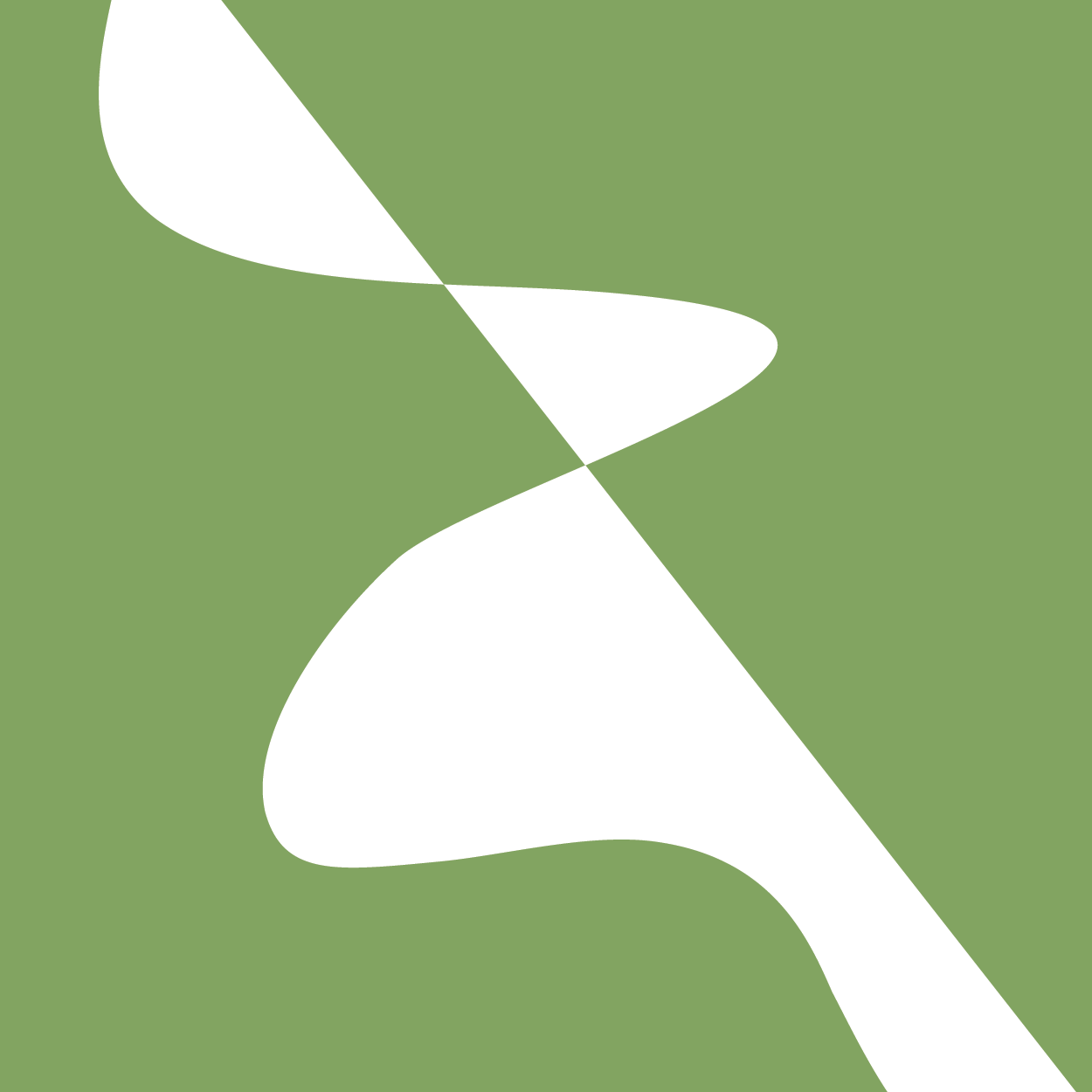 Cell Types
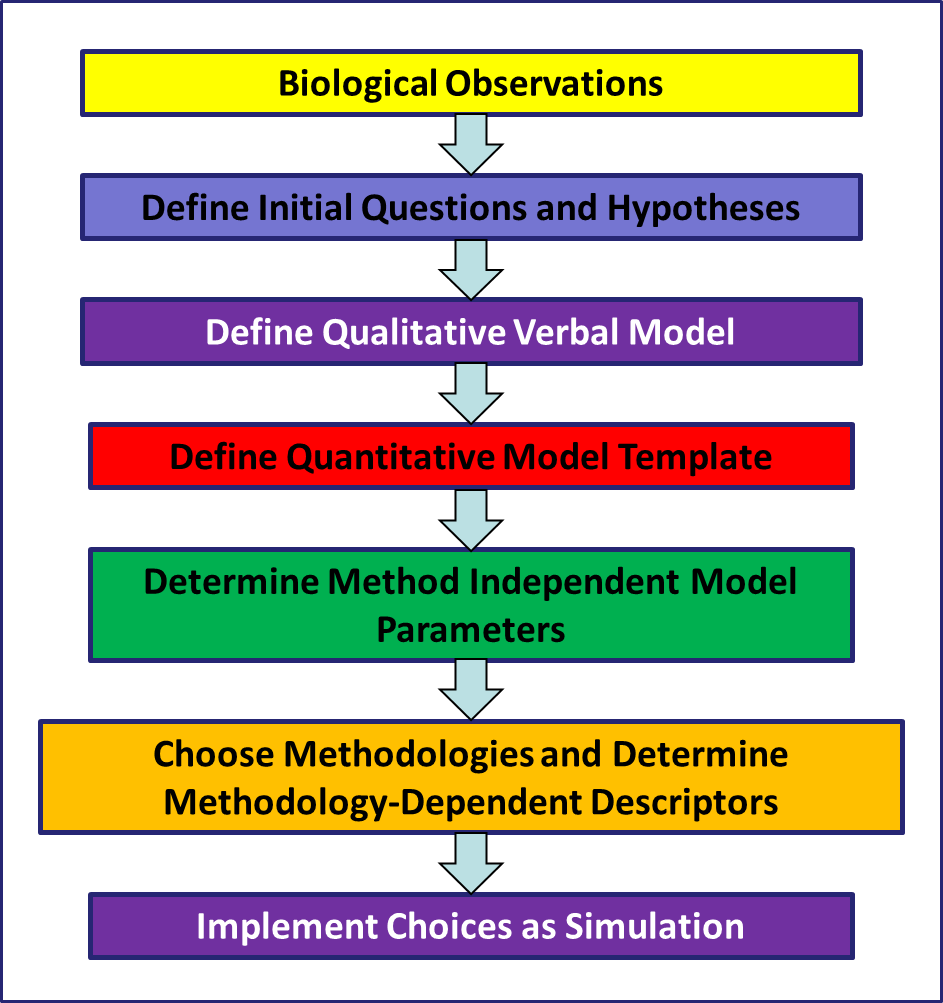 Cells in the human body come in a vast variety of types (e.g. myofibers, leukocytes, neurons, sertoli cells, hepatocytes, endothelial cells,…)

Type names may derive from cell shape, function, location or …
The number and identity of cell types not always well defined, depends on the reference and subject area

Often cells have properties and behaviors intermediate between named types

Individual cells of the same type can differ greatly in properties and behaviors

However, types remain a useful first step for thinking about, classifying and characterizing cell properties and behaviors
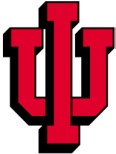 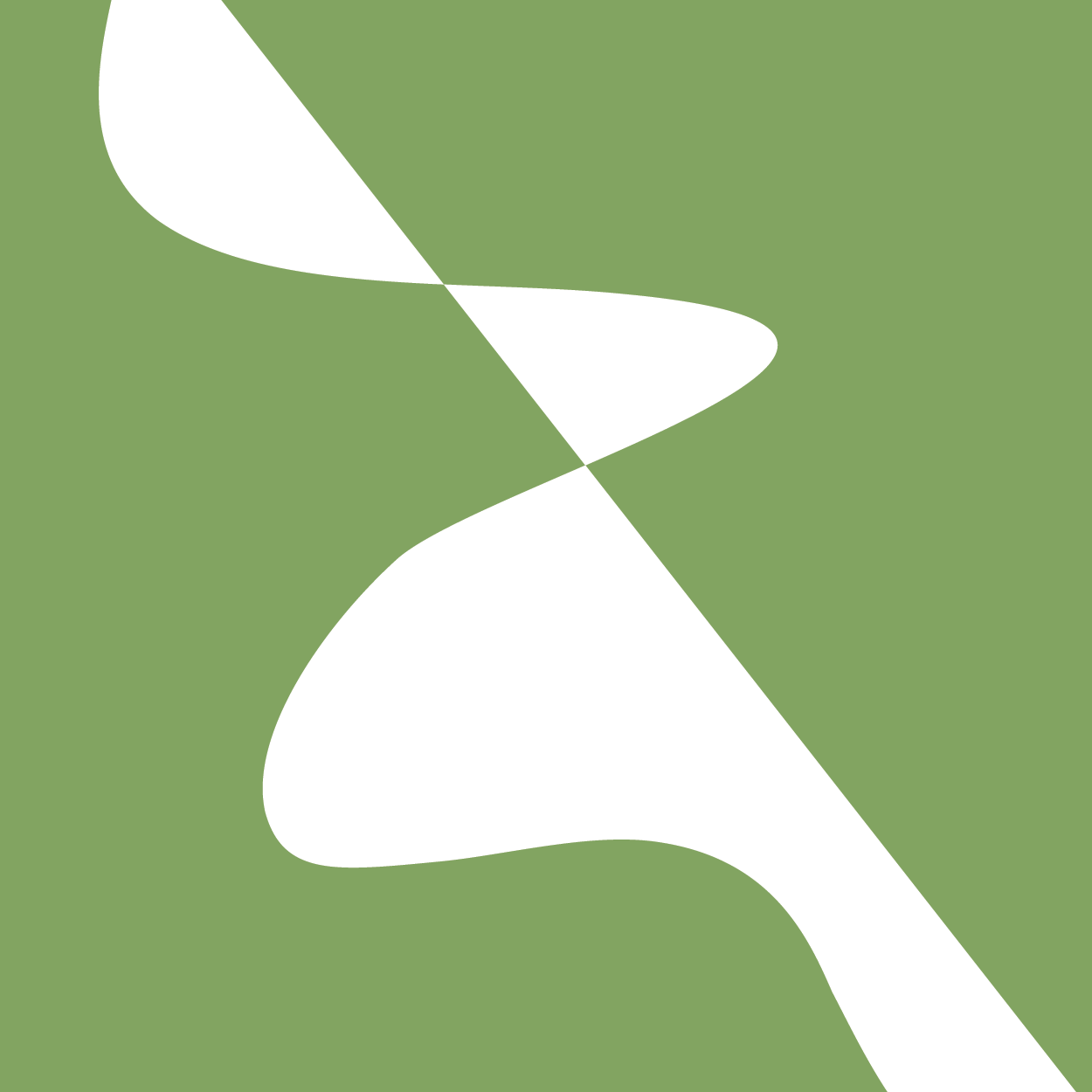 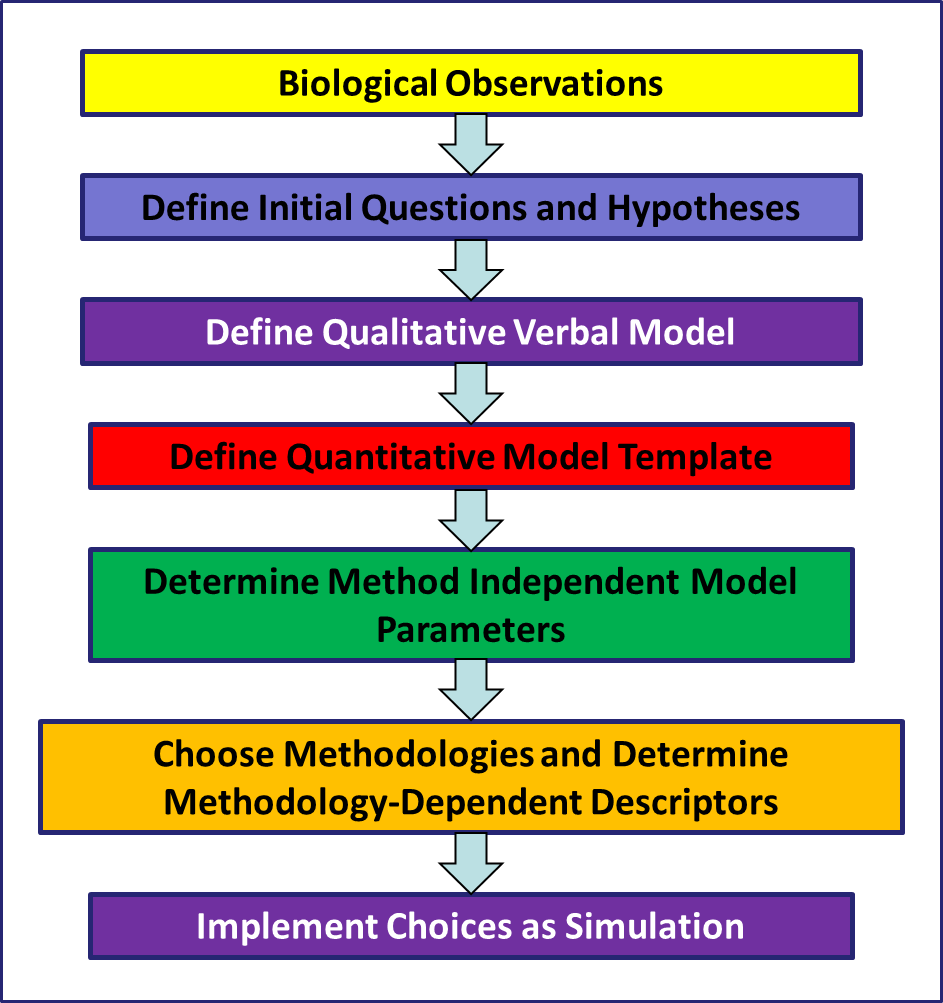 Size Scales of Cells
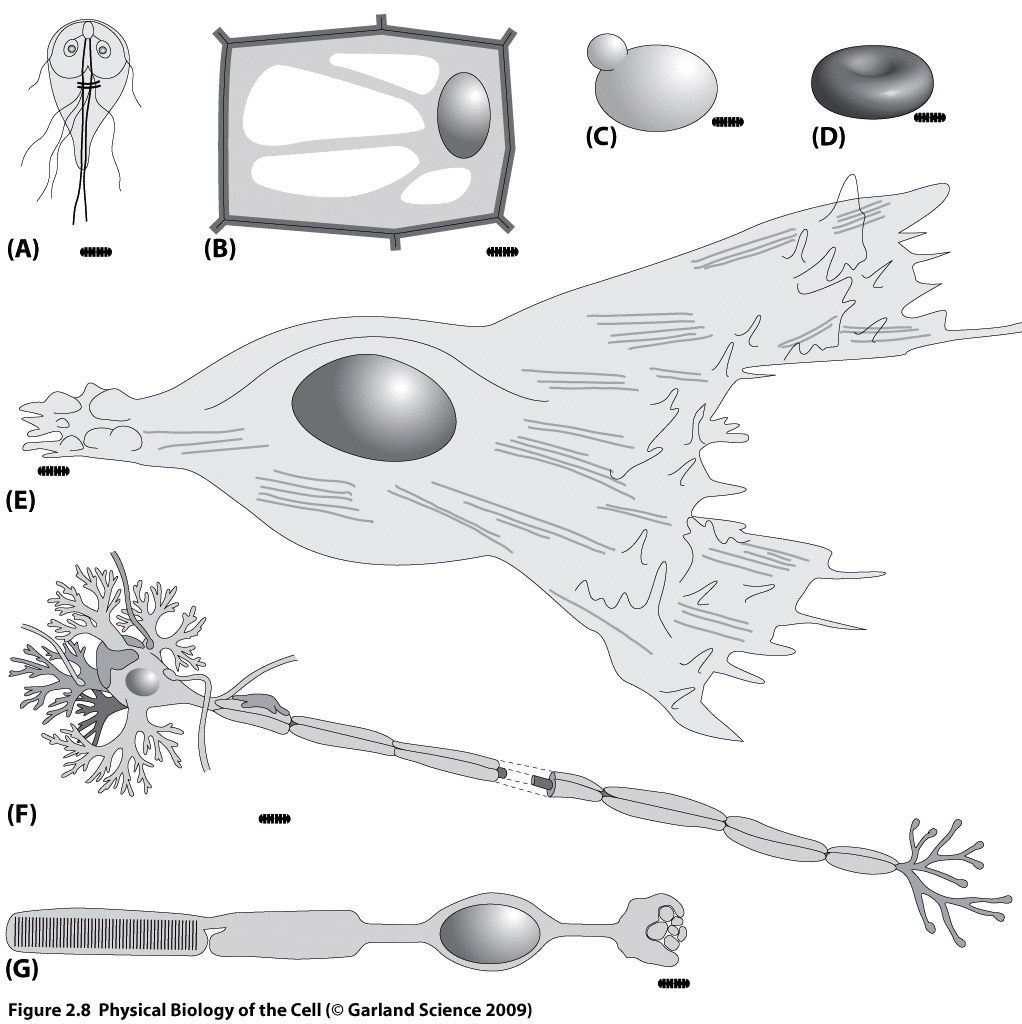 Giardia lamblia
 Plant Cell
 Yeast Cell
 Red Blood Cell
 Fibroblast
 Nerve Cell
 Retinal Rod Photoreceptor

Oval is an E. coli 2 µm long
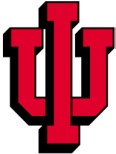 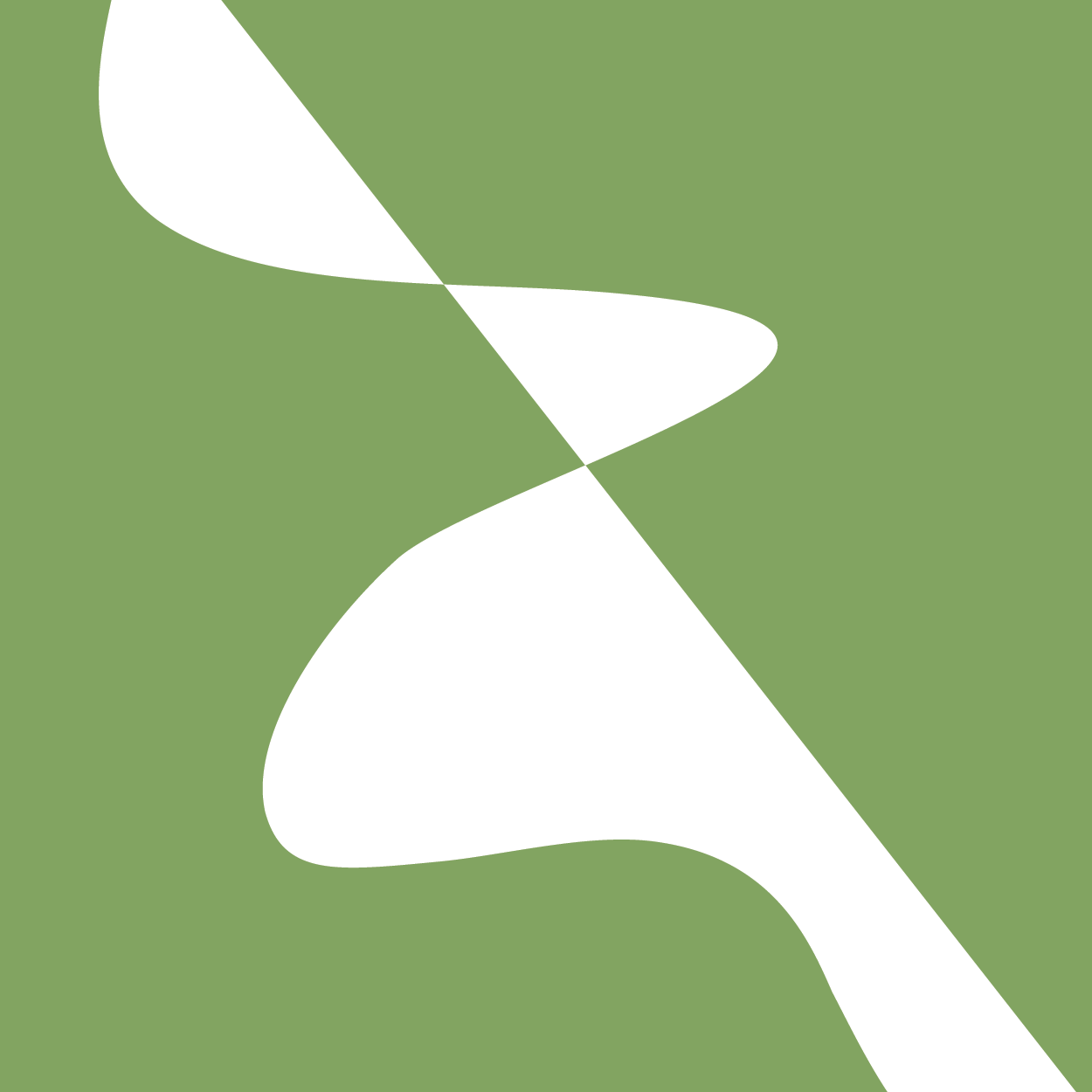 Cell Shapes
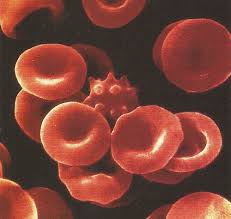 Describing the shapes of cells is surprisingly difficult

Cell shapes are extremely diverse, ranging from the relatively simple usually smooth red blood cell (erythrocyte)
 
to the extreme number of long branches of some neurons (Purkinje cells) 

to the complex local interdigitations of podocytes in the kidney

to the long columnar multinuclear myofibers (muscle cells formed from the fusion of many separate precursor myoblast cells)

Initially will neglect these complex shapes and follow biologists in classifying cells by considering a few basic shape categories
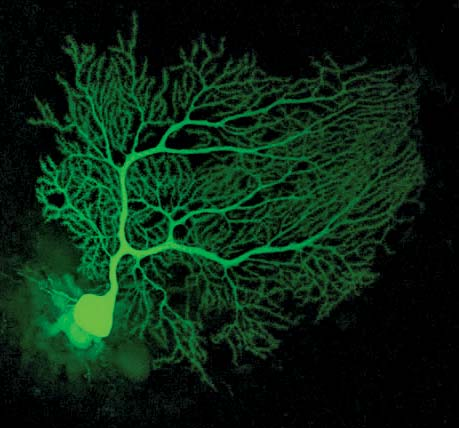 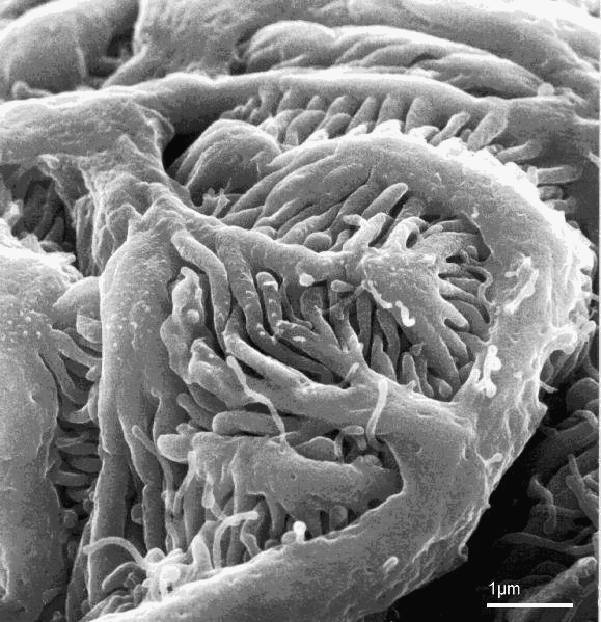 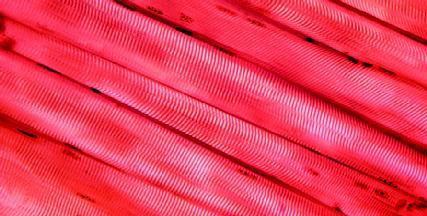 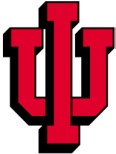 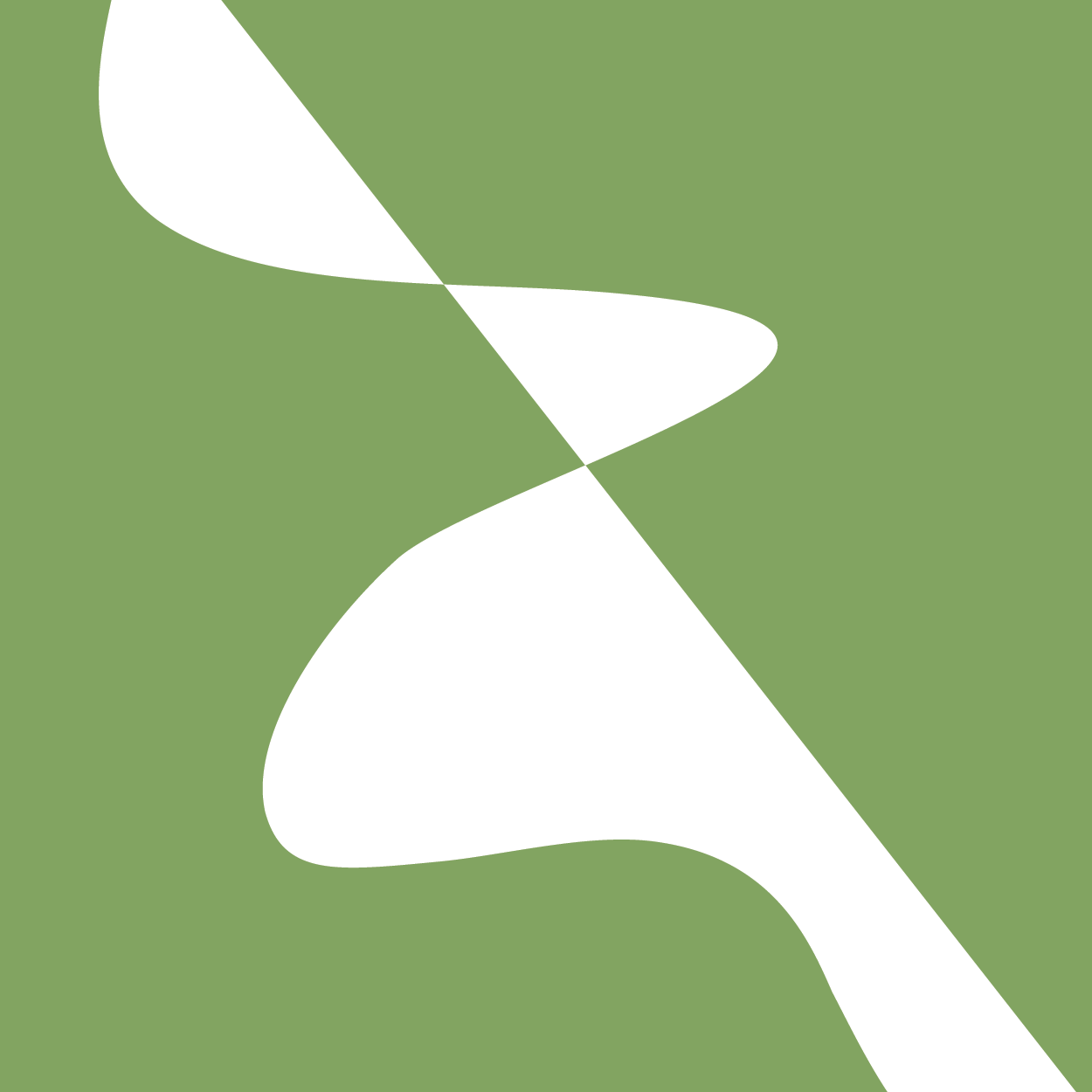 Cell Classifications: Polarization
Polarized vs unpolarized describes the primary symmetry of a cell
An unpolarized cell like a yeast, erythrocyte or naïve T-cell is roughly isotropic in its surface properties and behaviors (no cell is entirely isotropic internally)
A polarized cell has distinct regions of properties and behaviors (ideally in a rod-shaped distribution). Often polarity is maintained over a very long period or permanent (as opposed to transient or labile)
Neuron: dendrite-input and axon-output are structurally and functionally distinct
Rod cell: linear structure with the photoreceptors in a block at one end
Secretory cells, secretion happens only over a specific part of the cell surface aligned with Golgi apparatus
Unpolarized cells
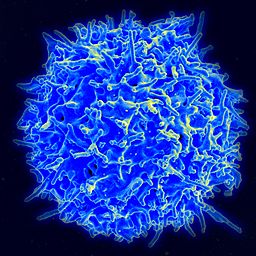 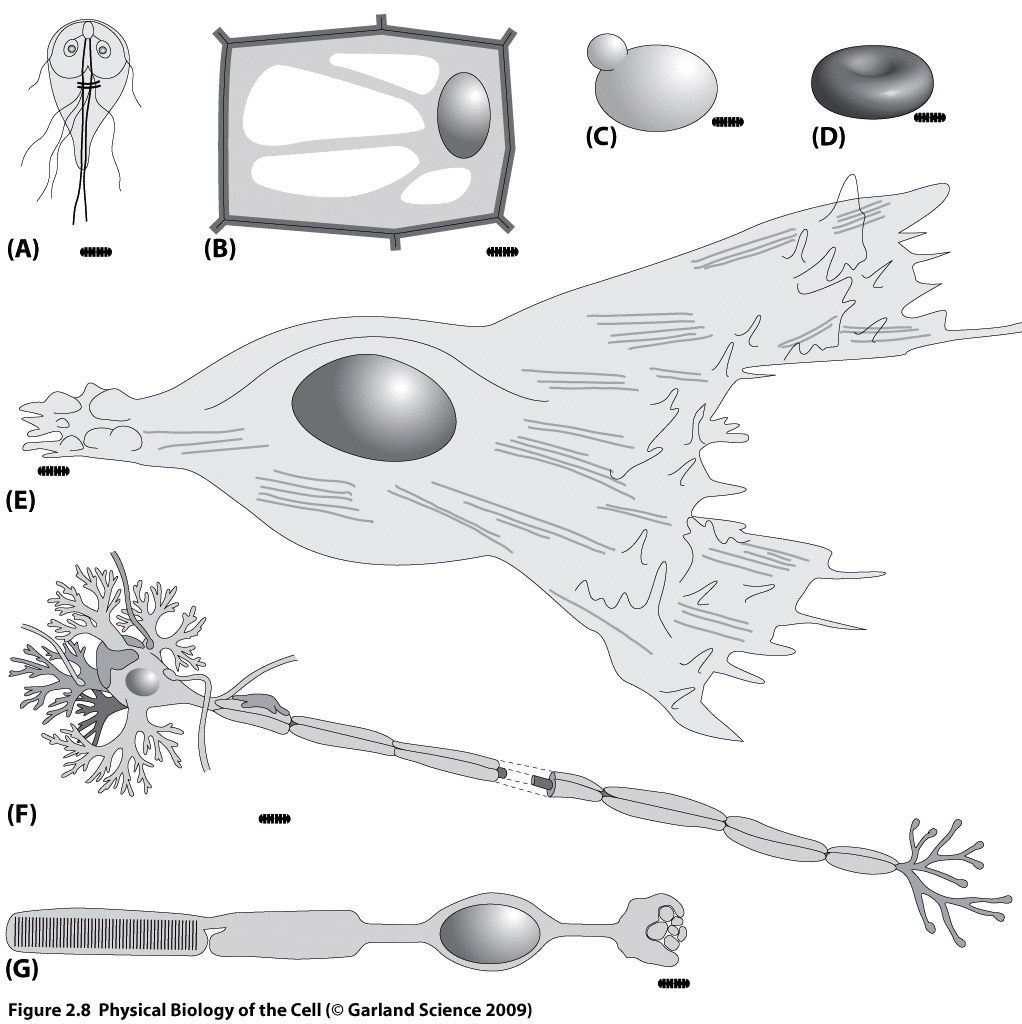 Erythrocyte
Yeast
T-Cell
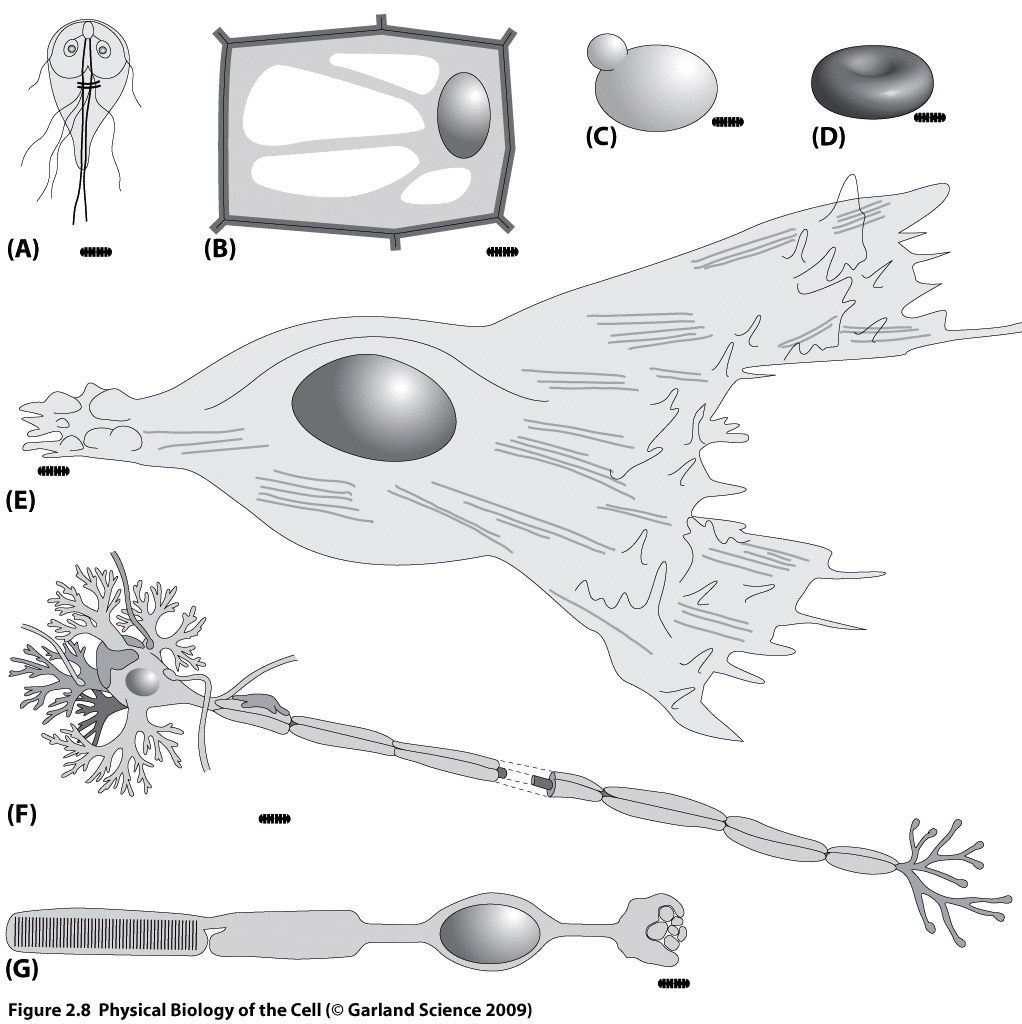 Polarized cells
Neuron
Rod cell
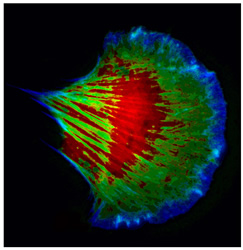 Transiently Polarized Fibrobast
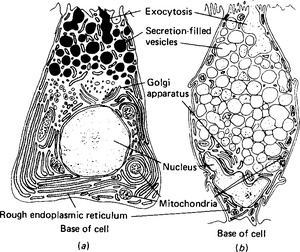 Secretory 
Cell
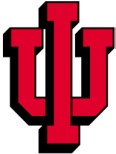 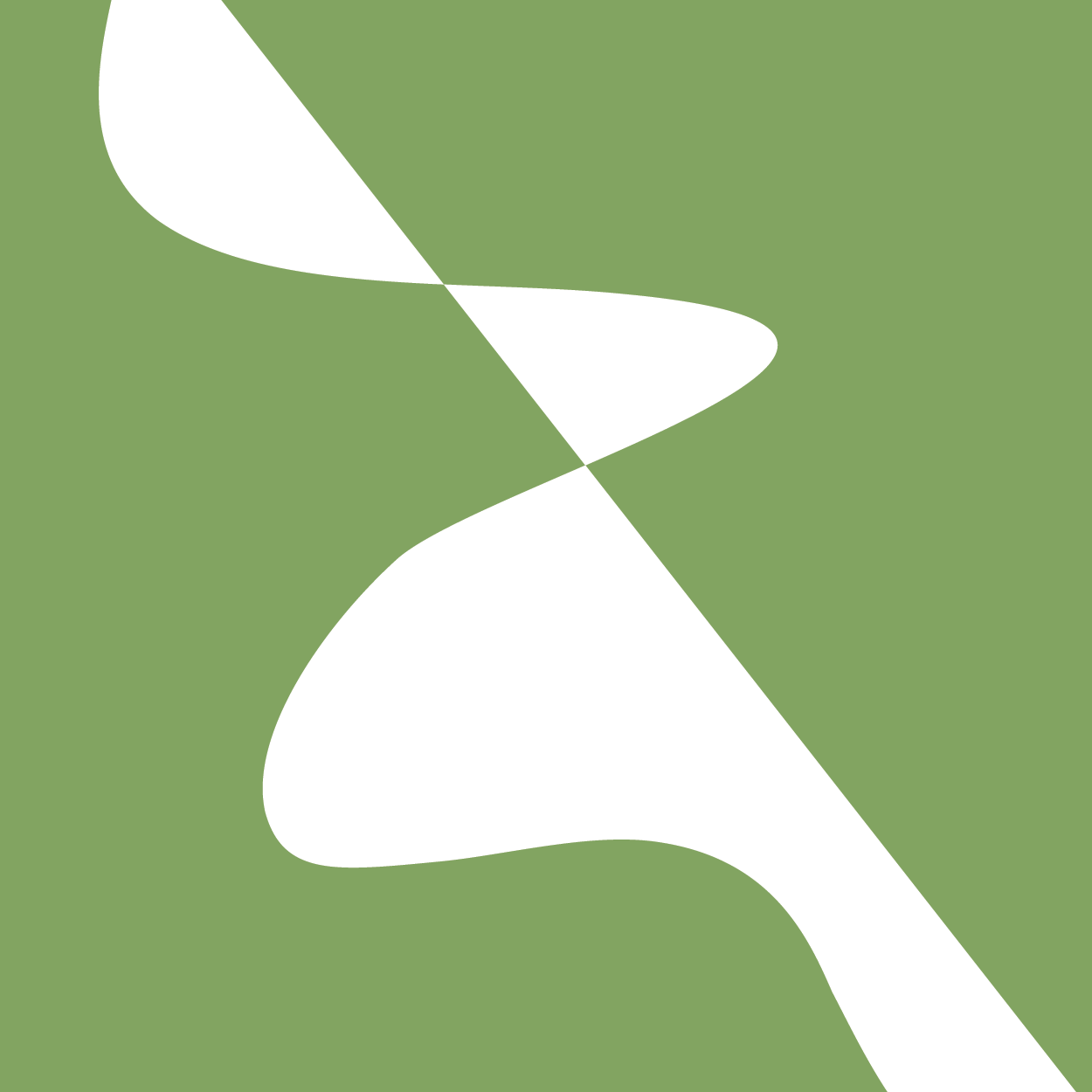 Cell Polarization Regulation
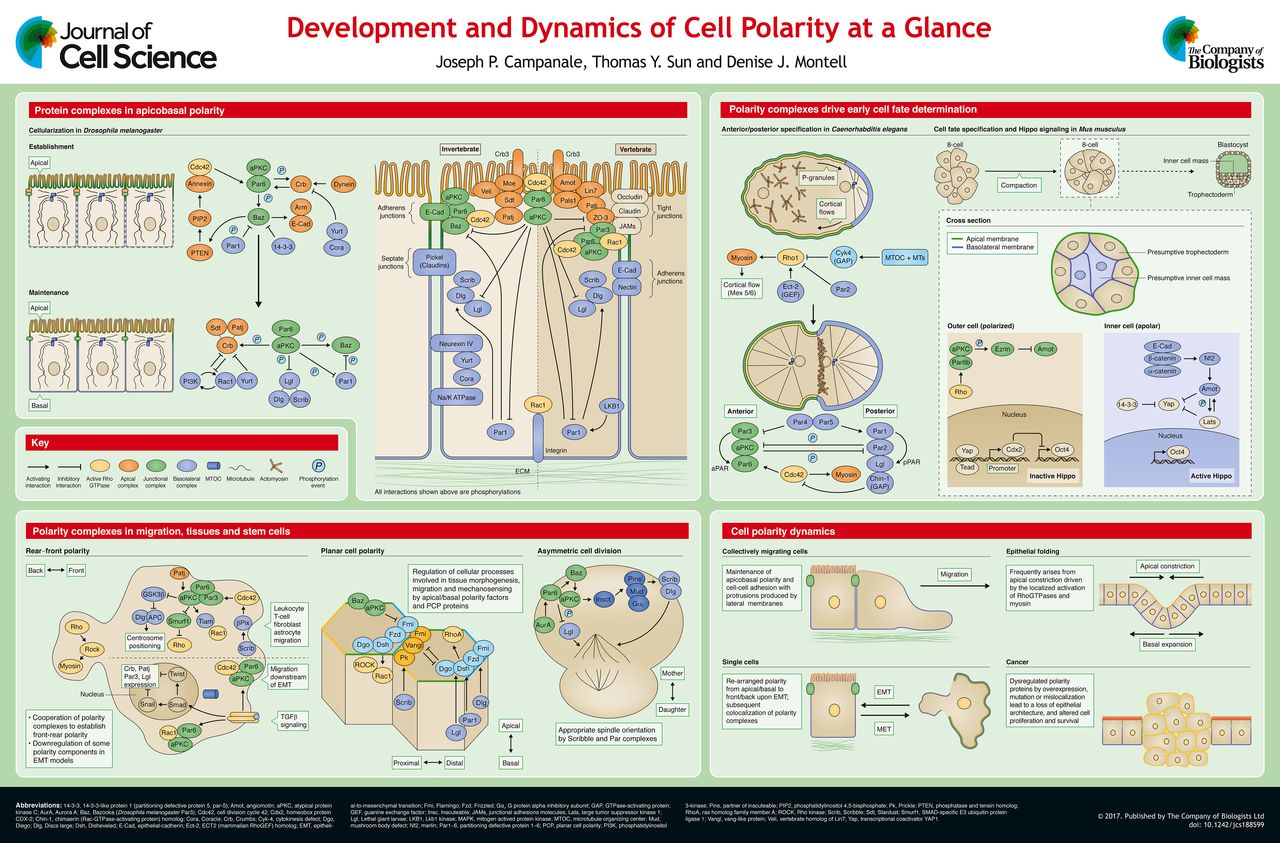 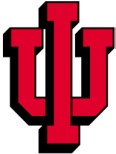 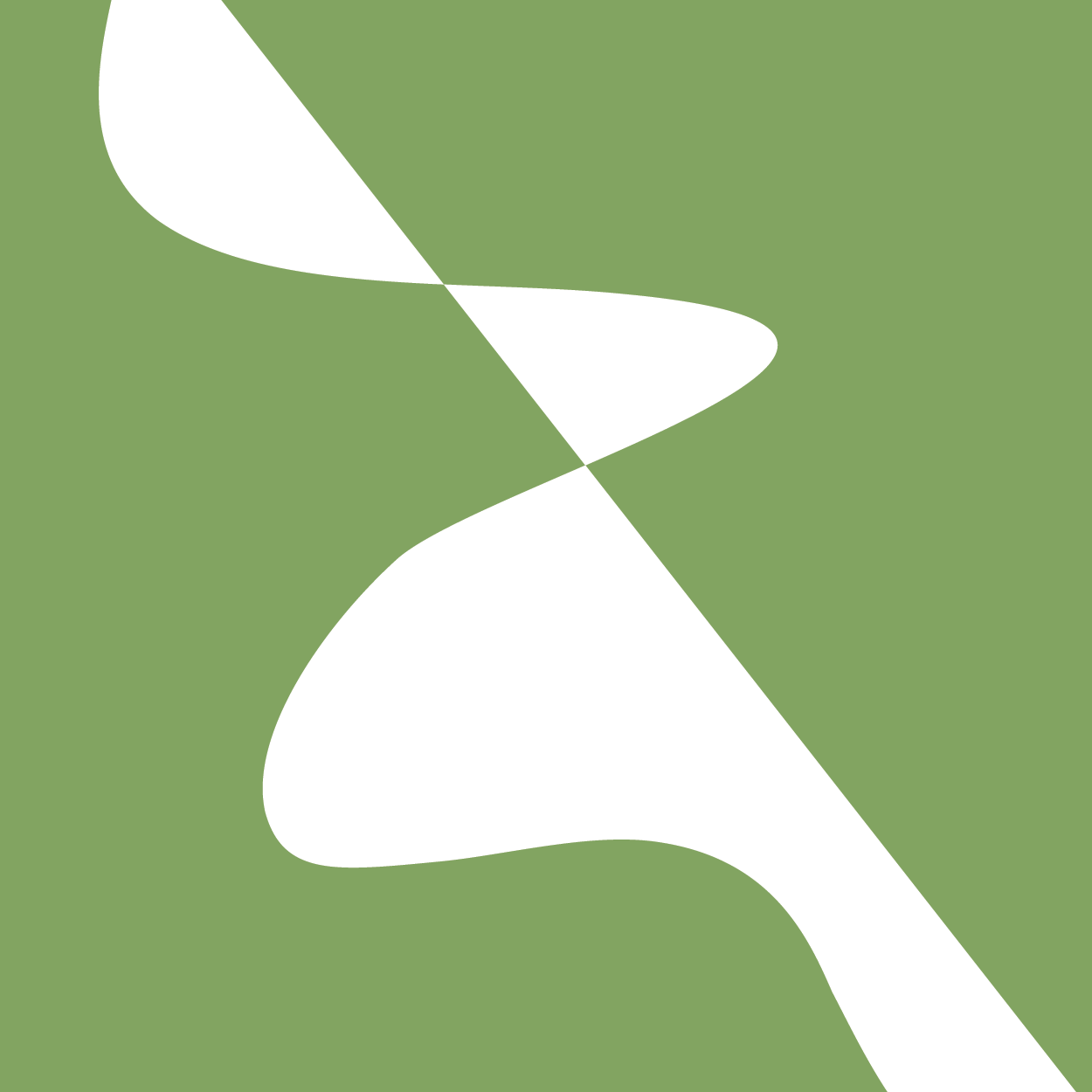 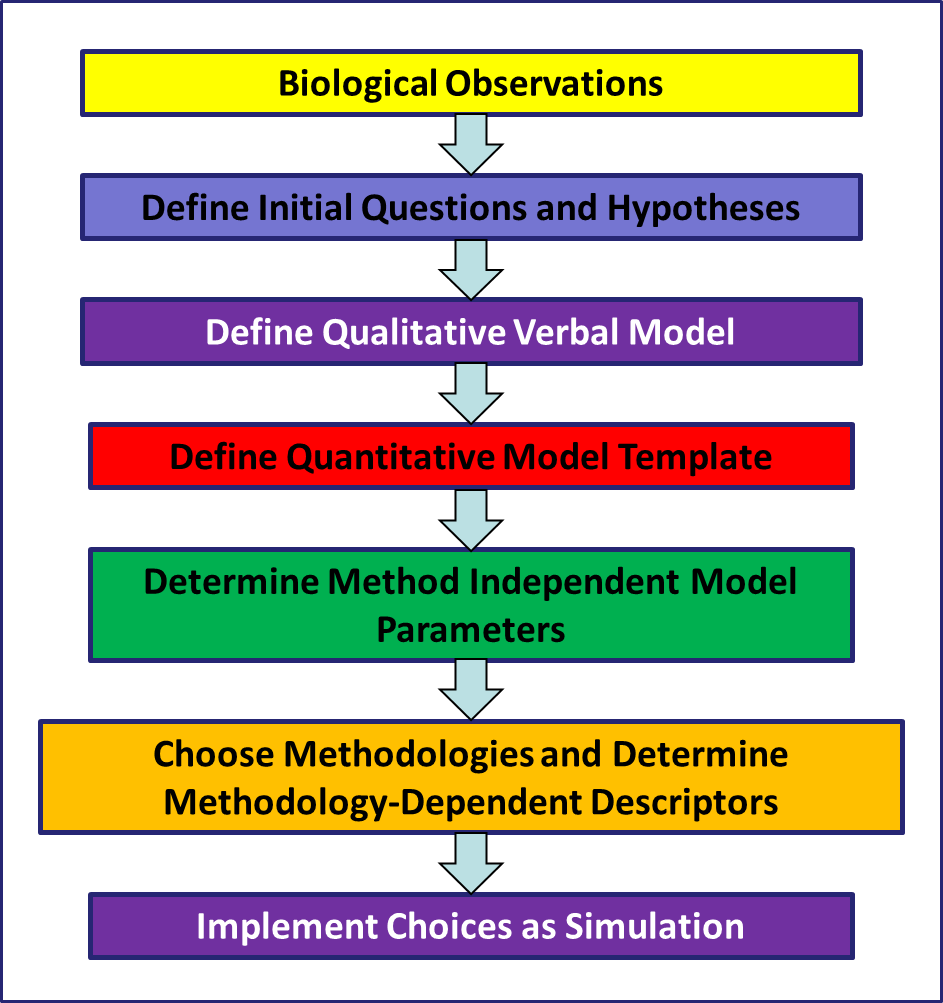 What Do Cells Do?
While molecular biology and genetics are critical to the existence, properties and behaviors of cells, we will be considering tissues composed of millions to billions of cells in reality and tens to thousands of cells in our models, so usually assume all of this molecular machinery and only consider when it has a specific effect on our problem
Focus on the key issues related to modeling tissues
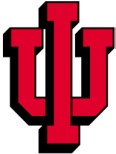 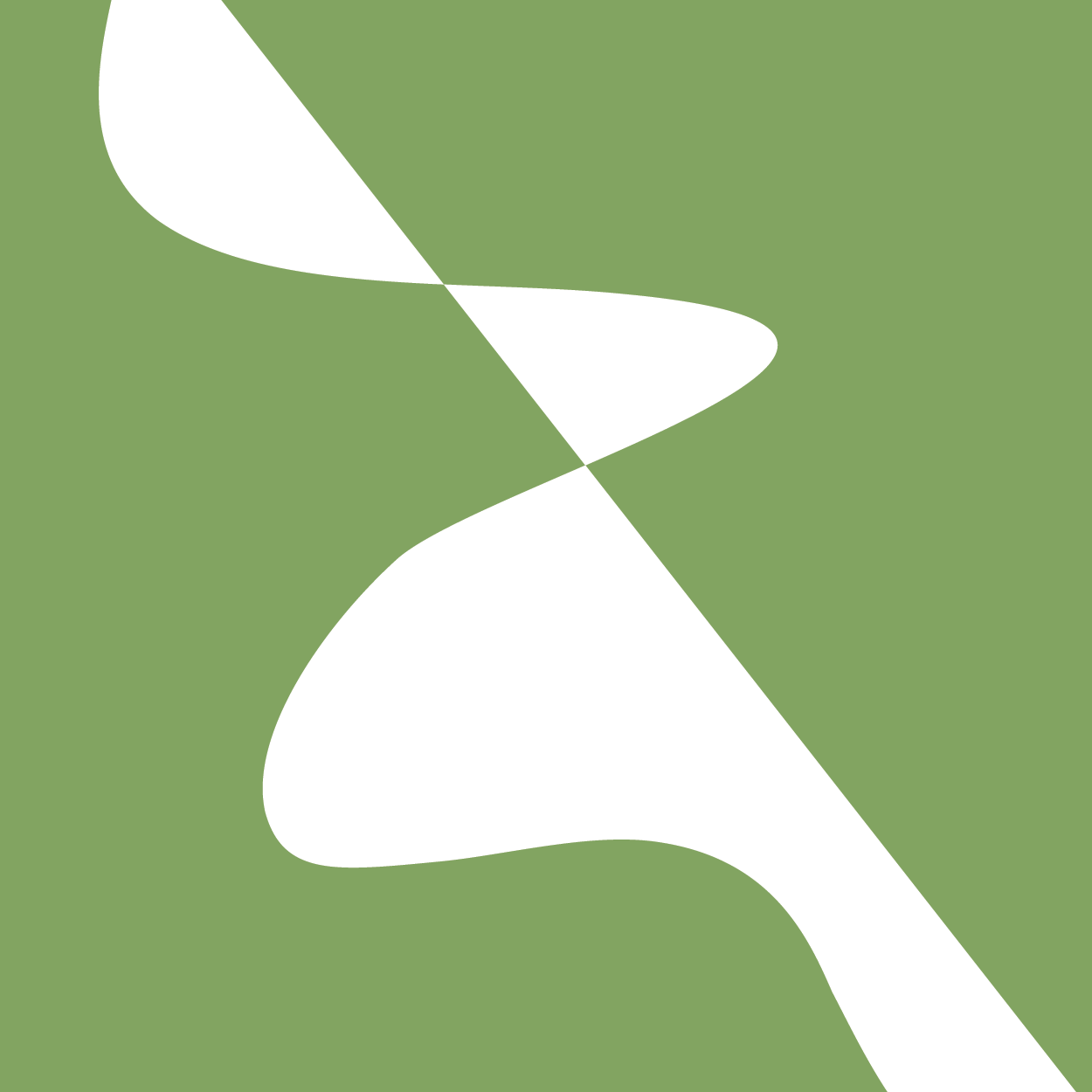 Central Dogma of Molecular Biology
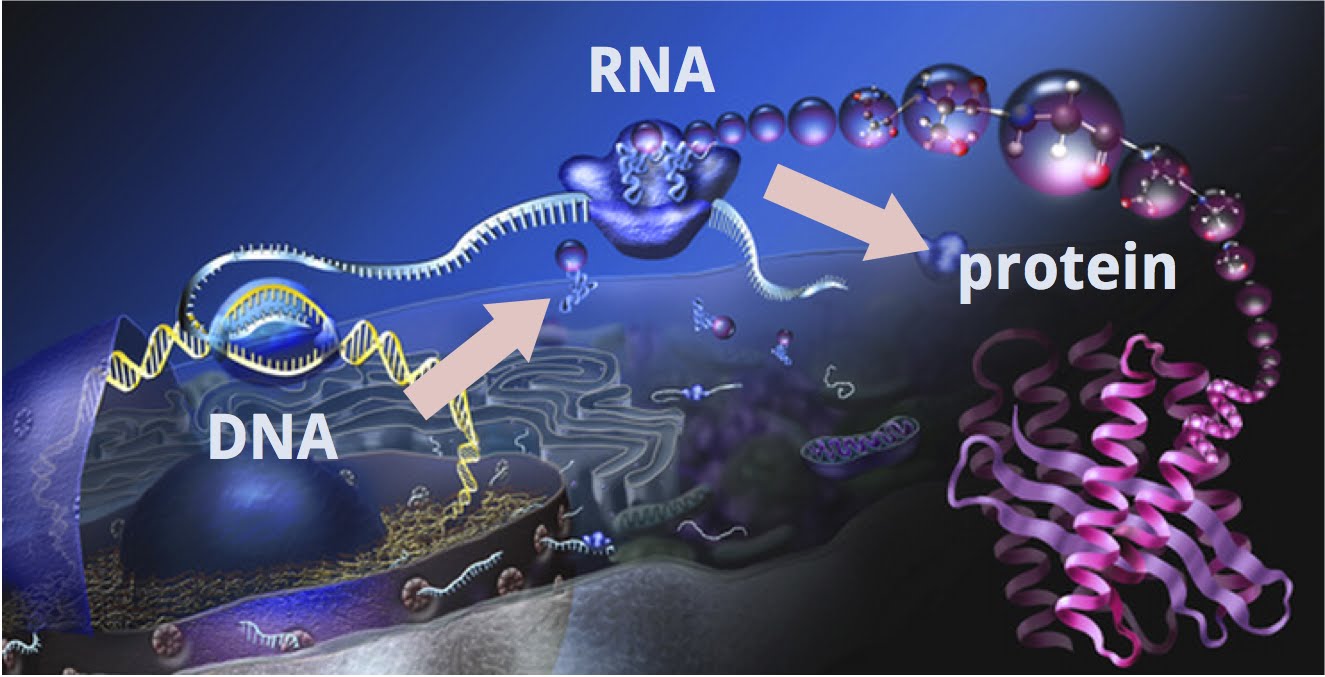 DNA  RNA  protein  function
Genes formed from DNA, coded as triples selected from 4 nucleotides  (G,A,T,C), which always occur in base pairs (G-A and T-C)
Transcription: a short sequence of DNA is copied to a sequence of RNA
Translation: create a protein from mRNA templates
Proteins are both building blocks and programming elements:
Proteins build cellular components
The network of protein-protein interactions is the basis of a chemical networks
Cascades of chemical reactions allow signals to propagate
https://www.youtube.com/watch?v=lSqUDu4zb5k
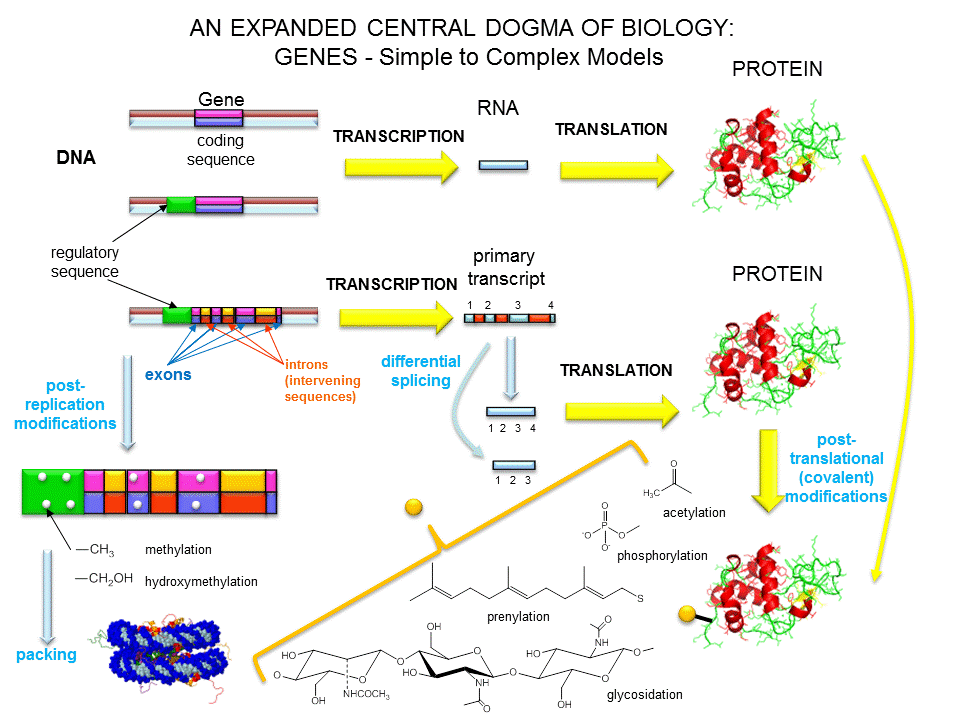 https://www.pinterest.com/pin/554646510330418040/
Epigenetics: Gene expression is regulated. Genes can be activated  (expressed) or inactivated by attaching molecules to the DNA that block or promote DNA  RNA
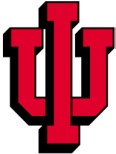 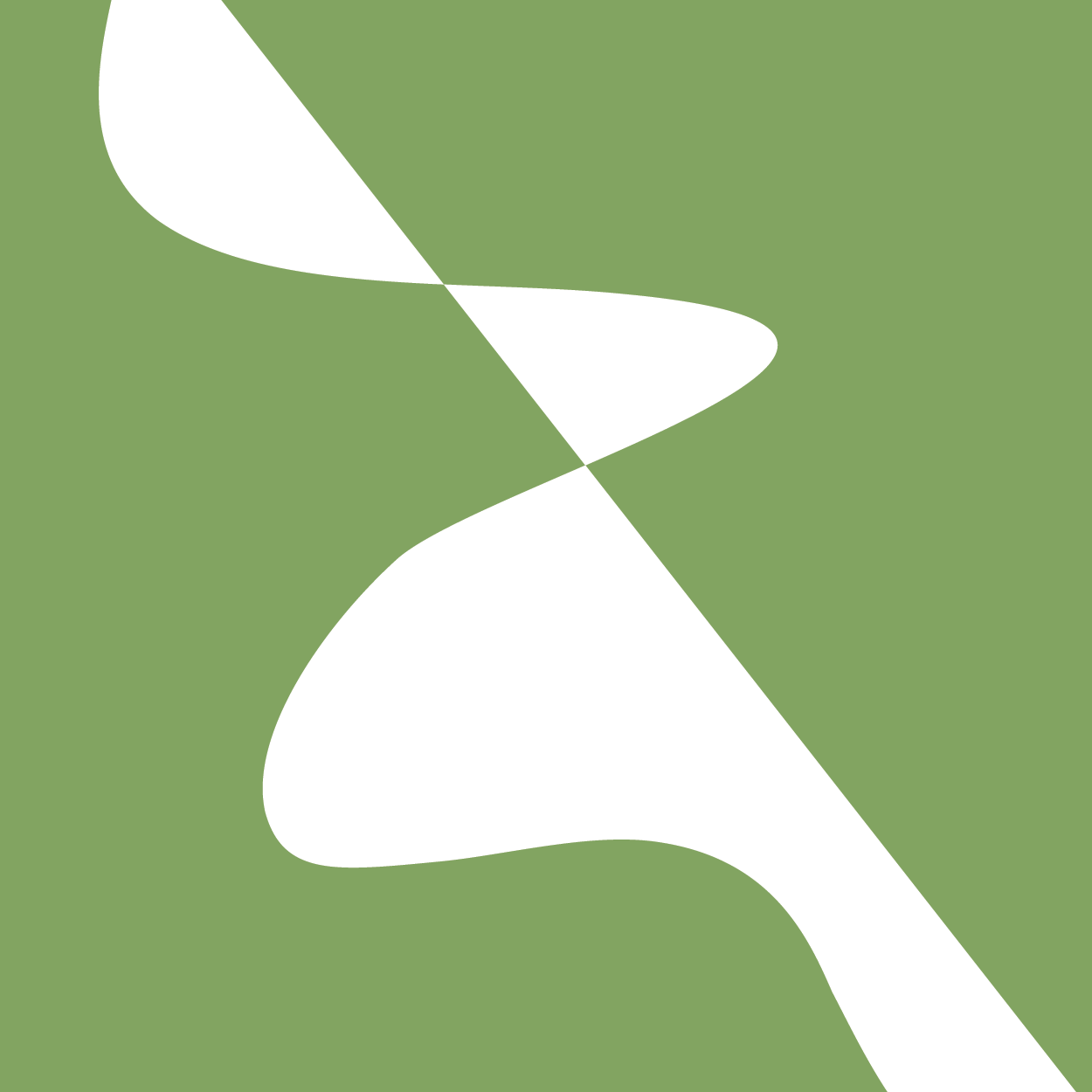 Slide from Prof. Paul Macklin, IUB
Key Autonomous Housekeeping Cell Behaviors
Metabolism: Convert glucose and other substrates into energy
Growth: Conversion of glucose and other substrates into cell components
Cell cycling: Stages to prepare for division into two daughter cells. Includes DNA replication and error checks
Cell death (a process with duration!): Stop creating energy and break  down structures. Either controlled (e.g., apoptosis) or less controlled (necrosis)
Volume regulation and chemical homeostasis: Cells actively control their
pH, water content, ionic content and overall volume
Differentiation: Cells can transform from one type to another
–	e.g., Stem cell  progenitor cell  differentiated cell
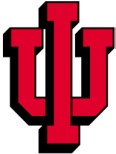 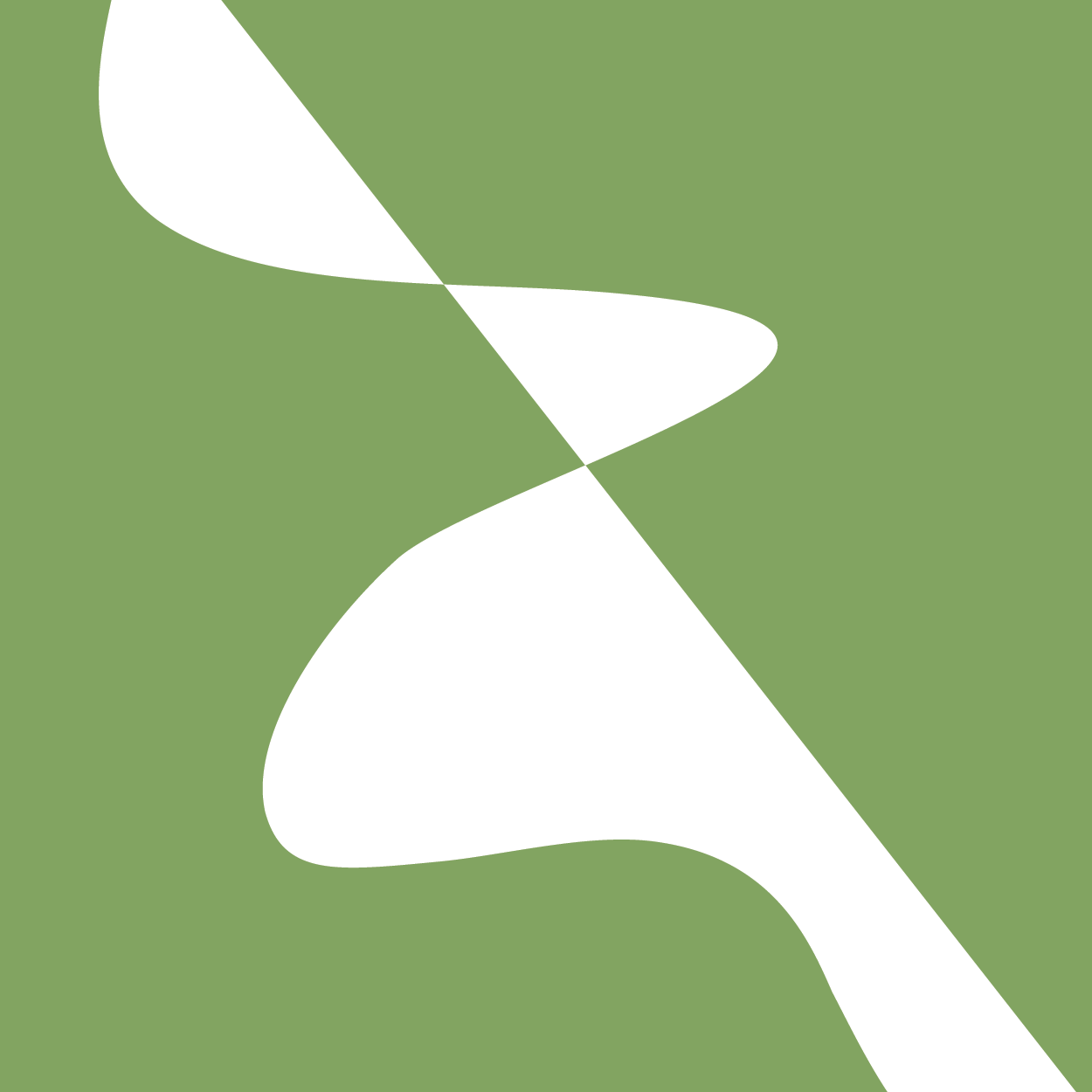 THE CELL CYCLE
When a cell does decide to proliferate, it enters the cell cycle
Prophase
Metaphase
Anaphase
Telophase
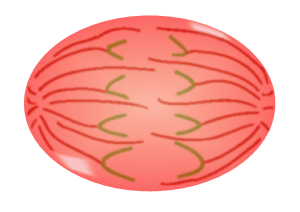 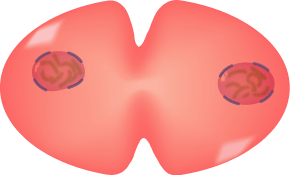 Mitosis
M
Production of new proteins for cell division
Cell increases in size & produces RNA and synthesizes proteins
G2
G1
Cell arrest & absence of cell division
G0
S
DNA synthesis
From Anderson, 2009
G1 + S + G2 = Interphase
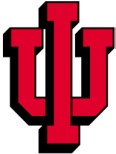 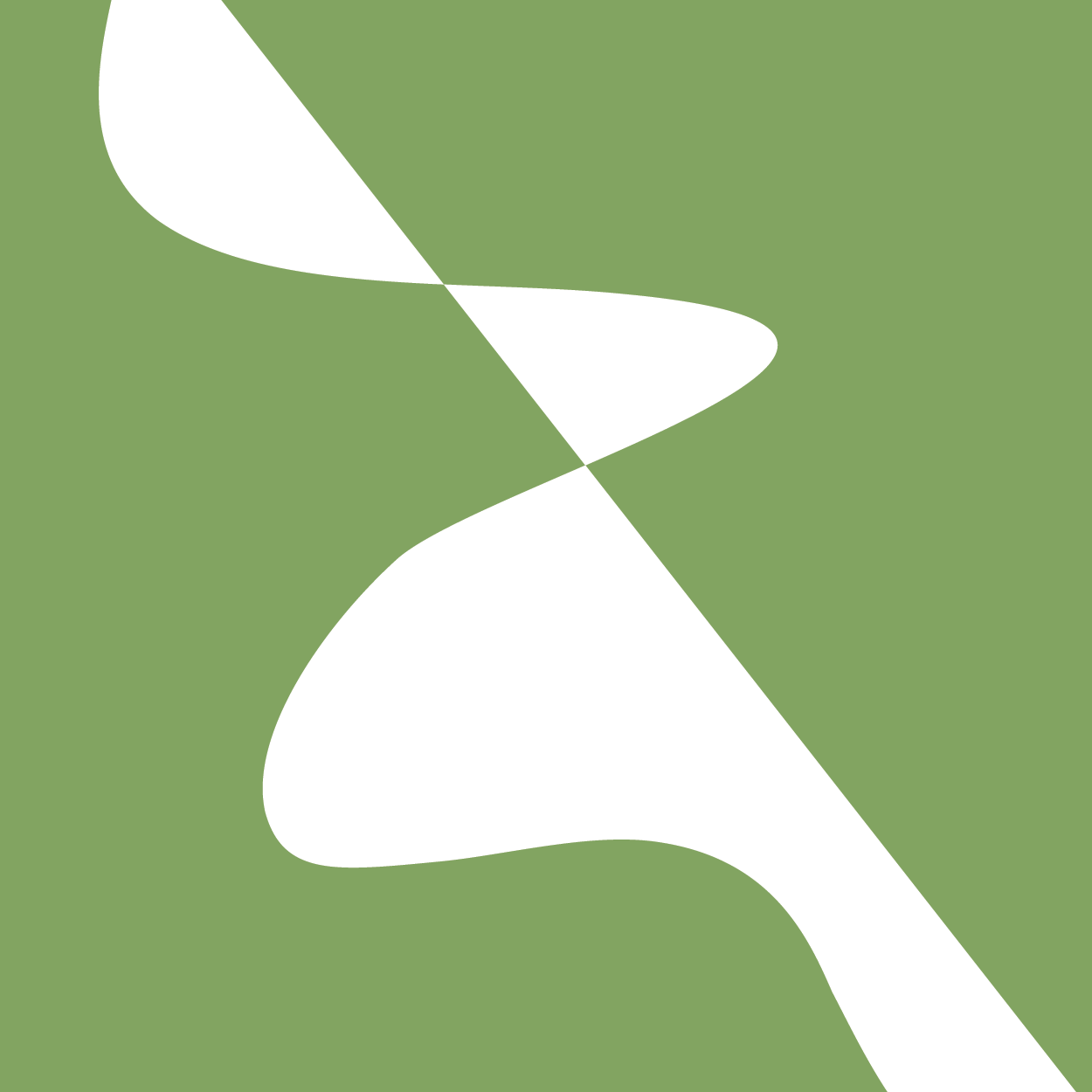 CELL CYCLE CHECKPOINTS
Is environment favorable?
Has DNA replicated?
Are all chromosomes attached to the spindle?
G2 Checkpoint
M Checkpoint
Enter into M
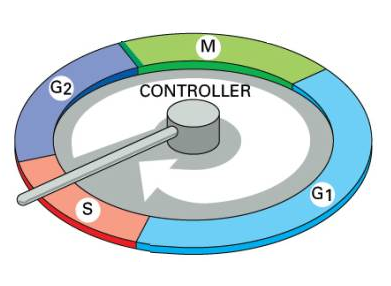 Exit M
A variety of controls make sure the cell is ready to proceed from one phase of the cell cycle to the next

If these checkpoints fail the cell will arrest growth and often die via apoptosis
Enter into S
From Anderson, 2009
G1 Checkpoint
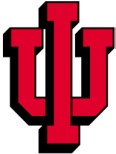 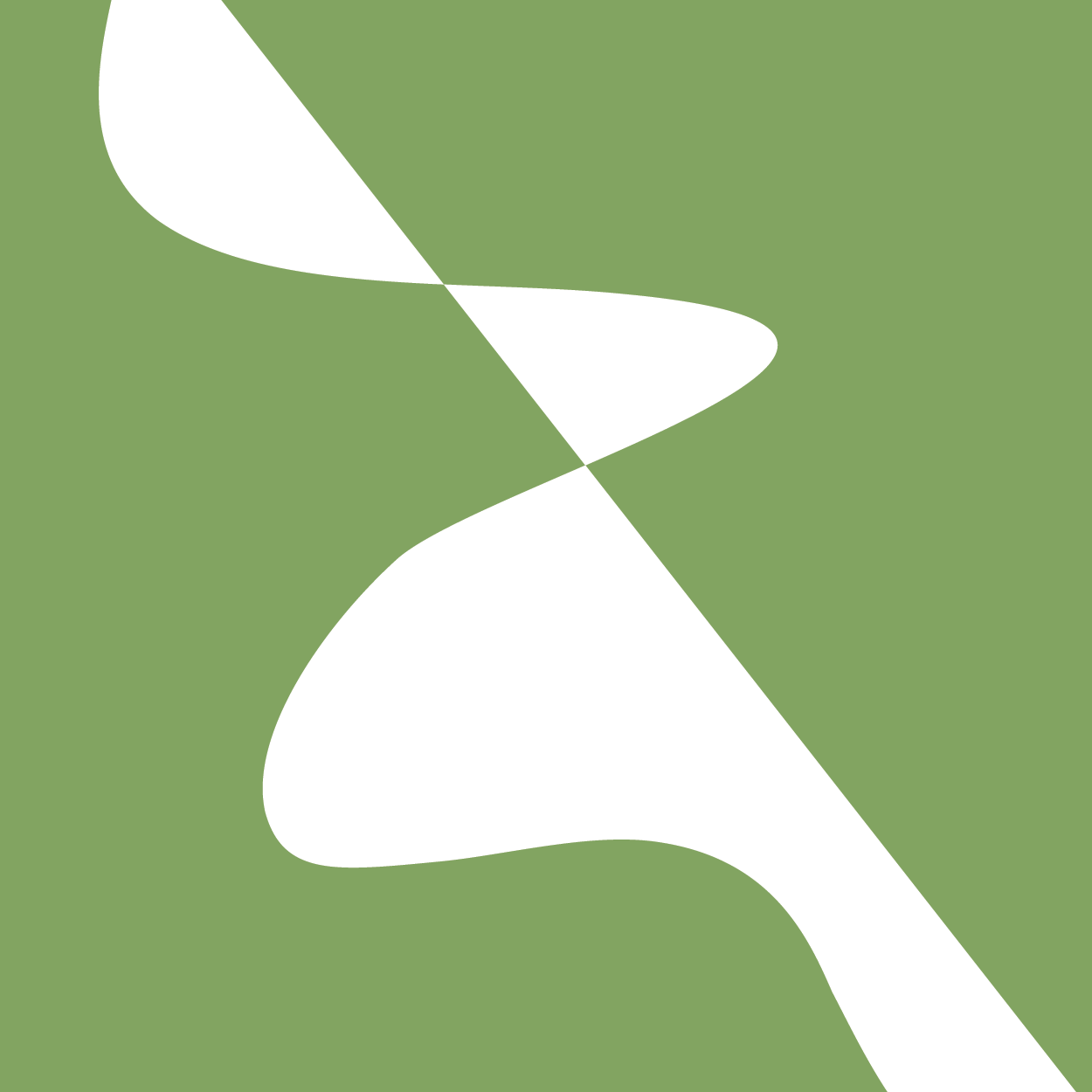 Is environment favorable?
CYCLIN-DEPENDENT KINASES (CDK) & CYCLINS
A series of mutually inhibitory molecules called cyclins and CDKs determine the progression of the cell between phases of the cell cycle
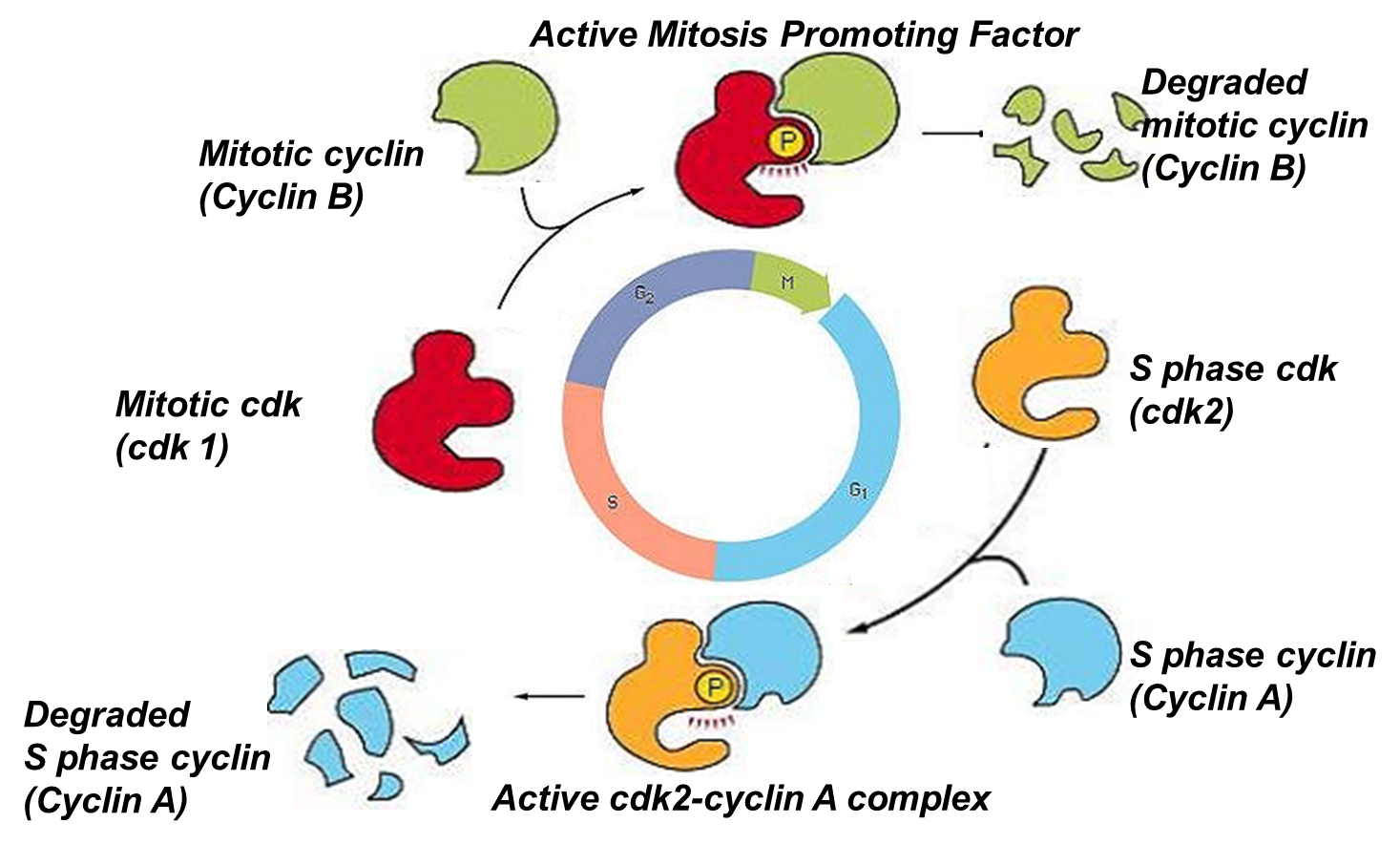 A number of detailed models of the biochemical interactions of the Cyclins are available with varying levels of detail. Models by Tyson and Goldbeter are particularly well known
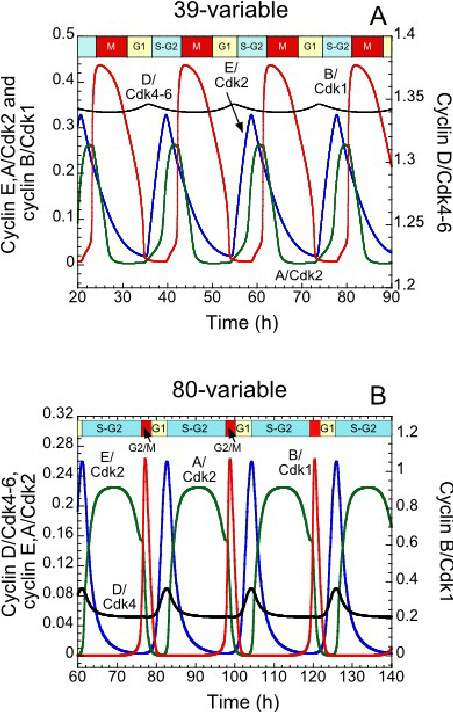 From Anderson, 2009
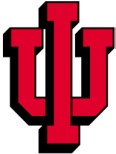 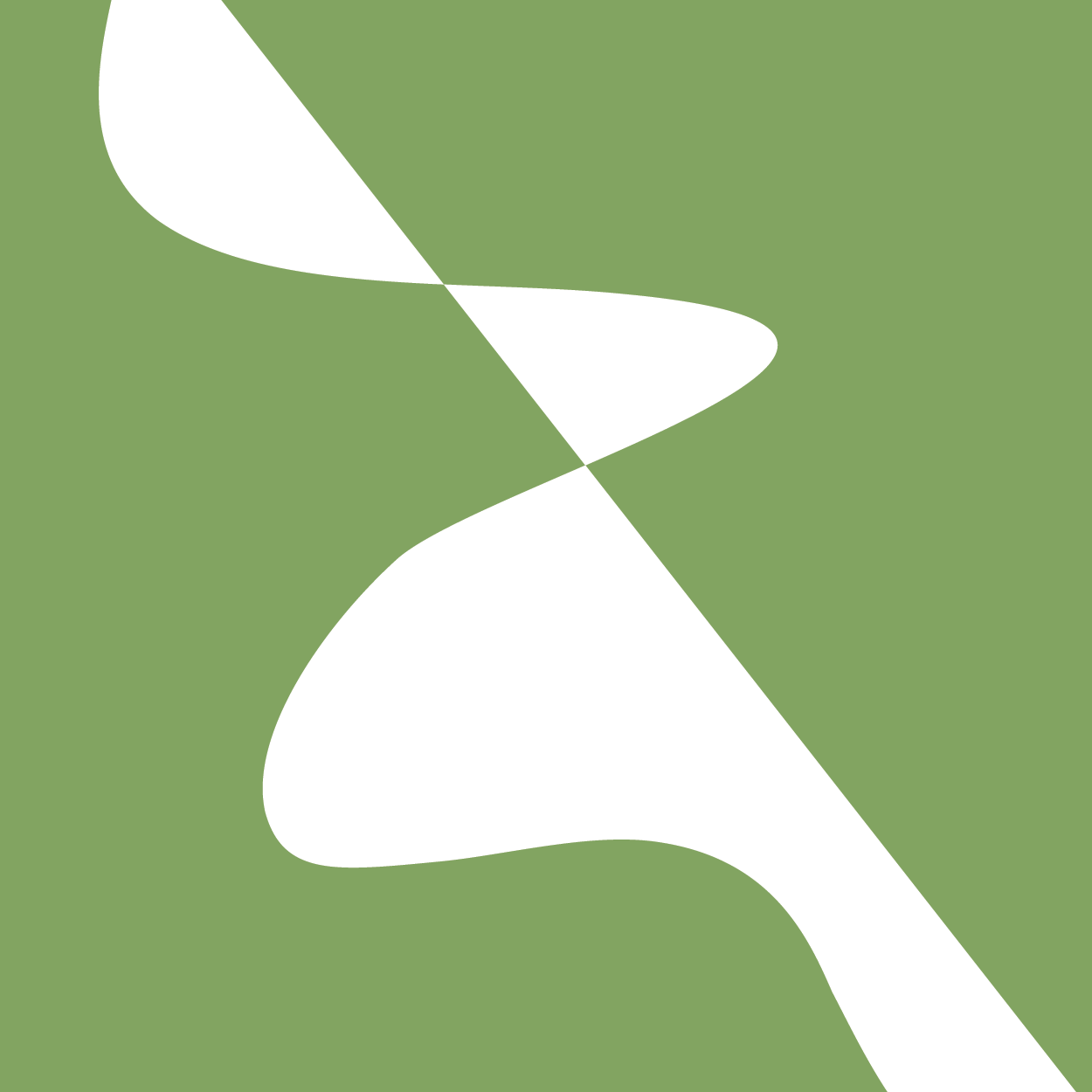 Cell Proliferation and Division
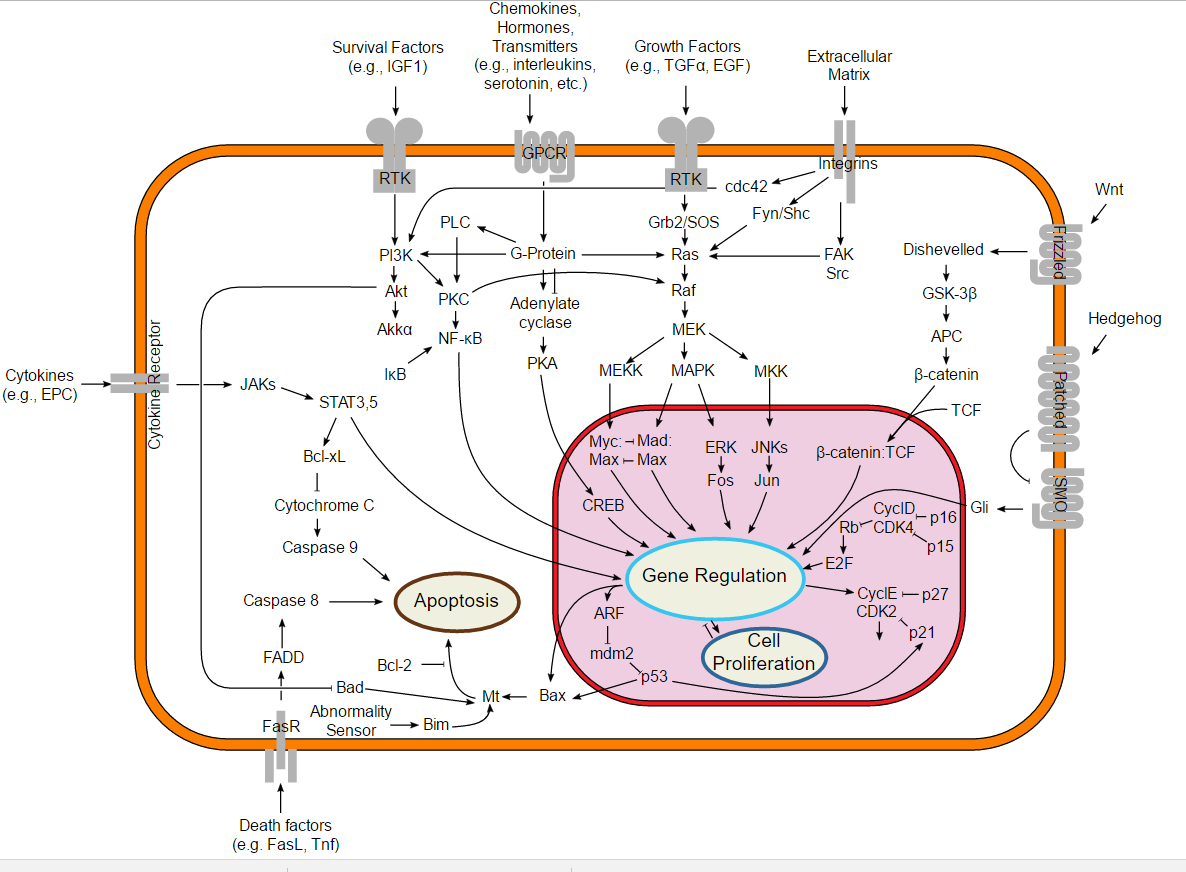 In multicellular organisms, cells must continuously decide whether to proliferate, survive (quiescence), differentiate or die

These decisions depend on a wide range of internal and external signals

Growth factors often promote proliferation

Cell-cell contact generally inhibits proliferation (contact inhibition)

A variety of other factors may promote one of these three outcomes depending on cell state and circumstances
By cybertory - http://en.wikipedia.org/wiki/File:Signal_transduction_v1.png, CC BY-SA 3.0, https://commons.wikimedia.org/w/index.php?curid=12081090
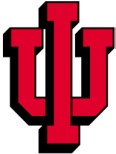 26
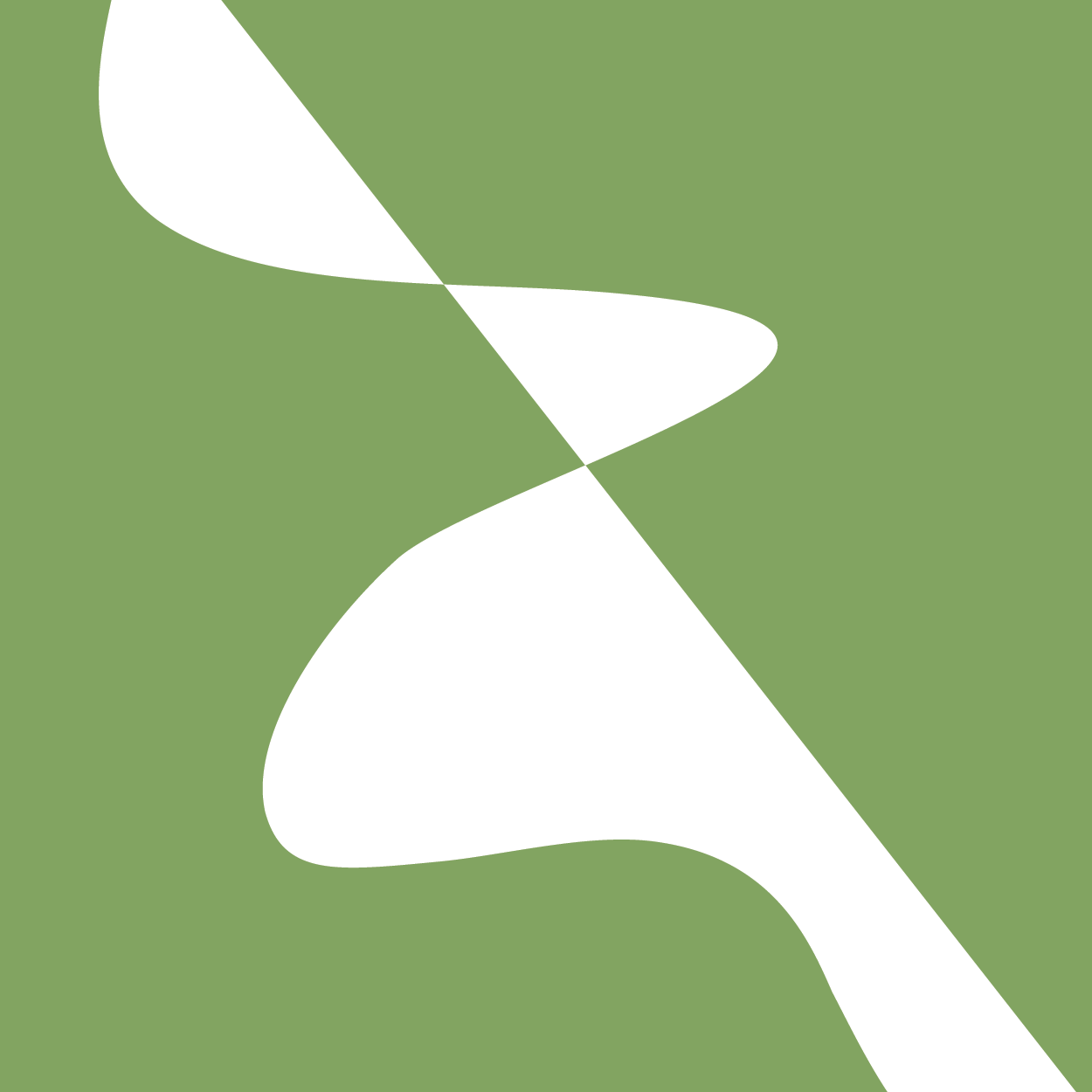 Key Cell Interactions
Adhesion: Cells can stick to each other and to the extracellular environment  
Force Generation: Cells can change shape to create substantial forces in controlled ways
Polarization: Cells can localize their adhesion and force generation properties
Motility: Eukaryotic Cells actively remodel their cytoskeleton and modulate adhesion to move. Bacteria and Archaea use a variety of additional mechanisms to move
Secretion and Absorption: Cells can synthesize signaling molecules and secrete or absorb them for  chemical communication
Contact Signaling: Cells can signal through direct contact with each other
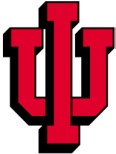 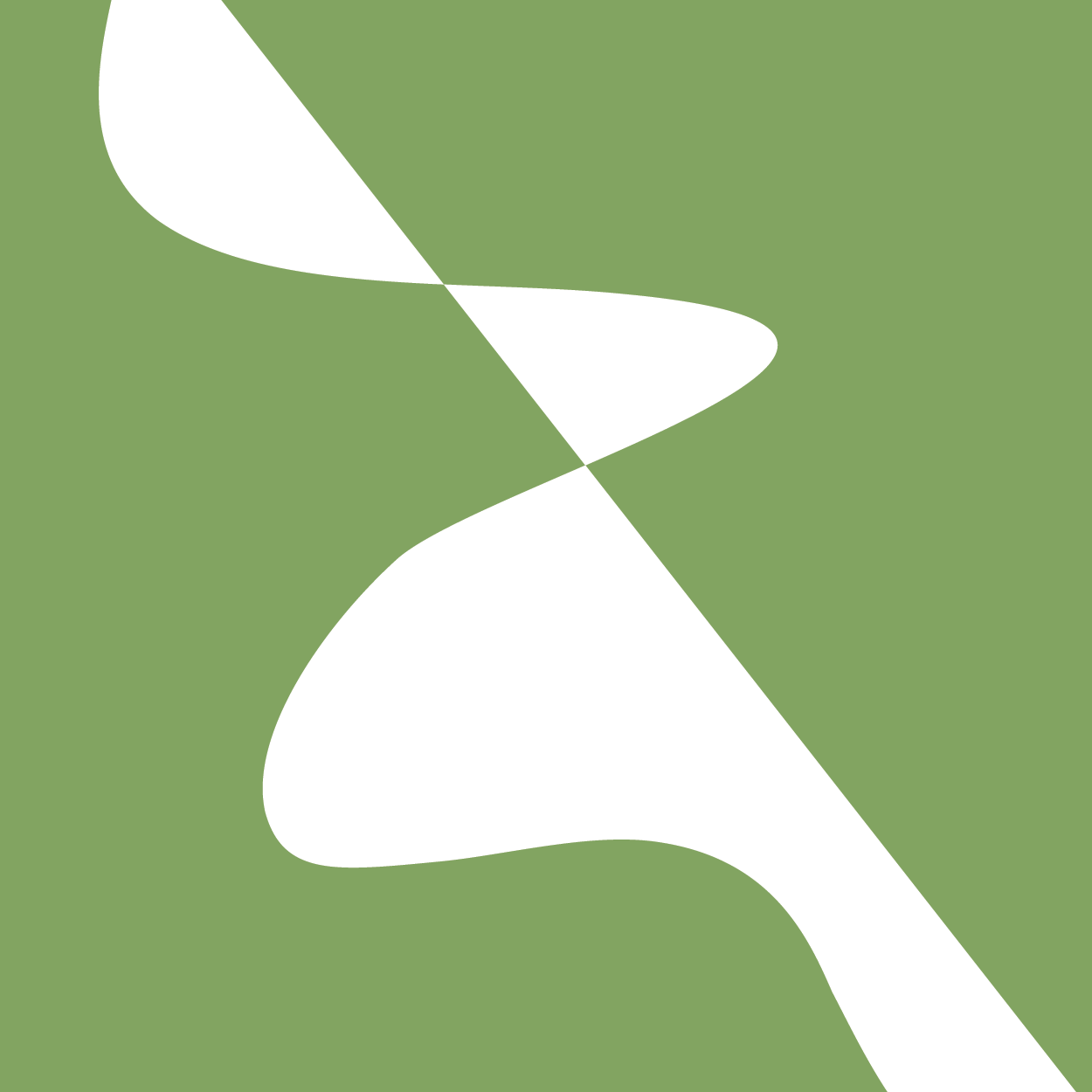 Types of Cell Migration
Amoeboid
Filopodial
Lamellipodial
Via anisotropic contraction in Epthelia
In response to external chemical cues (Chemotaxis)
In response to external mechanical, electrical and other cues (haptotaxis, galvanotaxis…)
Individal/Collective
A common framework for EMT and collective cell migration, Kyra Campbell, Jordi Casanova, Development 2016 143: 4291-4300; doi: 10.1242/dev.139071
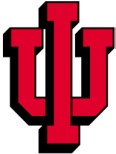 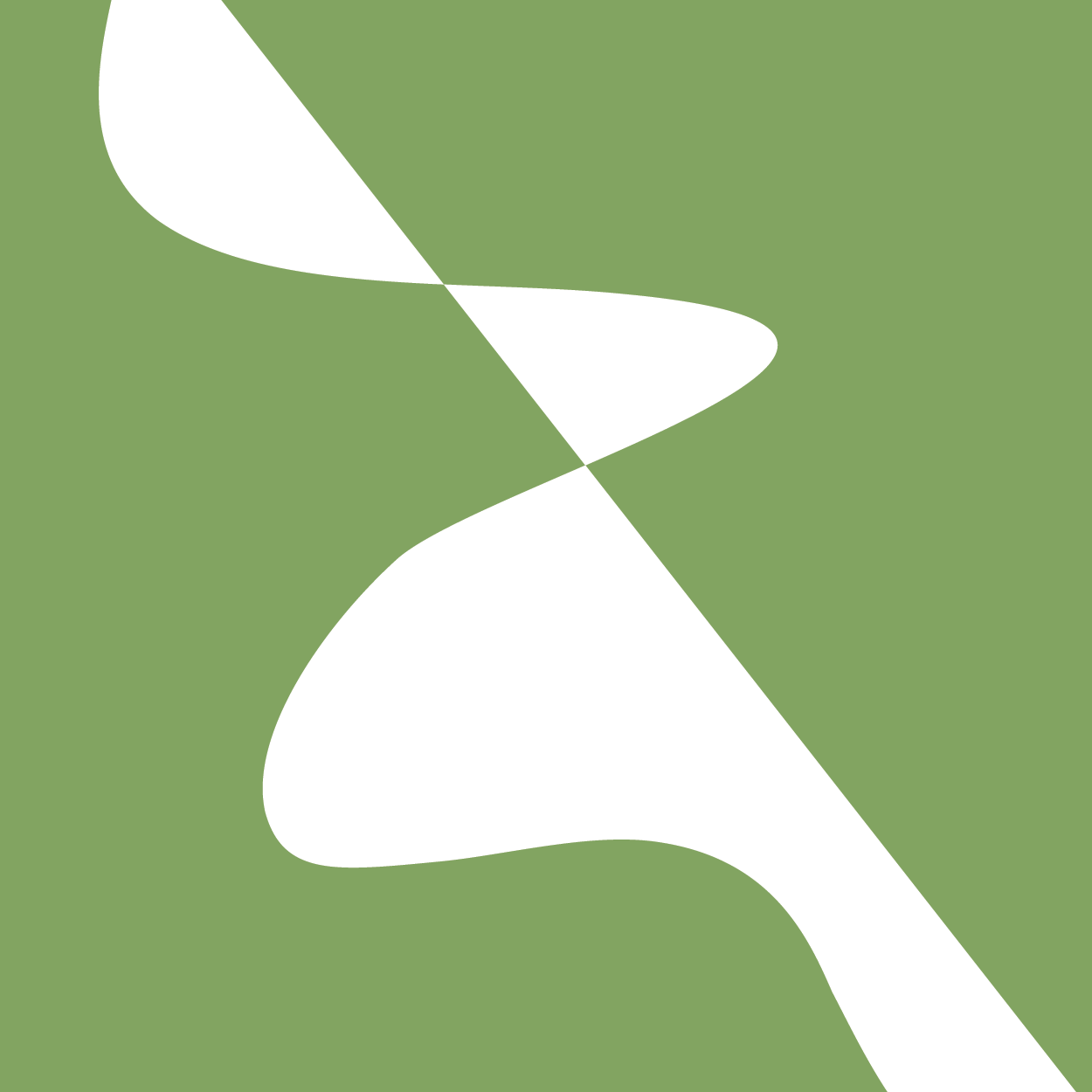 Key ECM Processes
Binding and Presentation of Diffusible Molecules
Transmission of Forces
Support and Guidance of Cell Movement
Signaling to Cells (for differentiation, survival, proliferation,…)
Formation and Reorganization (due to external forces and interactions with cells)
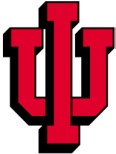 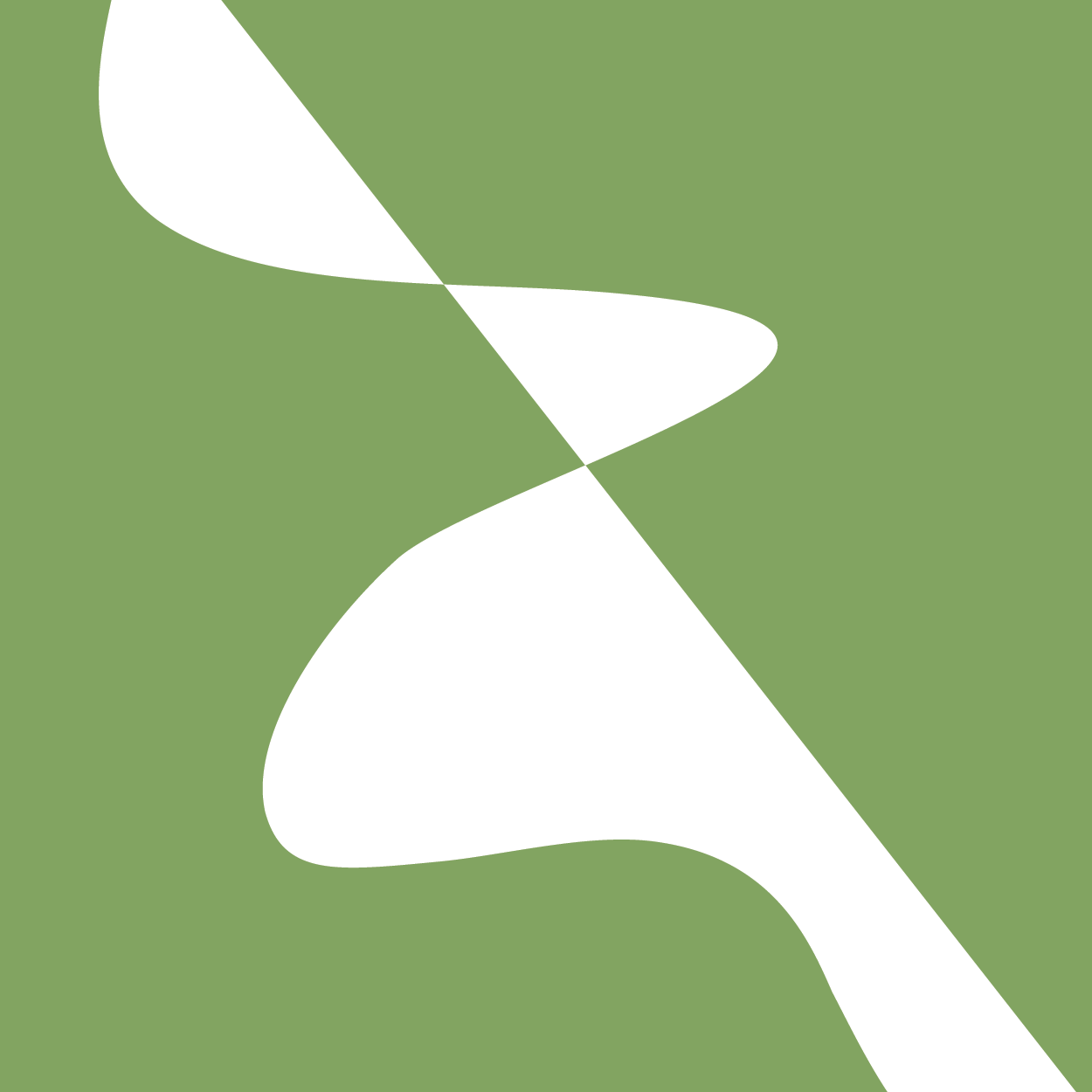 Key Fluid Processes
Chemical Diffusion
Chemical Reactions
Flow of Fluid
Transport of Materials
Pressure and Flow Signaling to Cells
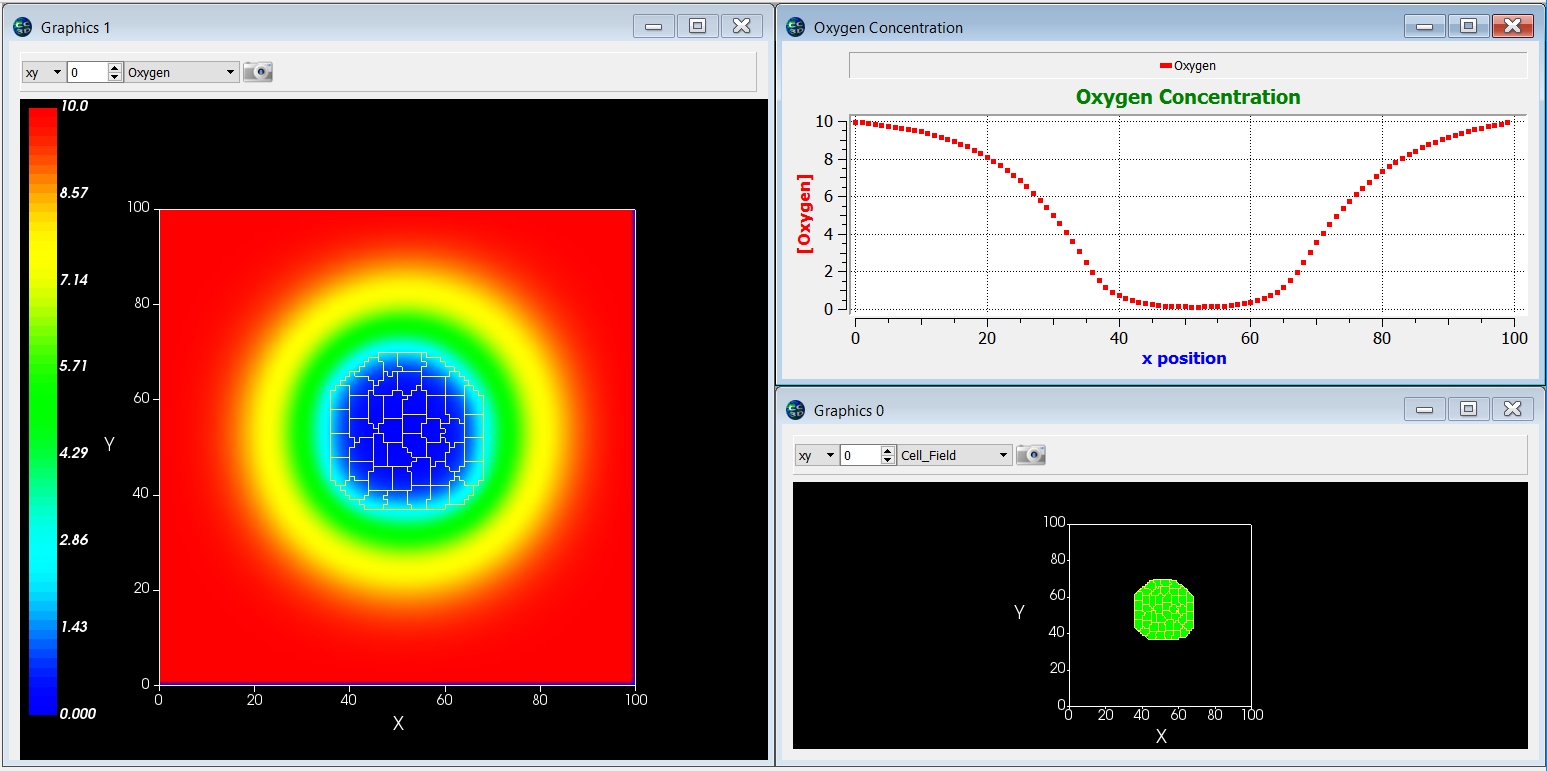 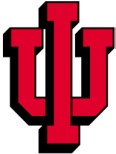 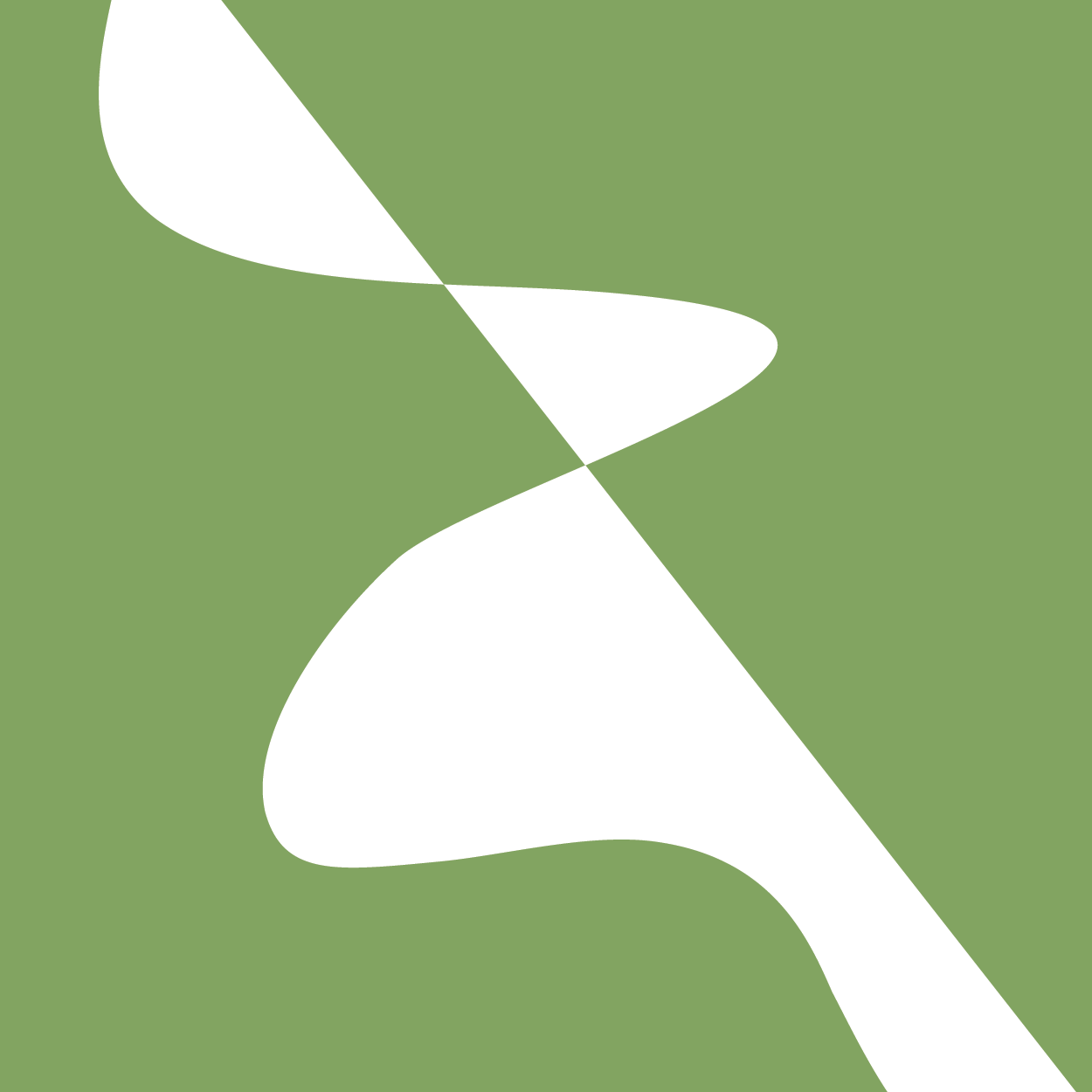 Development and Differentiation
Differentiated Cells
Most metazoa (loosely, multicellular animals)
develop from a single-cell fertilized egg, through cell division, migration, synthesis of extracellular matrix and progressive formation of more complex structures and more specialized cell types (differentiation)
Early embryonic cells (totipotent stem cells) are immortal (can divide an indefinite number of times) and can differentiate into any type of cell found in the adult, but have limited range of behaviors.
Stem Cells
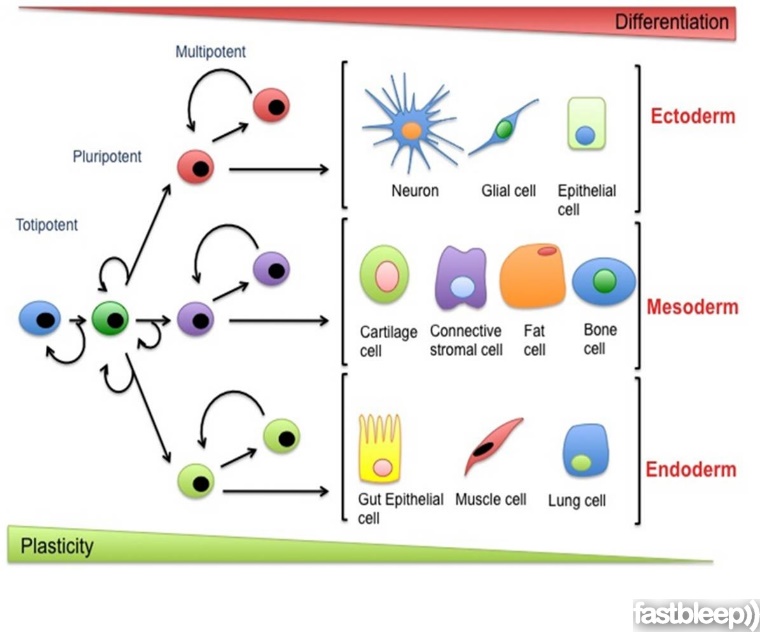 Immortal	             Senescent
http://www.fastbleep.com/biology-notes/32/158/852
Progeny of these cells may still be immortal but are more limited in the range of types of cells they can produce (multipotent or pluripotent stem cells). 
The progeny of these differentiated somatic cells can perform specialized functions, but are limited in their maximum number of divisions (senescence). Terminally differentiated cells usually cannot replicate at al
In most adult metazoa, only a small number of germ cells can generate new individuals, the remaining somatic cells cannot
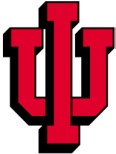 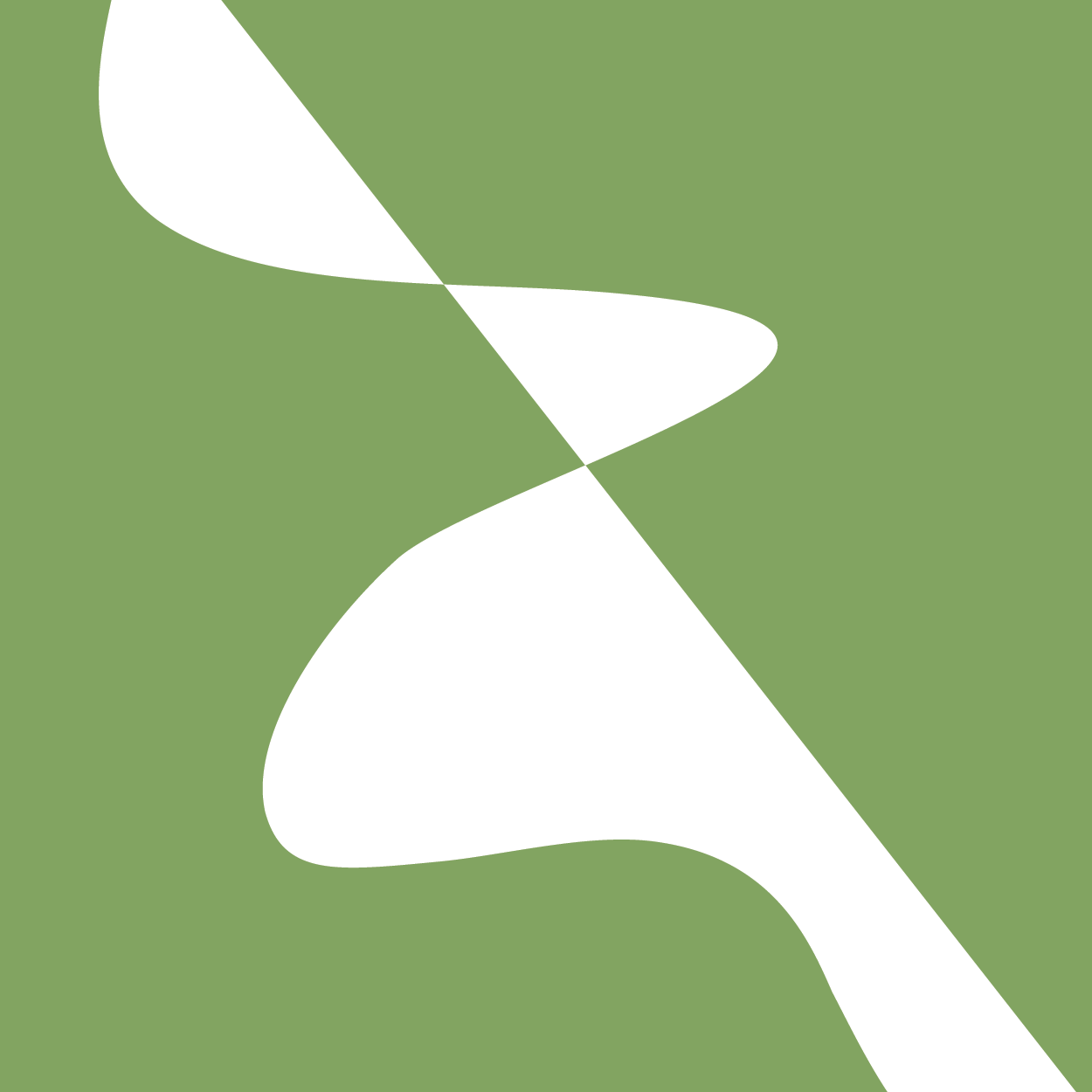 [Speaker Notes: Be sure to emphasize that regulation of movement is a key aspect of development.]
Development and Differentiation
Development involves complex signaling among cells and between cells and their environment, which determines when cells divide, how they move and how they differentiate and die
Key to development are emergence and self organization:
Cells respond to their Internal State
Respond to Local Environment
Remodel their Environments
Change their Own Behaviors
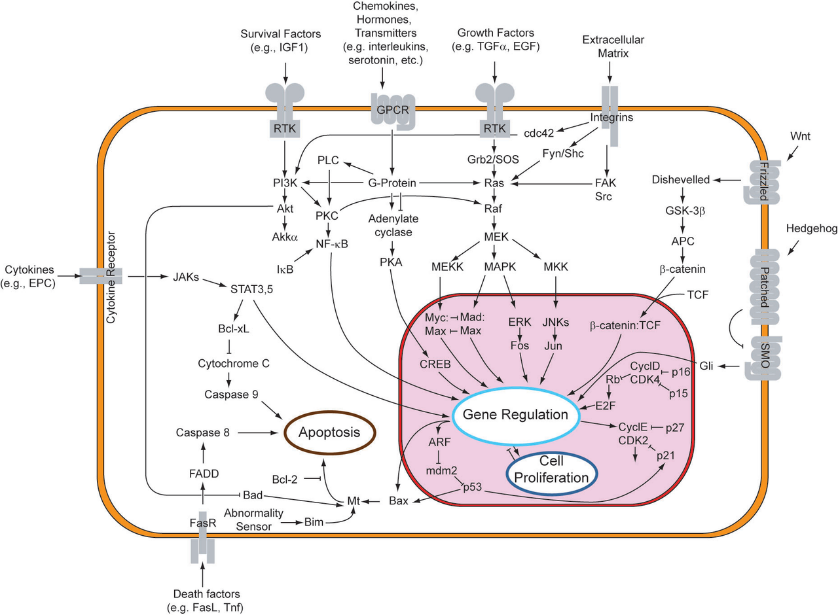 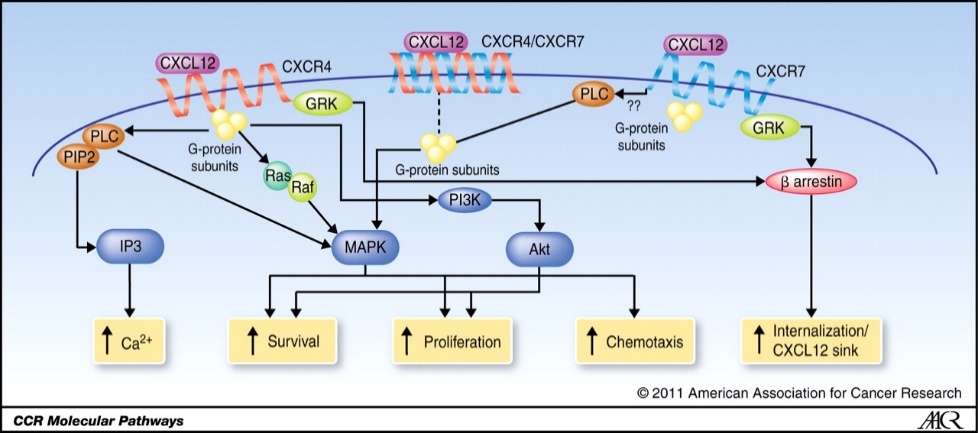 http://en.wikipedia.org/wiki/Cell_signaling
https://beyondthedish.wordpress.com/tag/stem-cell-niches/
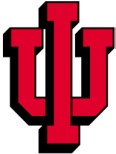 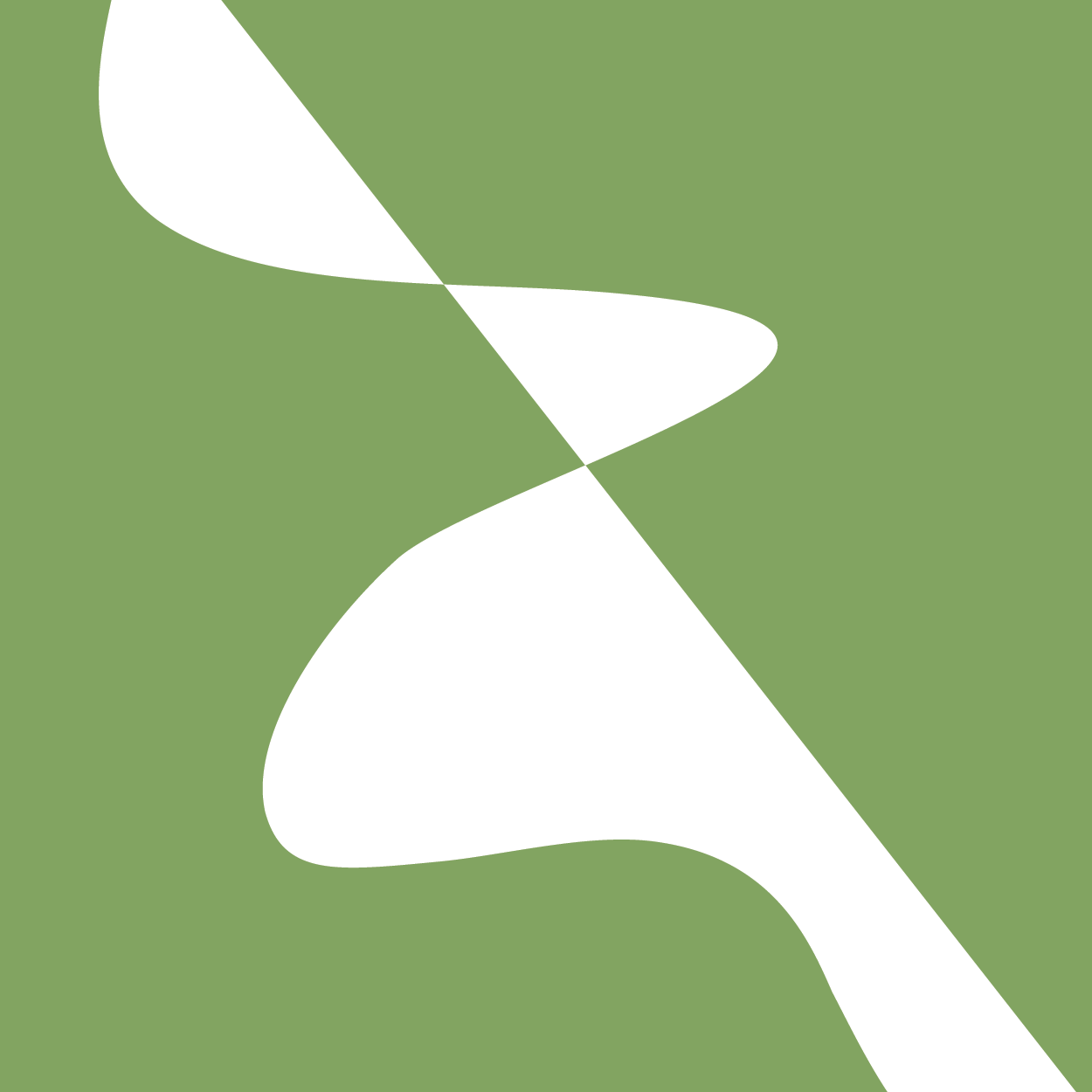 [Speaker Notes: Be sure to emphasize that regulation of movement is a key aspect of development.]
Adult Stem Cells
Differentiated Cells
Because most cells in an organism have a shorter lifespan than the organism (e.g. due to chemical damage or wounding), maintaining (homeostasis) all but the shortest-lived organisms requires a population of relatively undifferentiated adult stem cells capable of dividing to give rise to populations of new somatic cells which regenerate lost cells or tissues
Adult stem cells form a hierarchy in the range of cells to which they can give rise, but all can replicate without limit, more restricted differentiation usually leads to reduced tumorigenic potential
Stem Cells
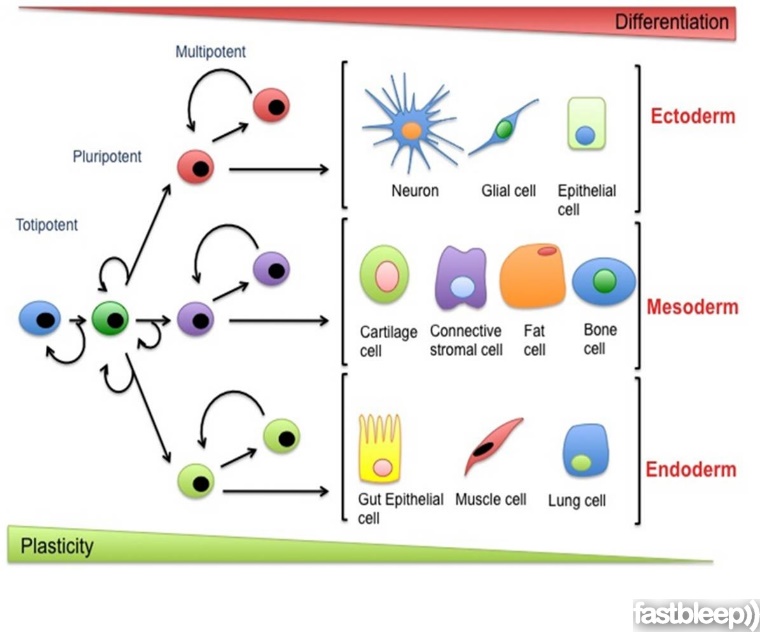 Immortal	             Senescent
http://www.fastbleep.com/biology-notes/32/158/852
Tumorigenic Potential
A variety of signals maintain the stem cell population and instruct it on when to proliferate and whether the offspring of a division should be two stem cells, one stem and one differentiated cell, or two differentiated cells
The integrity of the organism’s organization depends crucially on the regulation of stem cells—if they disappear, the organism will die of degeneration, if they proliferate excessively, they disorganize tissues
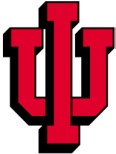 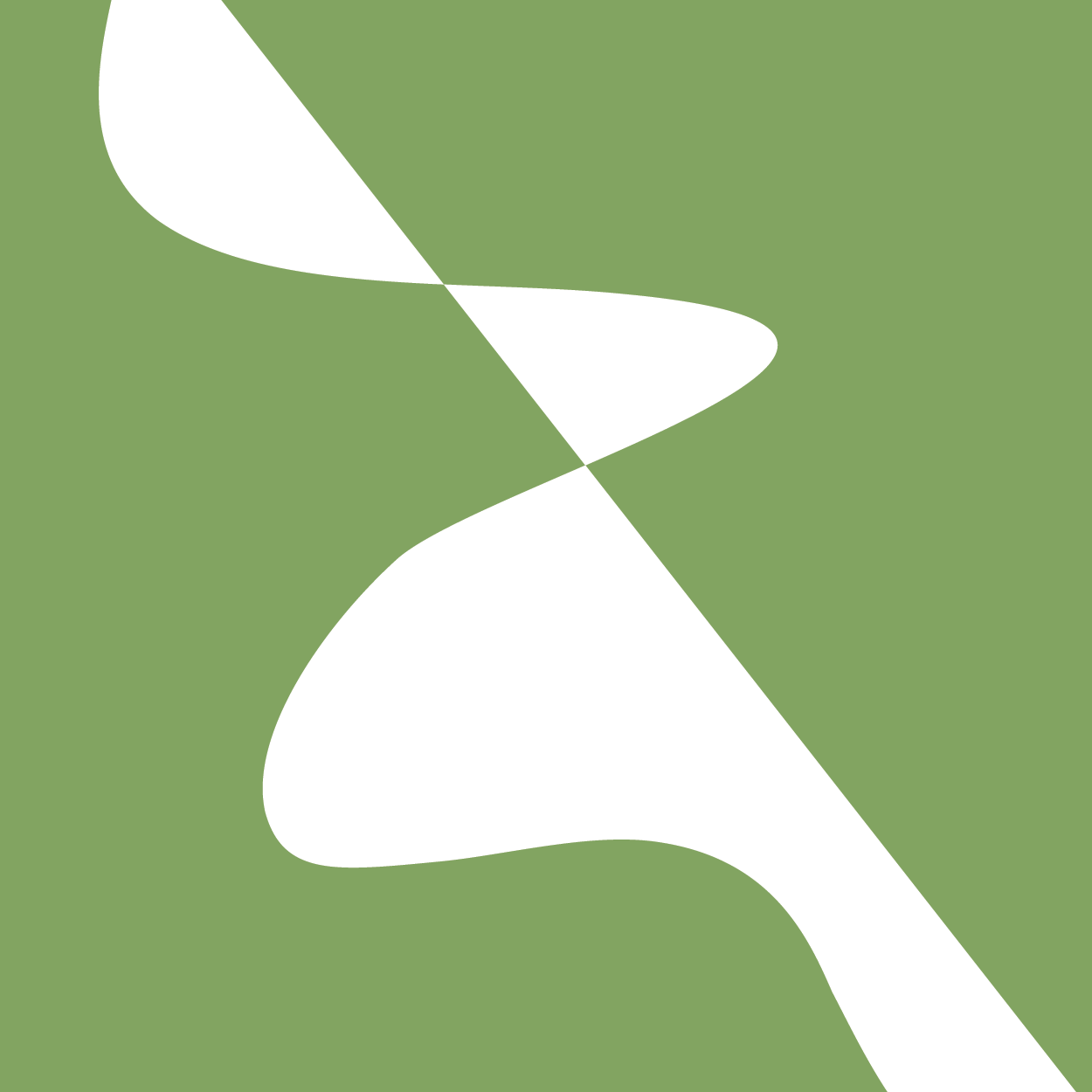 Whole-Body PhysiologyMajor Systems
Major (relevant systems)
–	Respiratory
Metabolizes toxins, and some digestive  factors
Functional model: reactive filter
Exchanges O2, CO2 with air
Main organs: lungs
–	Endocrine system
Regulation of body processes via  hormones
Major organs: pancreas, ovaries, testes,
thyroid, …
–	Gastrointestinal
Converts food to nutrients and waste
Main organs: esophagus, stomach,  small intestine, colon
–	Immune
Circulatory
Delivery system:
Attack and eliminate foreign bodies and  misbehaving cells
Major organs: lymph nodes, spleen,  lymphatic vessels
Functional model: law enforcement
Nutrients, gases, water, water
Chemical signals
Immune cells
Main organs: heart, blood vessels
–	Renal (urinary) system
Systems we’re not focusing on:
skin, nervous, musculatory, skeletal,
reproductive
Extract waste from blood, excrete urine
Main organs: kidneys, bladder
Slide from Prof. Paul Macklin, IUB
–	Hepatic (liver)
Intelligent Systems Engineering
ENGR-E 441/541: Cancer Systems
Block Diagram of Major Organs
Slide from Prof. Paul Macklin, IUB
CO2	O2
Endocrine
Respiratory
Immune
CO2
immune cells  chemokines
O2
Circulatory
Hepatic  (liver)
waste
Tissues
“nutrients”:  glucose,  proteins,  vitamins, and
other “supplies”
Renal
(urinary)
food  water
Gastrointestinal
Waste
Intelligent Systems Engineering
ENGR-E 441/541: Cancer Systems
Organs are Typically Parallel
Most organs are parallel, repeating bundles of functional units.
Lung: Alveoli
Air sacs surrounded by thin capillaries that maximize air-blood exchange
Bundled into larger and larger structures, connecting to airway
Source:                    https://en.wikipedia.org/wiki/Pulmonary_alveolus  (public domain)
Source: Patrick J. Lynch, medical illustrator  (CC BY 2.5, 2006)
Slide from Prof. Paul Macklin, IUB
Intelligent Systems Engineering
ENGR-E 441/541: Cancer Systems
Organs are Typically Parallel
Pancreas: acini
Pancreatic acini secrete pancreatic enzymes into the small intestine
Islets of Langerhans secrete hormones into the bloodstream
Source:
Bardeesy & DePinho, Nat Rev. Canc. 2 (2002)
https://www.nature.com/articles/nrc949#f1
Slide from Prof. Paul Macklin, IUB
Intelligent Systems Engineering
ENGR-E 441/541: Cancer Systems
Organs are Typically Parallel
Slide from Prof. Paul Macklin, IUB
Liver: hepatic lobules
Blood flows past hepatocytes in sinusoids  to maximize reaction surface, and break  down toxins, metabolites, etc.
Hepatocytes secrete bile into ducts that
empty into the small intestine
Many liver lobules work in parallel

Built-in  redundancy, robustness at many scales!
We can understand an  organ by studying these functional units
Anatomy & Physiology, Connexions Website
http://cnx.org/content/col11496/1.6/
Intelligent Systems Engineering
ENGR-E 441/541: Cancer Systems
Tissue Organization
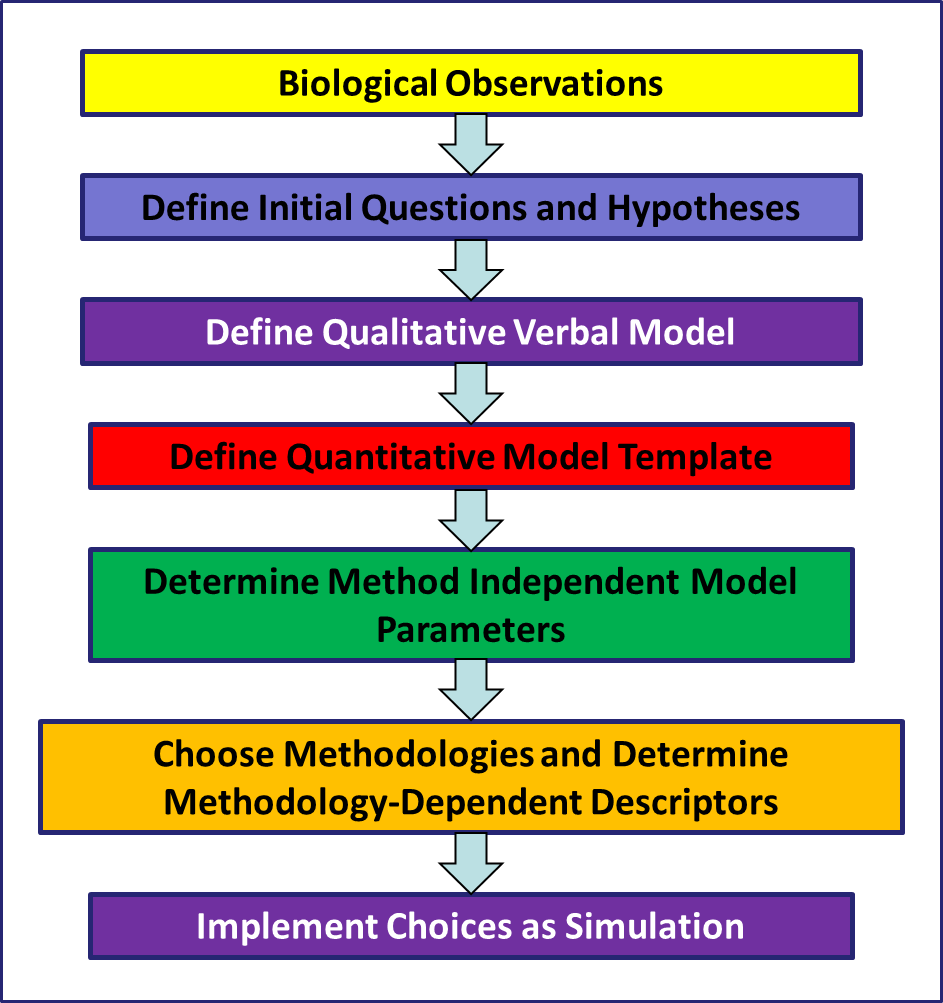 Most tissues have one of two basic architectures: 

Mesenchyme (three-dimensional textures) 
Epithelium (sheets)
Basement Membrane (Physical barrier between epithelium &  mesenchyme)

Occasionally tissues assume structures intermediate between mesenchymal and epithelial organizations
Muscle and neural tissue in the brain also have specialized architectures

While a metazoan organism like a person or a zebrafish and most of the organs they contain seem intrinsically 3 dimensional, most of the function and complexity of organs and animals comes from epithelia, bent, rolled, branched, layered,… into a variety of space-filling forms
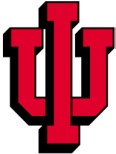 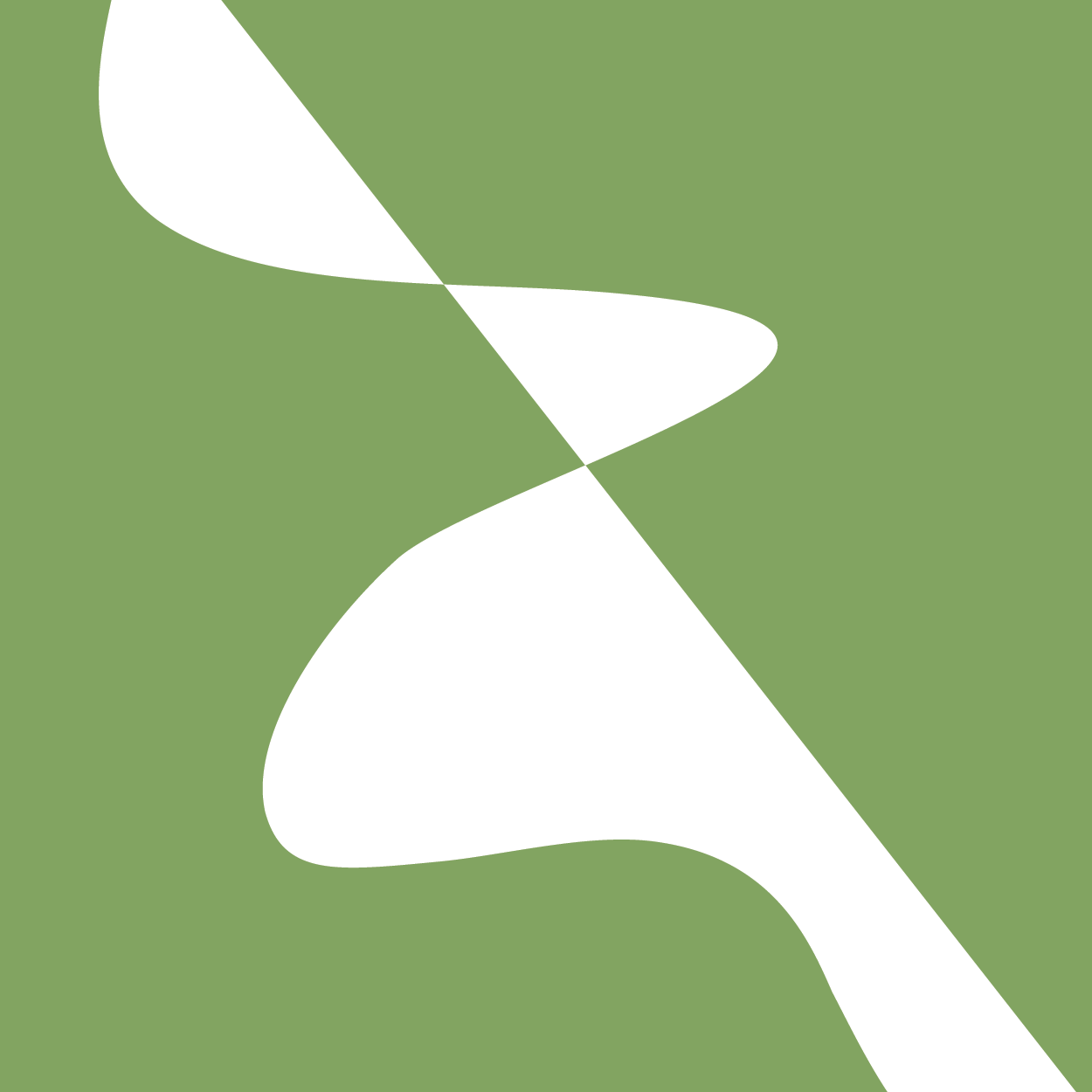 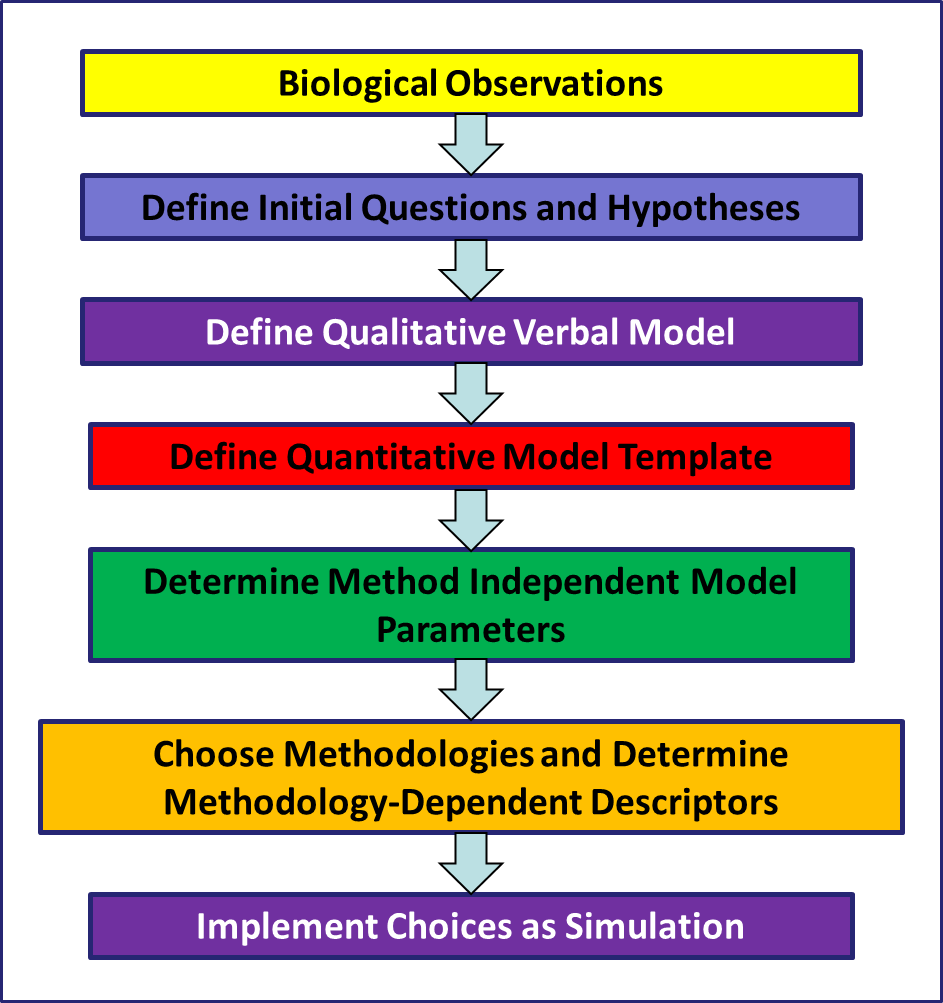 Tissue Organization: Mesenchyme
Mesenchymal or connective tissues consist of a 3-dimensional gel-like extracellular matrix, ECM, composed of a wide variety of fibrous and globular molecular components) 
Fibers in the ECM provides the main mechanical integrity of the tissue
Extracellular matrix (ECM) for support
Blood vessels to supply O2, nutrients
Stromal cells maintain tissue
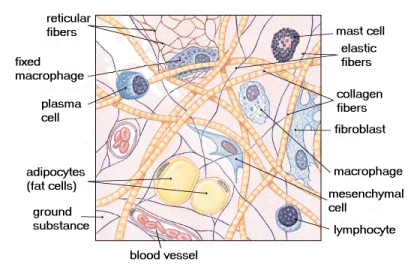 Dispersed cells occupy a moderate fraction of the total volume
Cells contact each other over a fairly small fraction of their surface 
Cells have limited mechanical integration
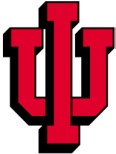 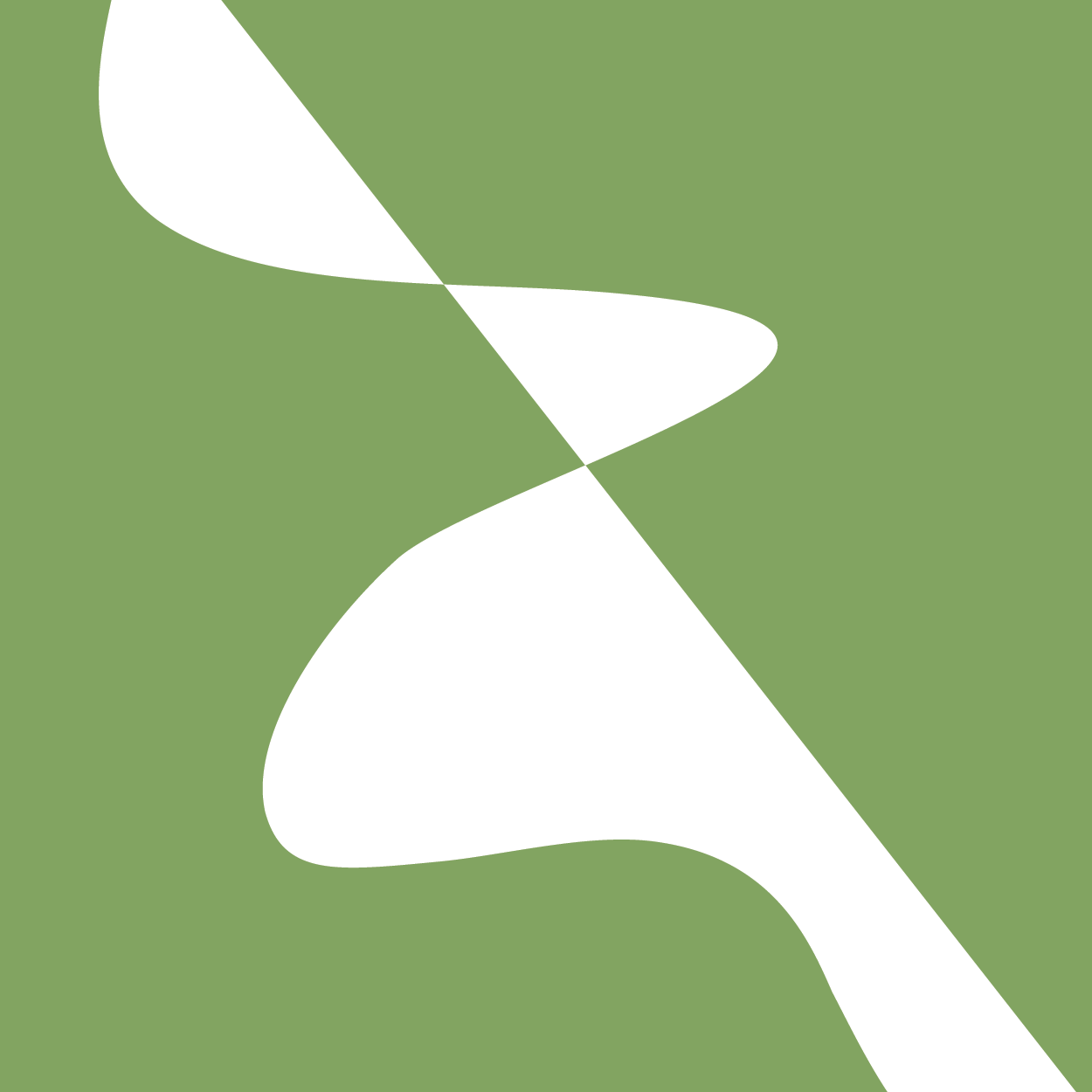 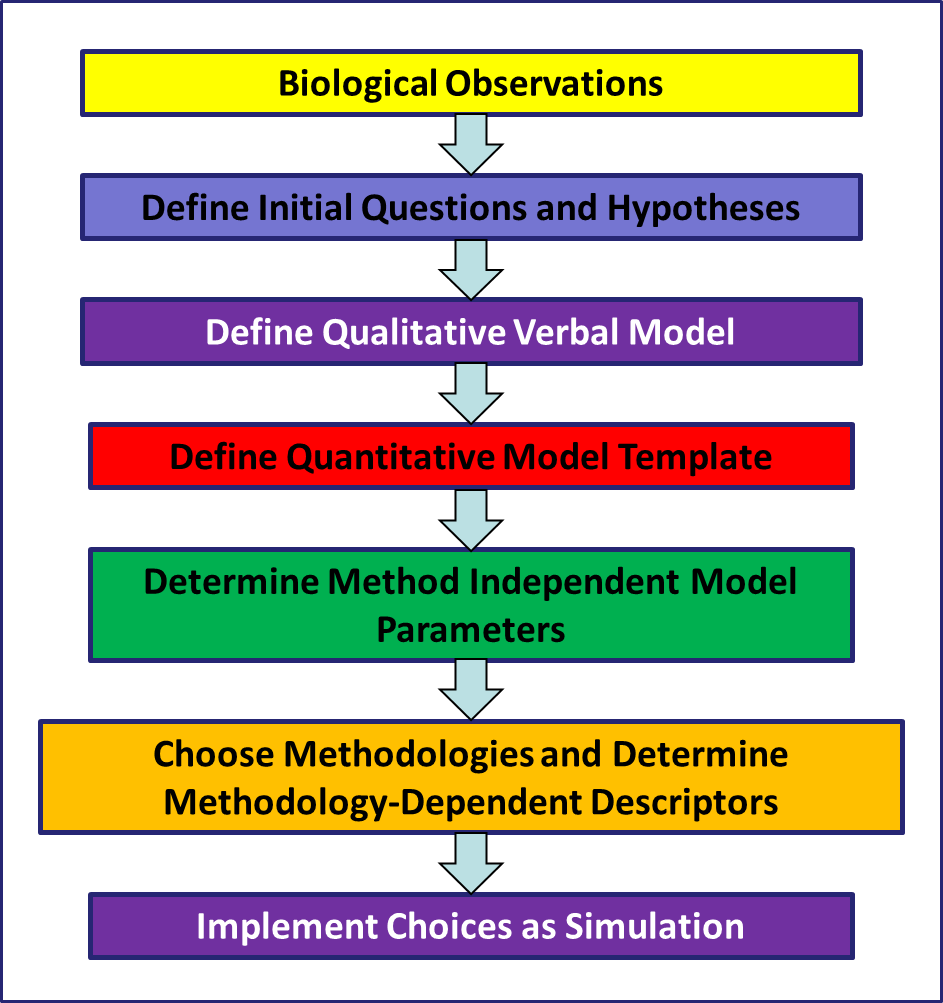 Tissue Organization: Epithelia
Cells form continuous more-or-less two-dimensional monolayer sheets (one sheet in simple epithelia, two or more stacked sheets in stratified epithelia)
Neighboring cells in a layer adhere strongly to each other. These lateral connections between cells are so tight they form a molecular barrier
Epithelia have a well-defined top (apical) surface and bottom (basal) surface
Often the apical surface faces a fluid-filled space and secretes into it or absorbs from it
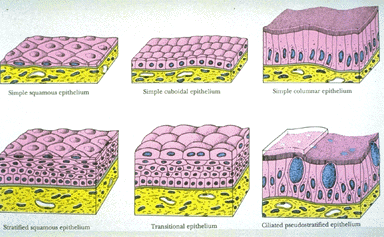 At the basal surface, the sheet attaches to an ECM basement membrane (a mechanically strong quasi-two dimensional meshwork of fibrous molecules to which the cells adhere strongly) 
Often a layer of connective tissue underlays the basal surface
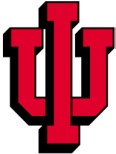 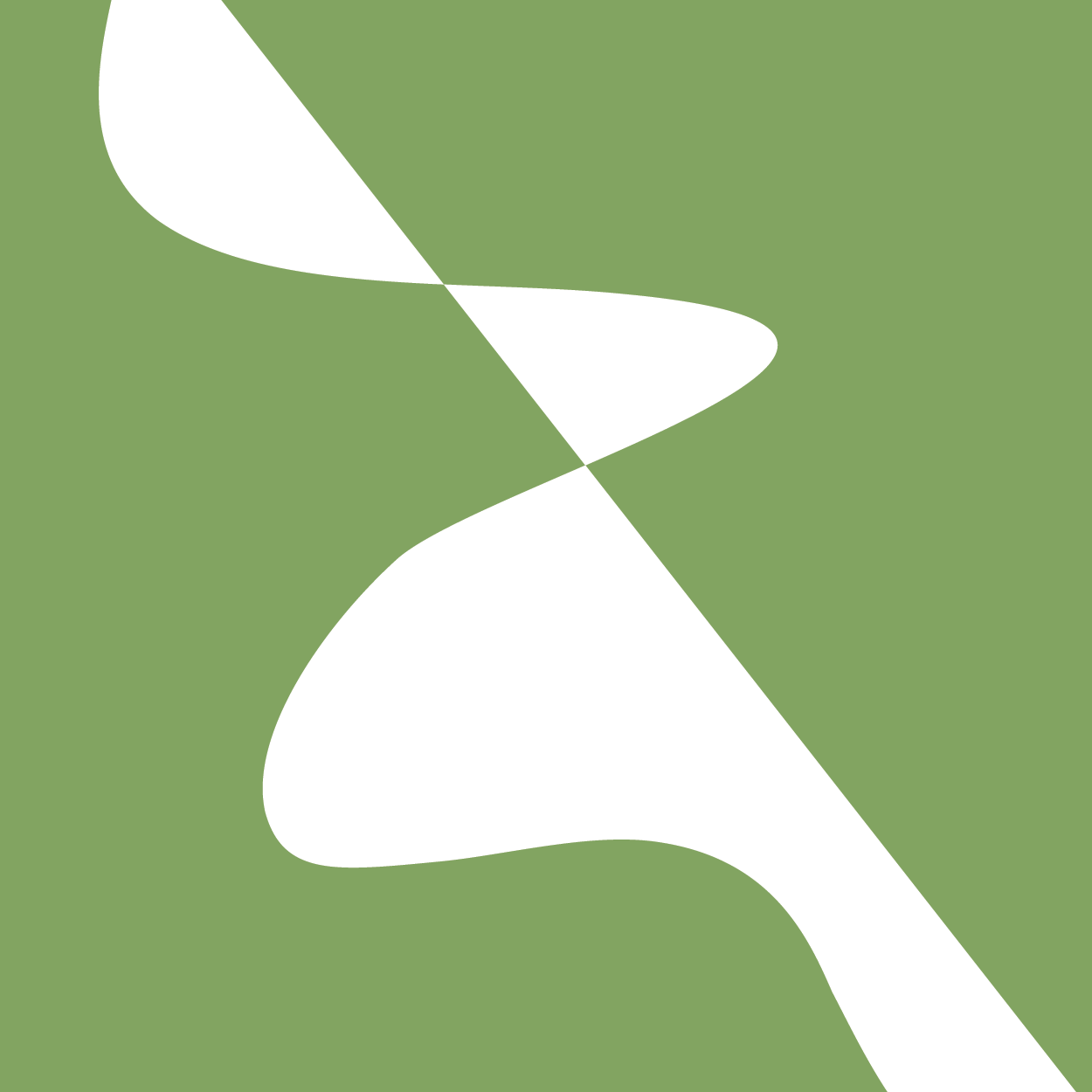 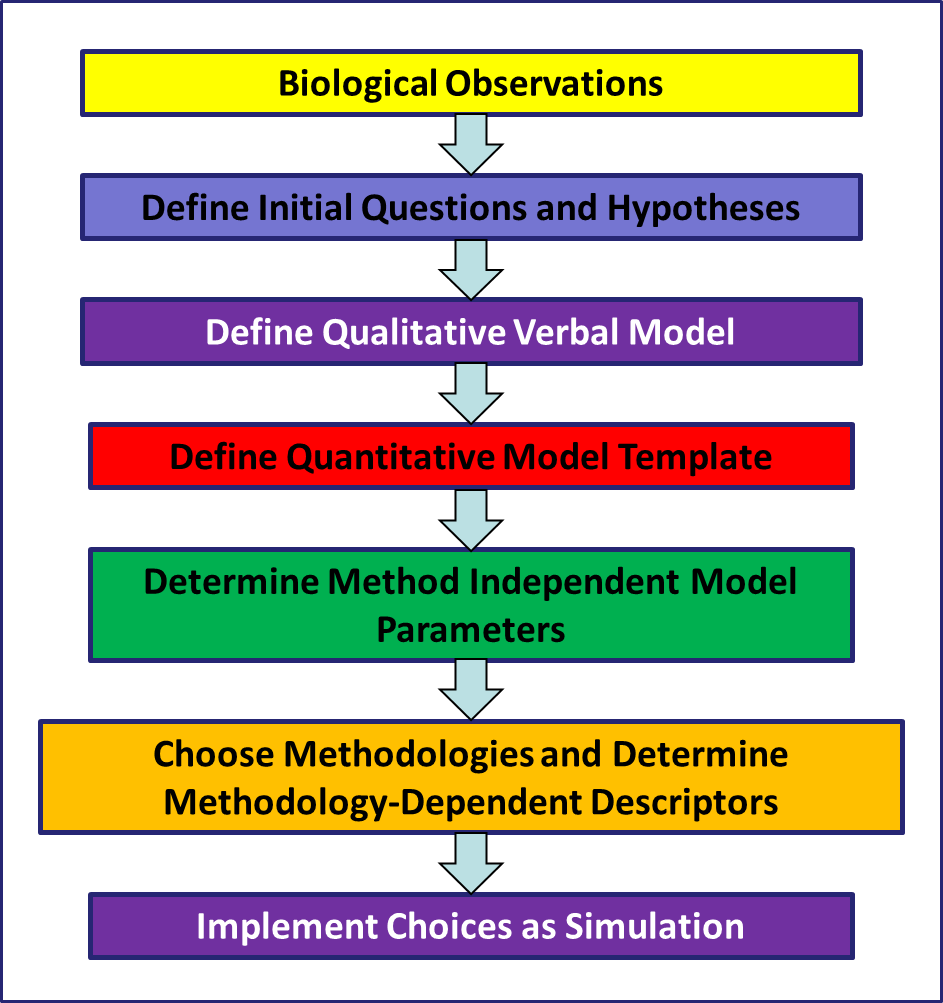 Tissue Organization: Epithelia
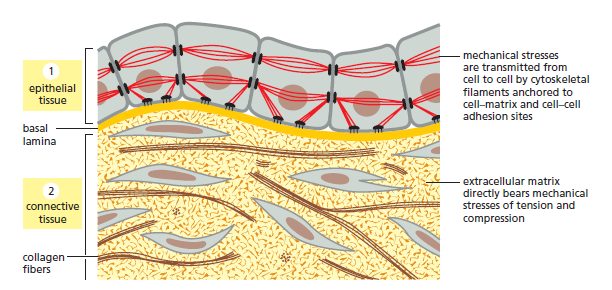 In many epithelia, the fibrous cytoskeleton of the cell connects from cell to cell in the plane of the sheet, providing great tensile strength
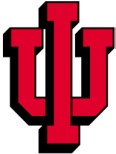 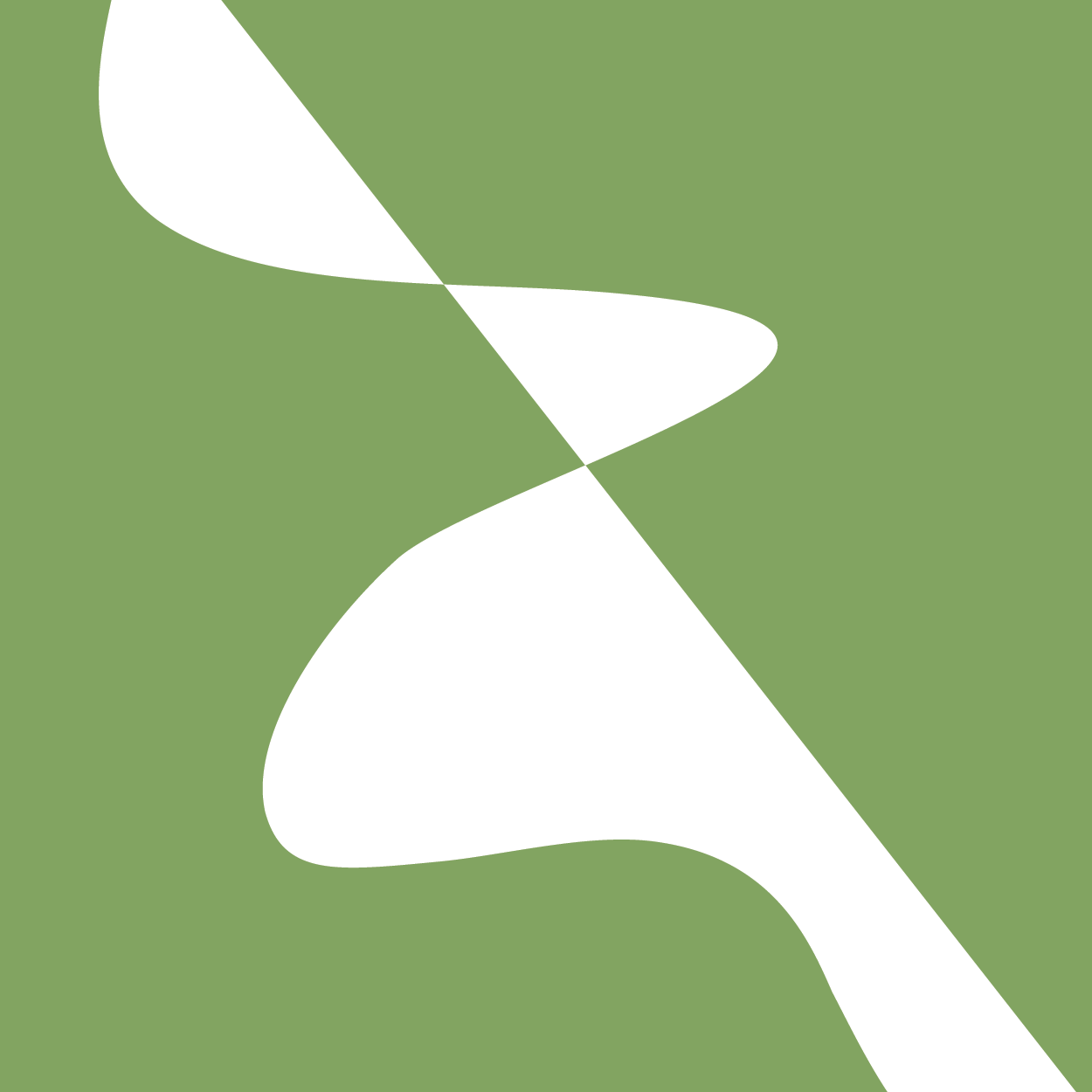 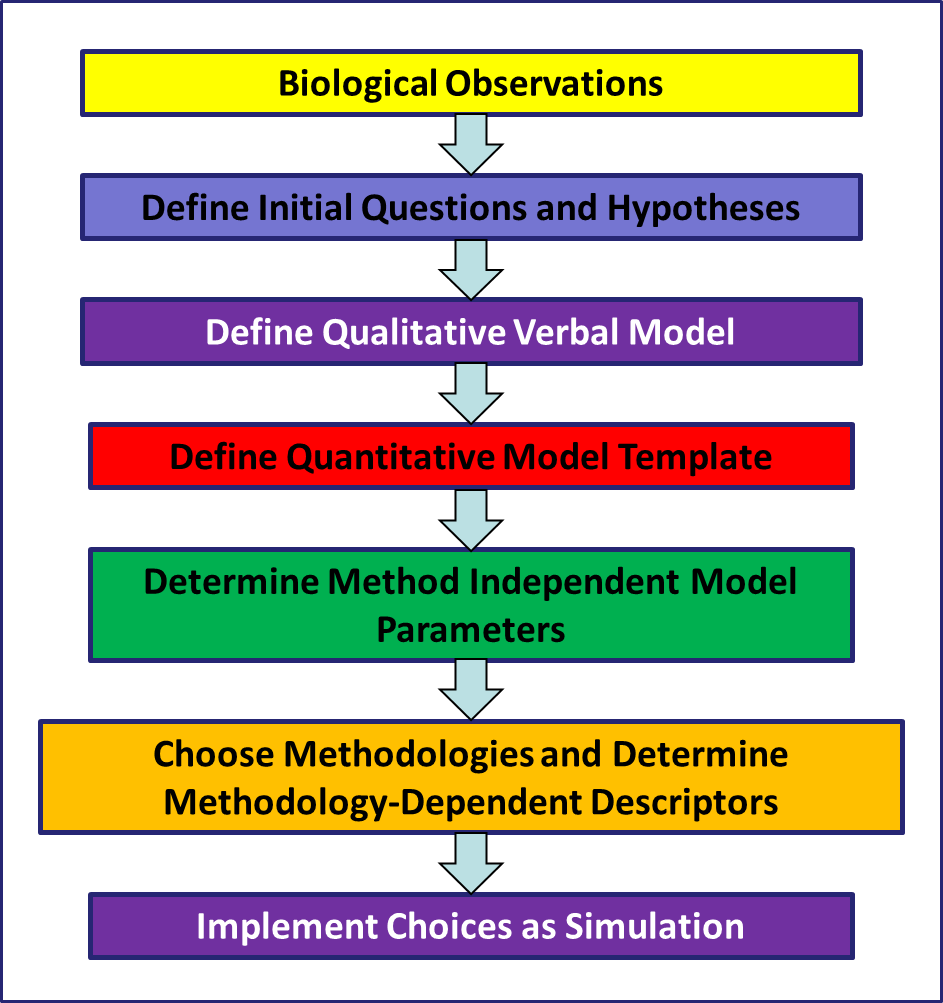 Cell Classifications: Epithelial vs Mesenchymal
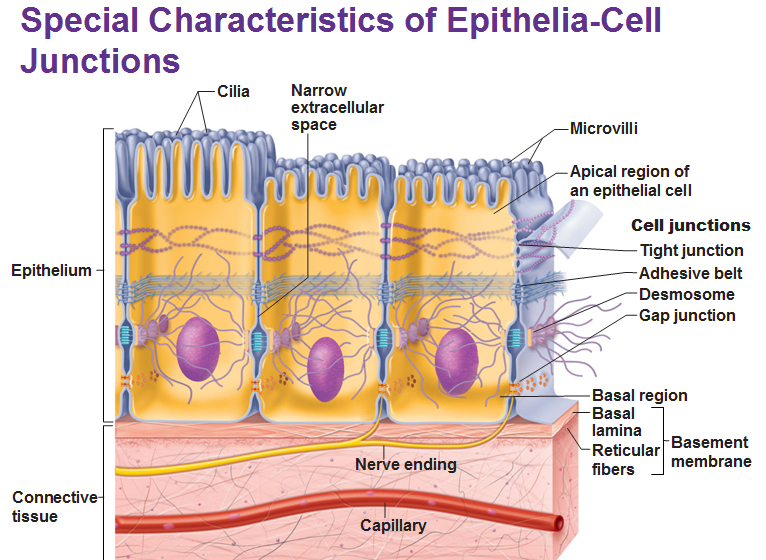 Characterizes the propensity of the cell to form sheets (epithelia)
Epithelial cells are typically polarized, with apical, lateral and basolateral domains
Lateral domains have special molecular structures for adhering to epithelial cells of specific types and molecular machines to create and apply tension forces to form tightly assembled epithelial sheets and to transmit force across sheets
Apical surfaces are often non-adhesive to allow them to face fluid environments and have special structures for absorbing or secreting material
Basolateral or Basal surfaces stick weakly to other cells but strongly to extracellular matrix
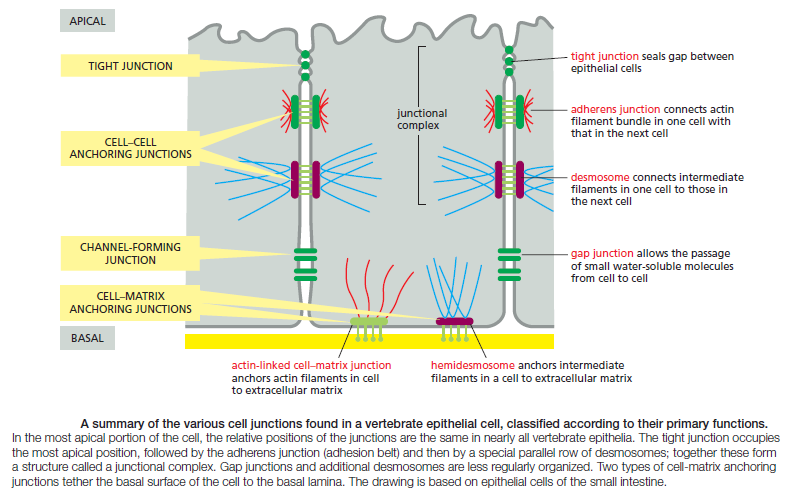 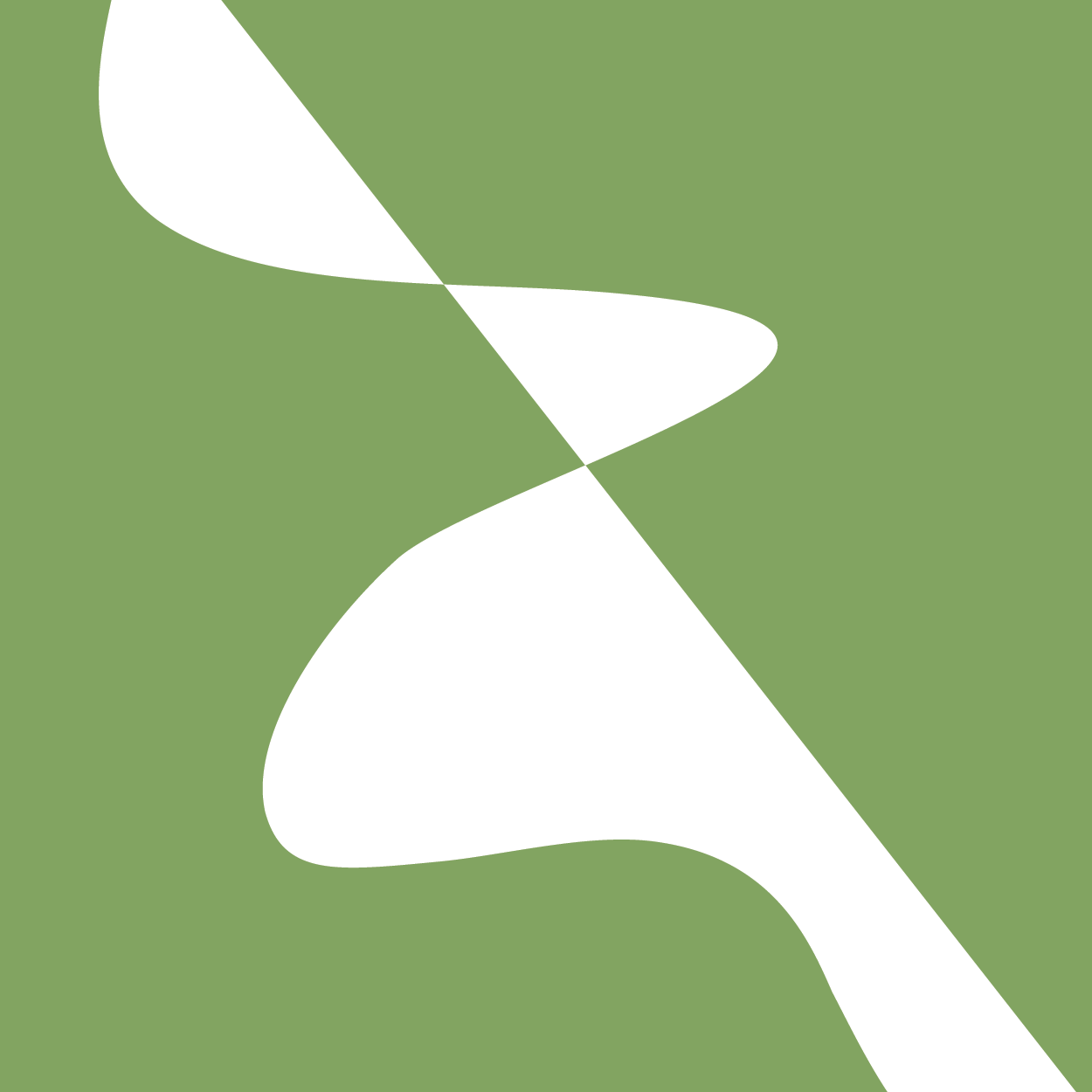 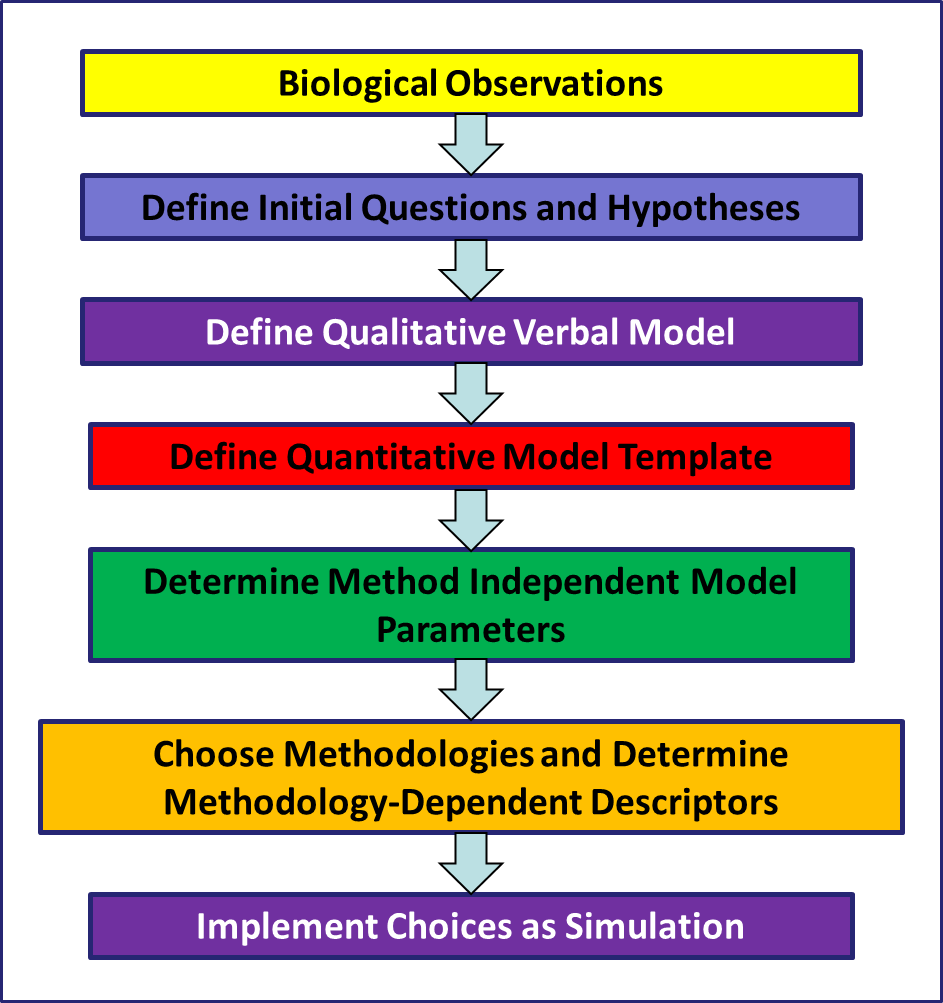 Cell Classifications: Epithelial vs Mesenchymal
Mesenchymal cells are any cells that don’t naturally form sheets
May be polarized (neurons)
Generally weakly adhering to each other
Often found in three-dimensional connective tissue (e.g. neurons, leukocytes,…)

Cells of the same type can differ in the degree to which they have particular mesenchymal or epithelial properties
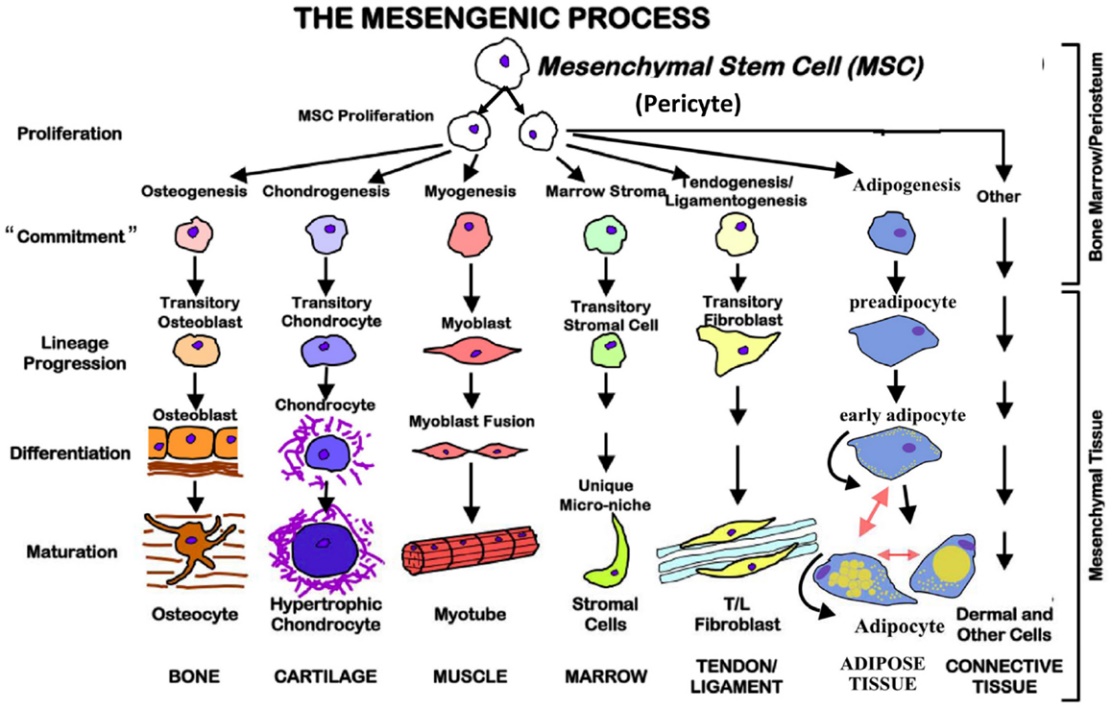 Cells with intermediate properties between epithelial and mesenchymal are sometimes called epithelioid
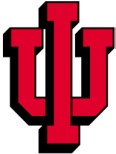 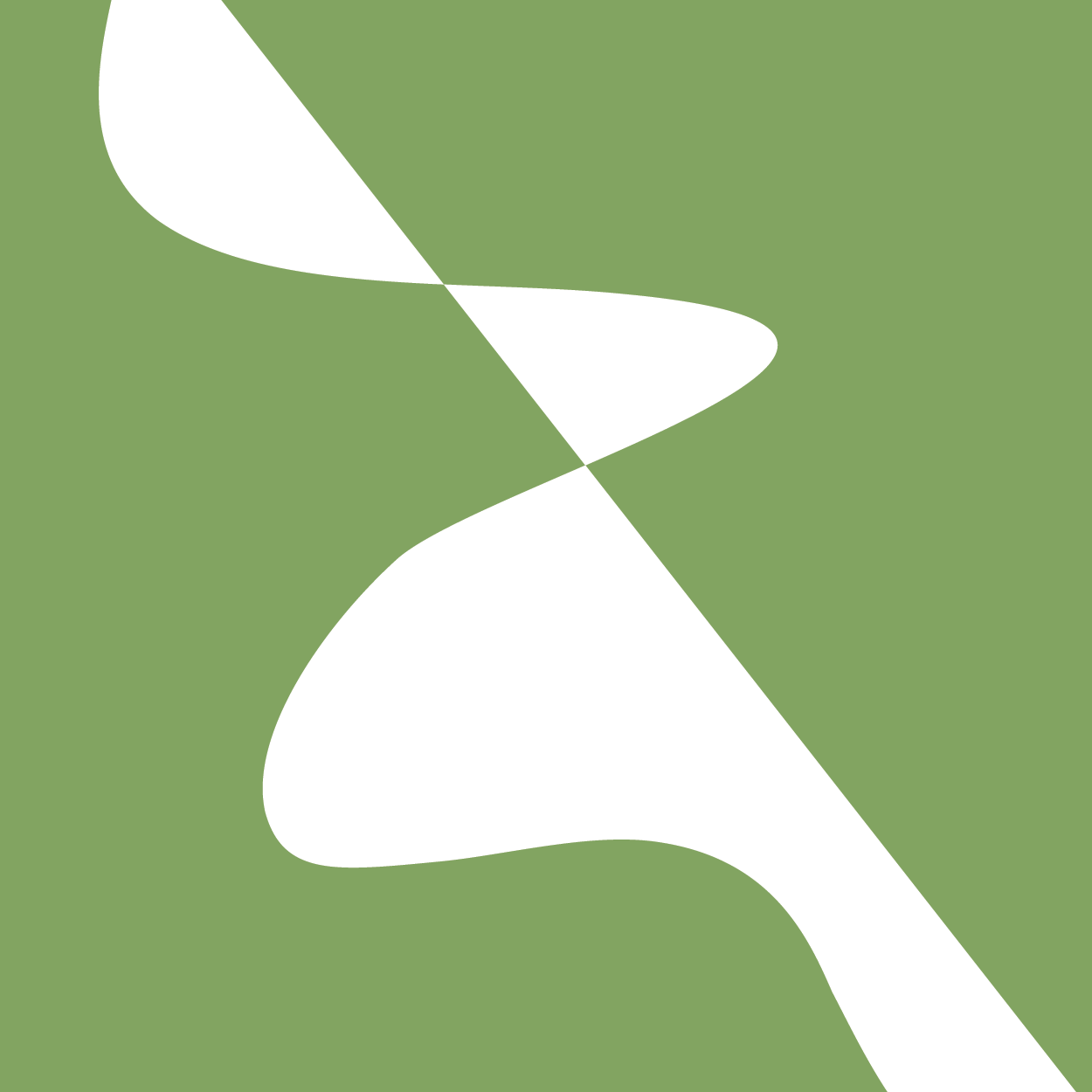 Cell Classifications: Planar Polarity
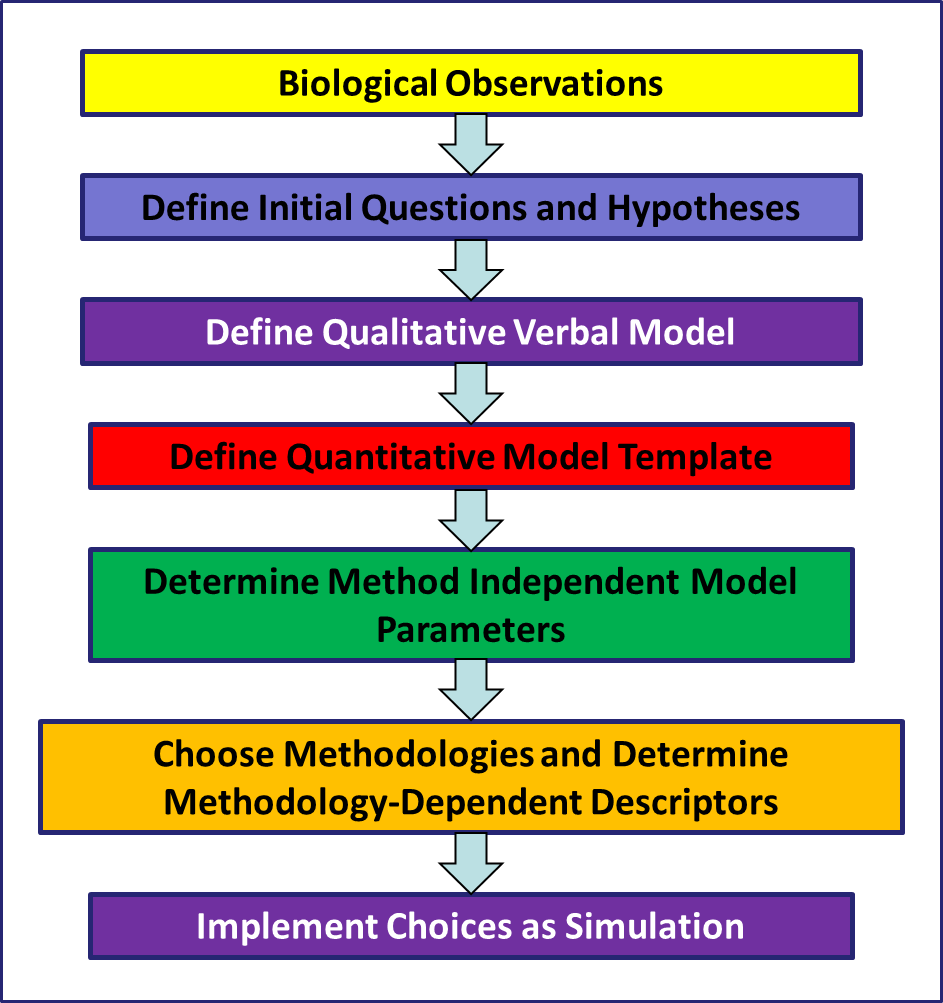 Many cells, especially in epithelia also have a gradient of properties roughly perpendicular to the main polarization axis

This secondary polarization is called planar polarity

Results from contact signaling between lateral surfaces of epithelial cells
May be labile, or may build permanent structures 
Classic example bristles on fly omatidia (fly eye cells)
Migration of cells within epithelia usually requires planar polarity
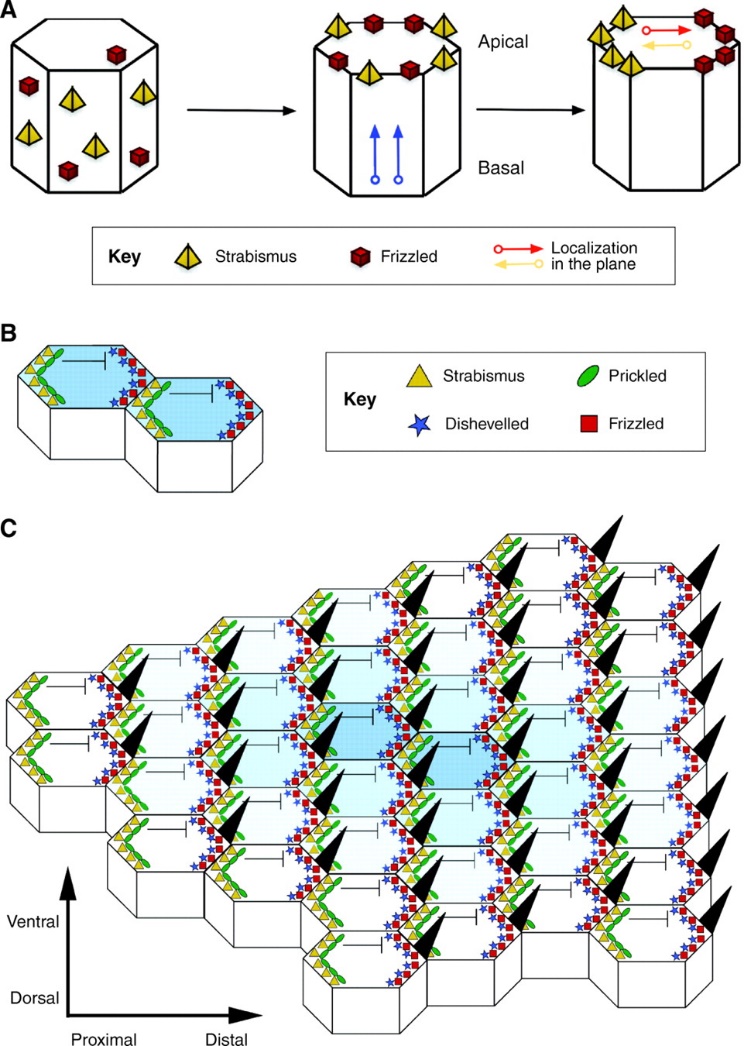 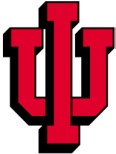 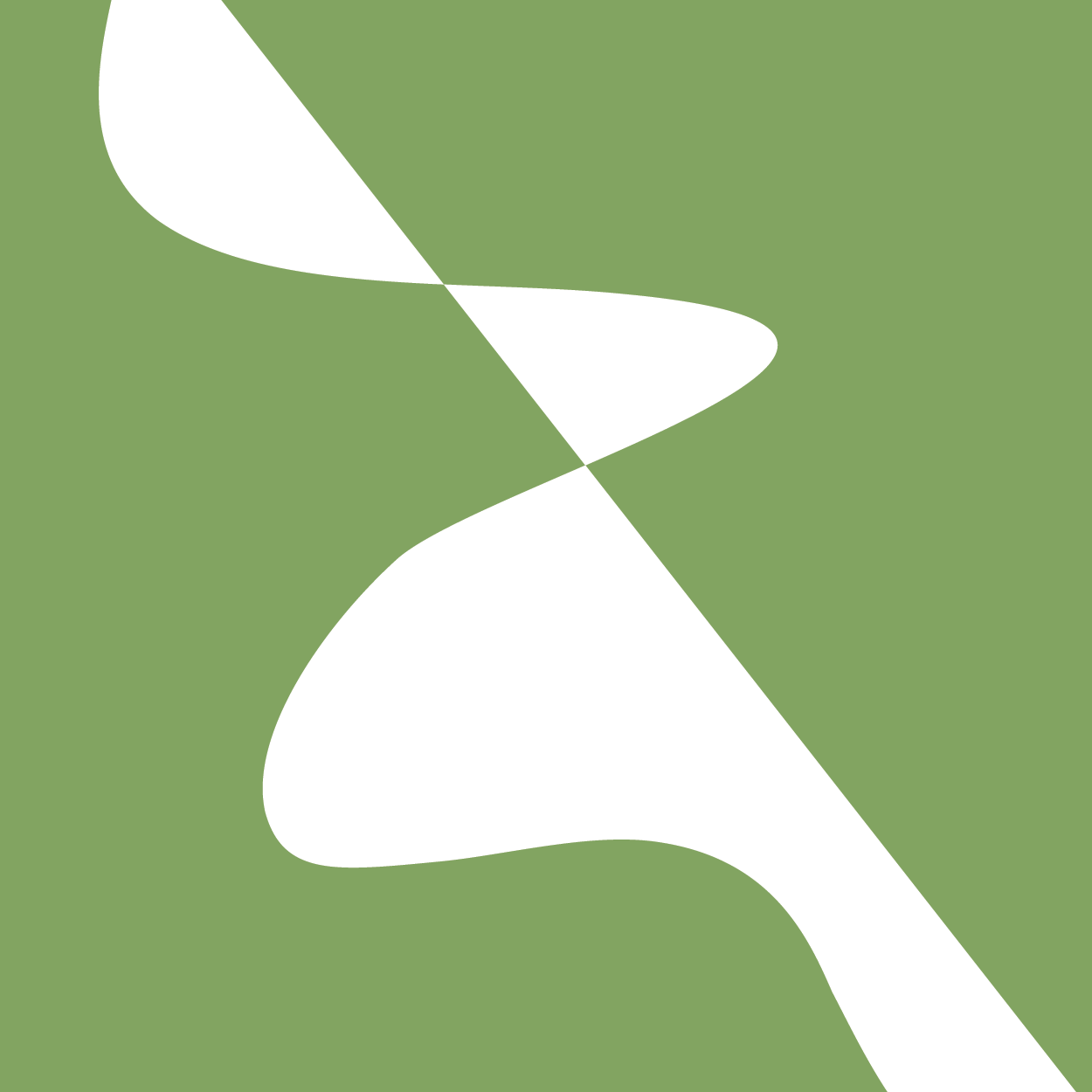 Tissue Level Mechanical Processes
Formation of sheets (epithelialization)
Formation of clumps of cells (condensation)
Formation of tubes (invagination, apical constriction)
Growth and branching of tubes (branching morphogenesis)
Reorganization by sorting
Reorganization by convergent extension
Flow and reshaping of tissues
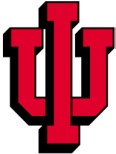 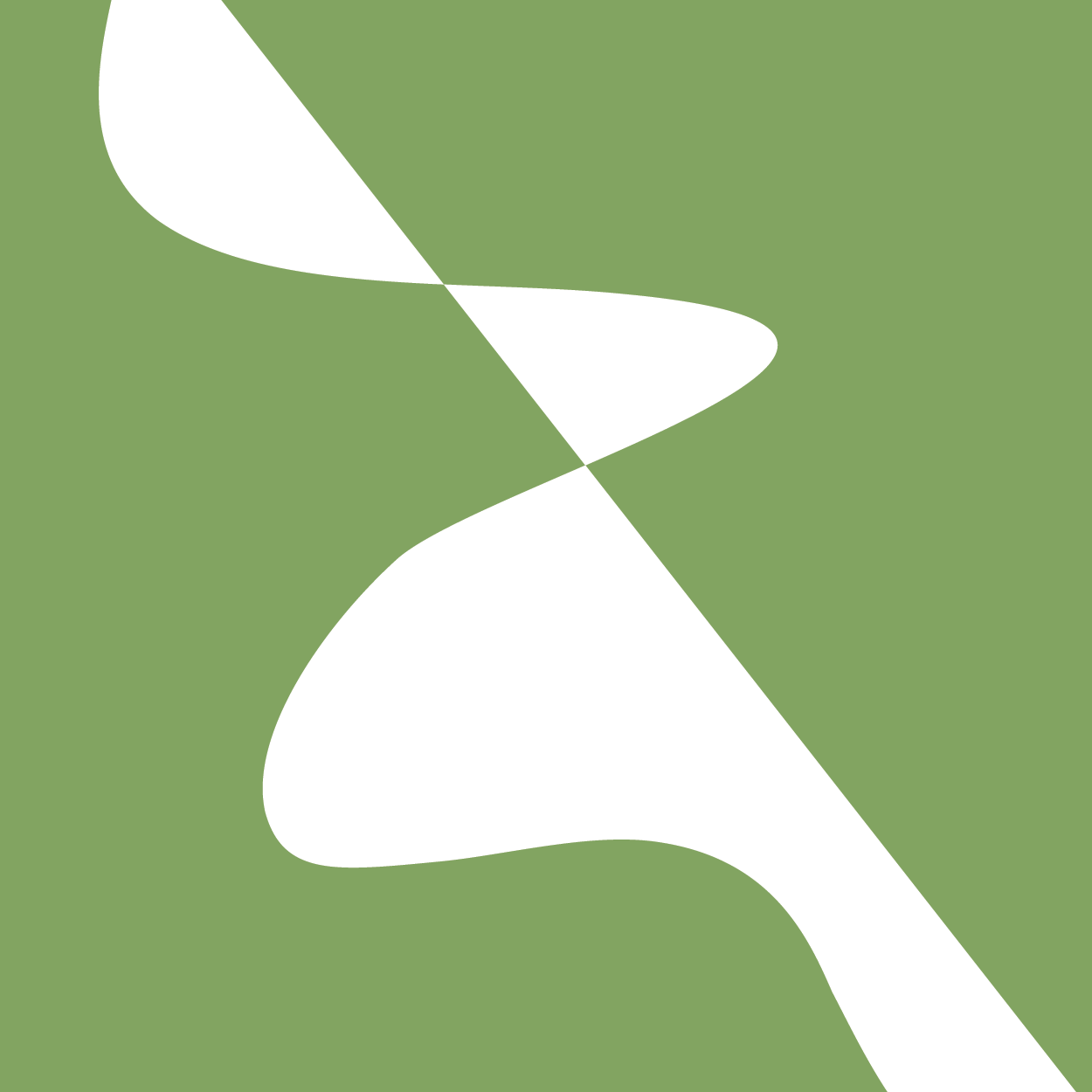 Mechanical Changes of Tissues
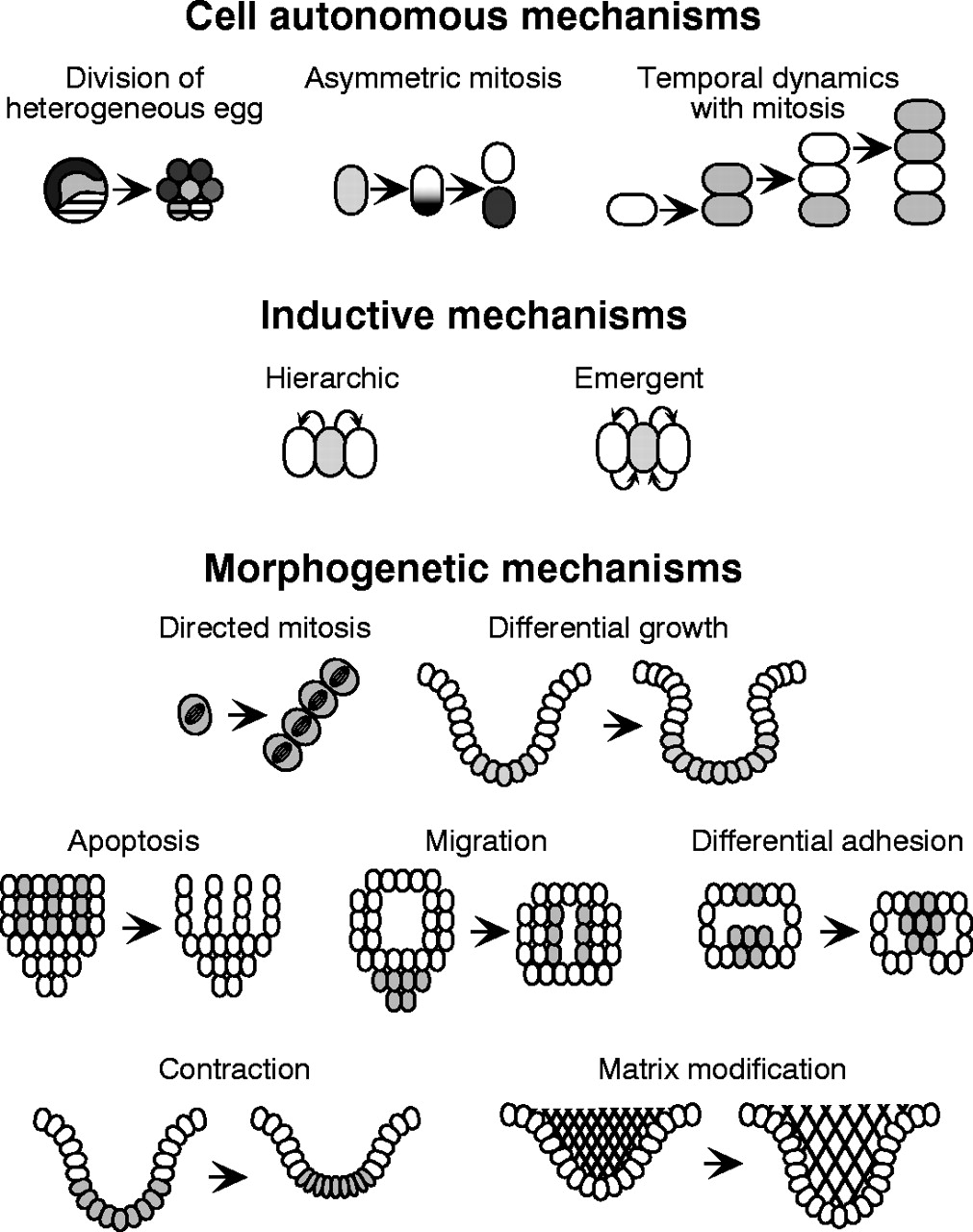 http://www.albertkharris.com/2016_morphogenetic_movements.html
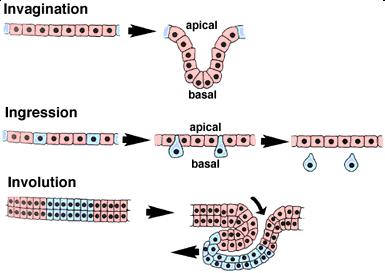 http://worms.zoology.wisc.edu/frogs/gast/gast_morph.html
Mechanisms of pattern formation in development and evolution, Isaac Salazar-Ciudad, Jukka Jernvall, Stuart A. Newman, Development 2003 130: 2027-2037; doi: 10.1242/dev.00425
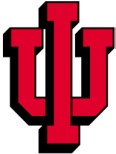 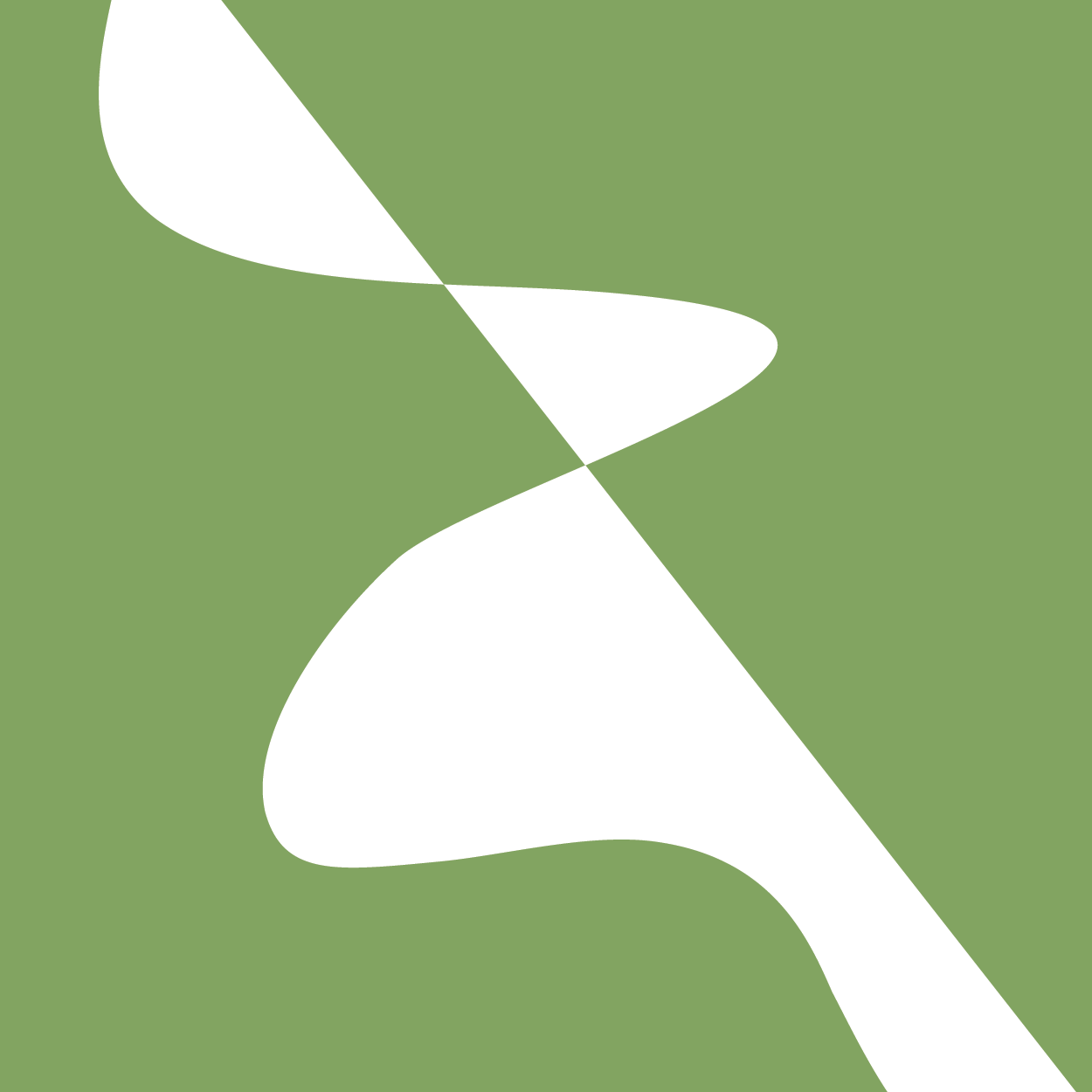 Cells Coordinate to Maintain Tissues, Organs, and Organisms (Homeostasis)
Cell birth and death must be balanced to maintain a stable cell population.
If a tissue is at “design capacity”
If a cell dies, another cell divides to create a replacement
Once one cell “decides” to step up, it must communicate neighbor so they don’t all do it!
Even more tightly regulated through stem cell dynamics
If cells are overcrowded, they first slow down cycling, then do apoptosis
Cells must maintain an organization to preserve tissue function
Cells that are out of place (e.g., detached from BM) commit apoptosis
Oxygen and nutrient supply and demand must balance
If supply is outstripped, hypoxic regions emerge where cells are starving.
Angiogenesis:
Hypoxic cells have oxygen sensors (really!), secrete a panic signal (VEGF)
Blood vessels receive VEGF signal, extend the vascular network
Feedback: new vessels release O2, hypoxia ends, panic signal ends
Intelligent Systems Engineering
ENGR-E 441/541: Cancer Systems
Cell Regulation and Homeostasis
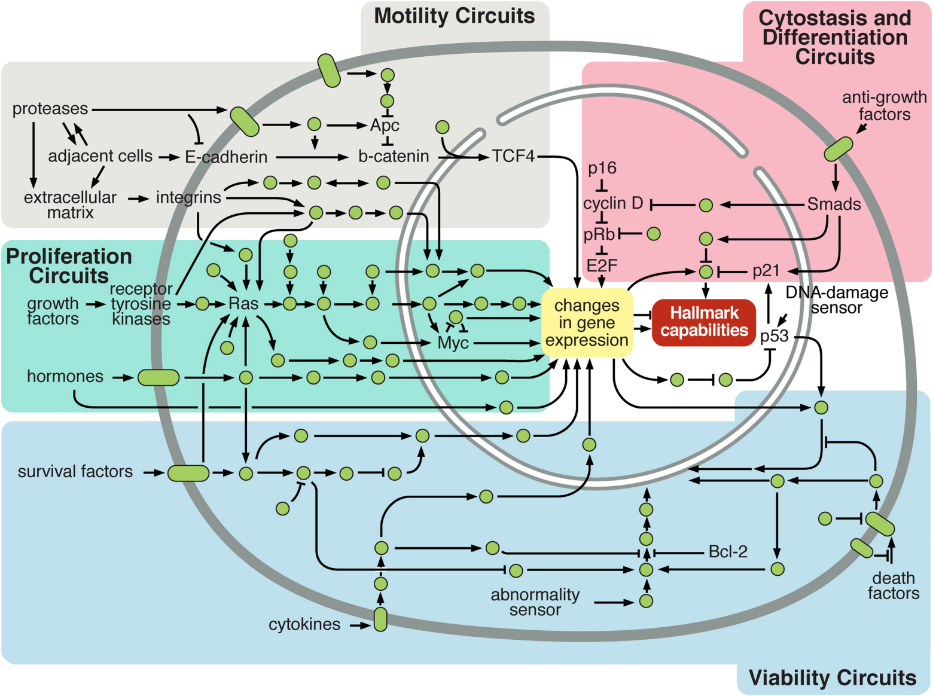 A key question is how a cell decides when to divide and/or differentiate
External factors include cell-cell contact, cell-ECM contact, diffusible chemicals in the cell’s environment, the cell’s mechanical environment,…
Internal regulatory factors include the cell’s energetics, size, cytoskeletal organization, chromosomal organization, epigenetic modifications of DNA and histones, DNA integrity, levels of internal regulatory molecules, levels of Reactive Oxygen Species,…
Dr. Thomas Knudsen (EPA)
A cell only ‘knows’ its internal state and local signals—it doesn’t ‘know’ it is part of a multicellular organism
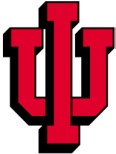 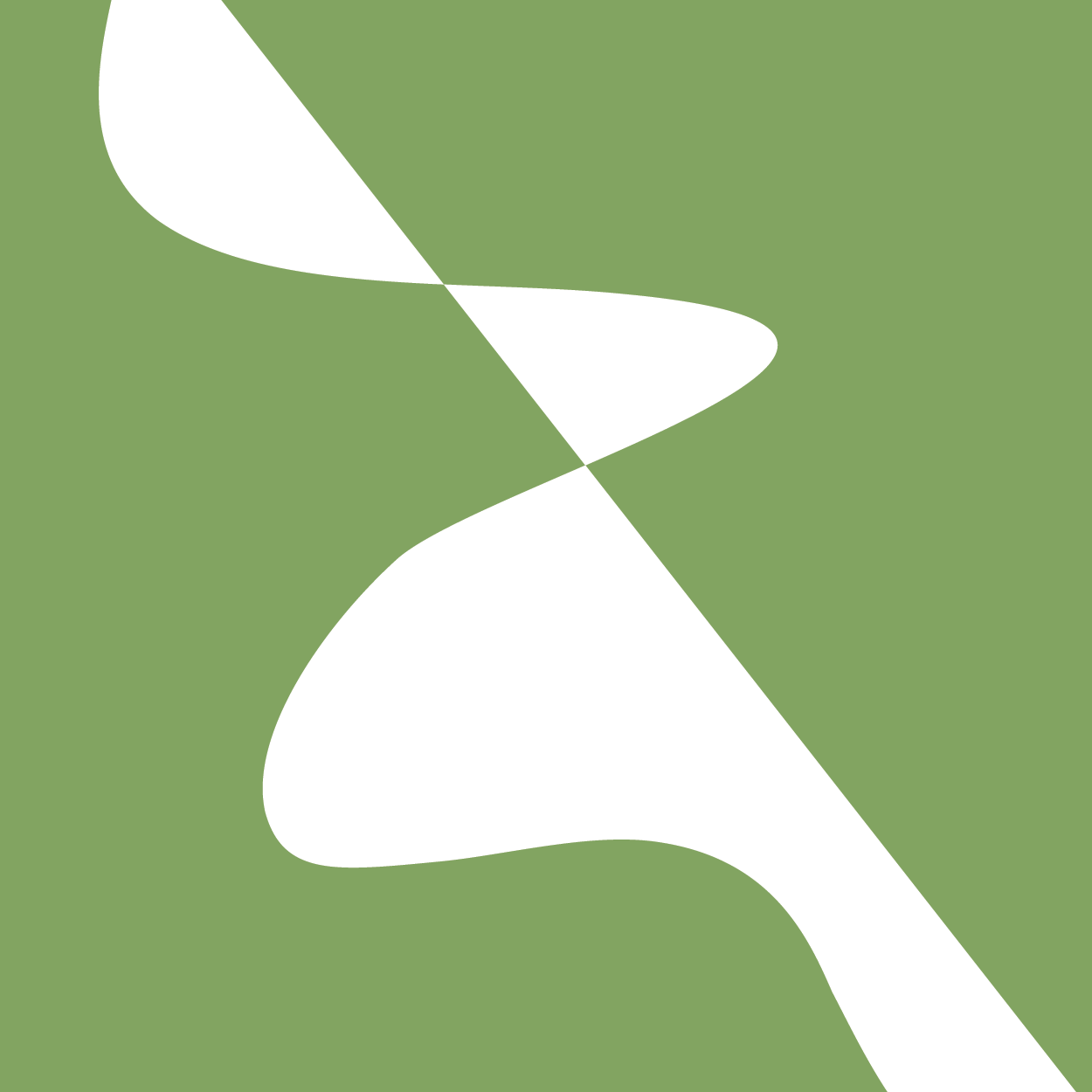 Need for Quantitative Mechanistic Understanding of Developmental Mechanisms
If molecule A promotes B and C
And B promotes D and C inhibits D, does increasing A increase or decrease D?
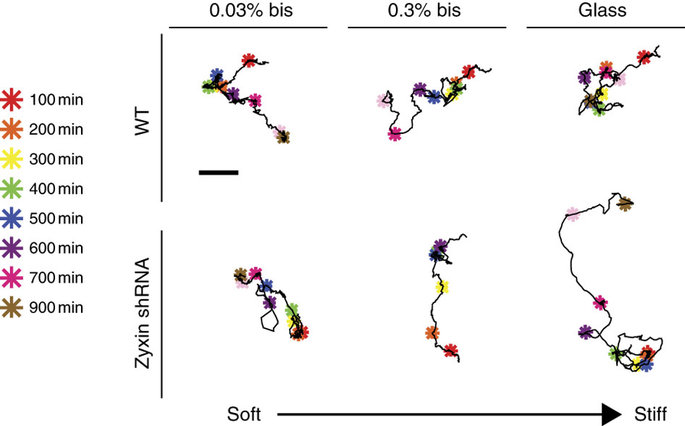 If a cell is on a particular gel substrate does it move faster or slower if we increase the stiffness of the gel?
Why do cells migrate along the direction of fibers in their extracellular environment rather than perpendicular to them?
B
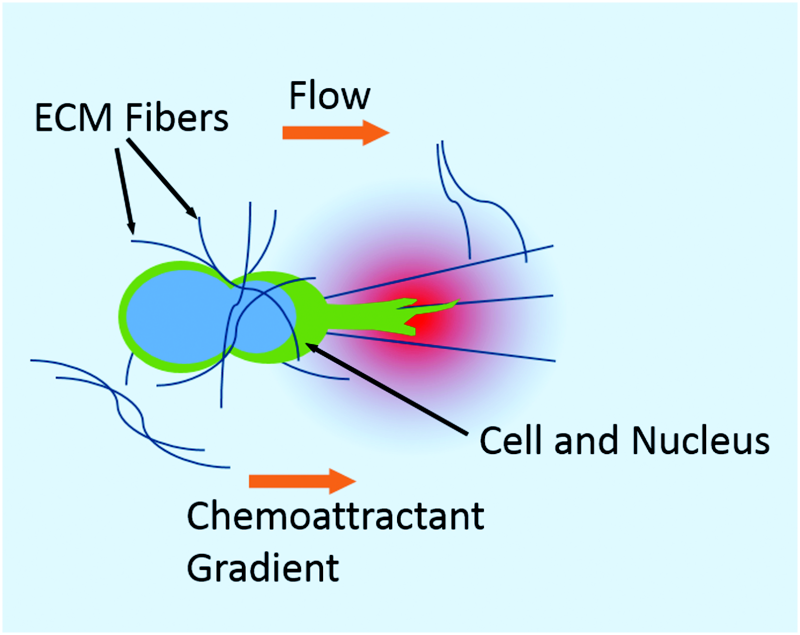 A
D
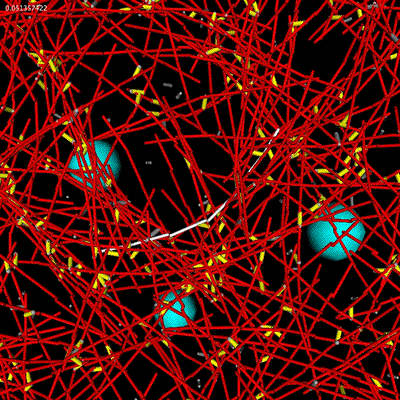 C
When does adding myosin II increase cortex stiffness within a cell?
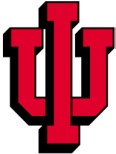 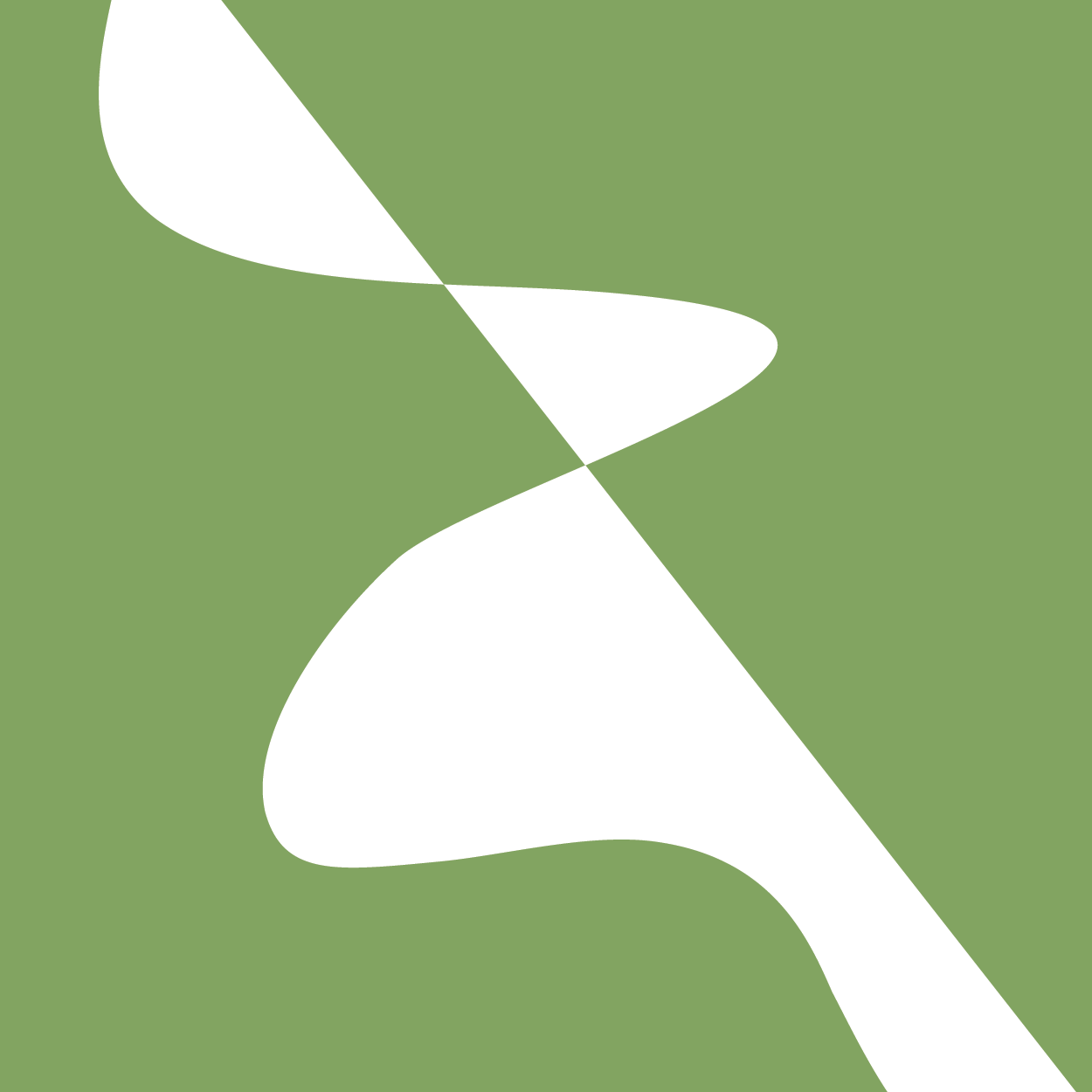 Biology Occurs Heterogeneously Across Spatial and Temporal Scales
Distance scales range from sub-nanometer to meters.

Time scales range from seconds to decades.
Virtual-Tissues
Coupled ODE, Fluid Dynamics,…
Continuum Mechanics, PDE,…
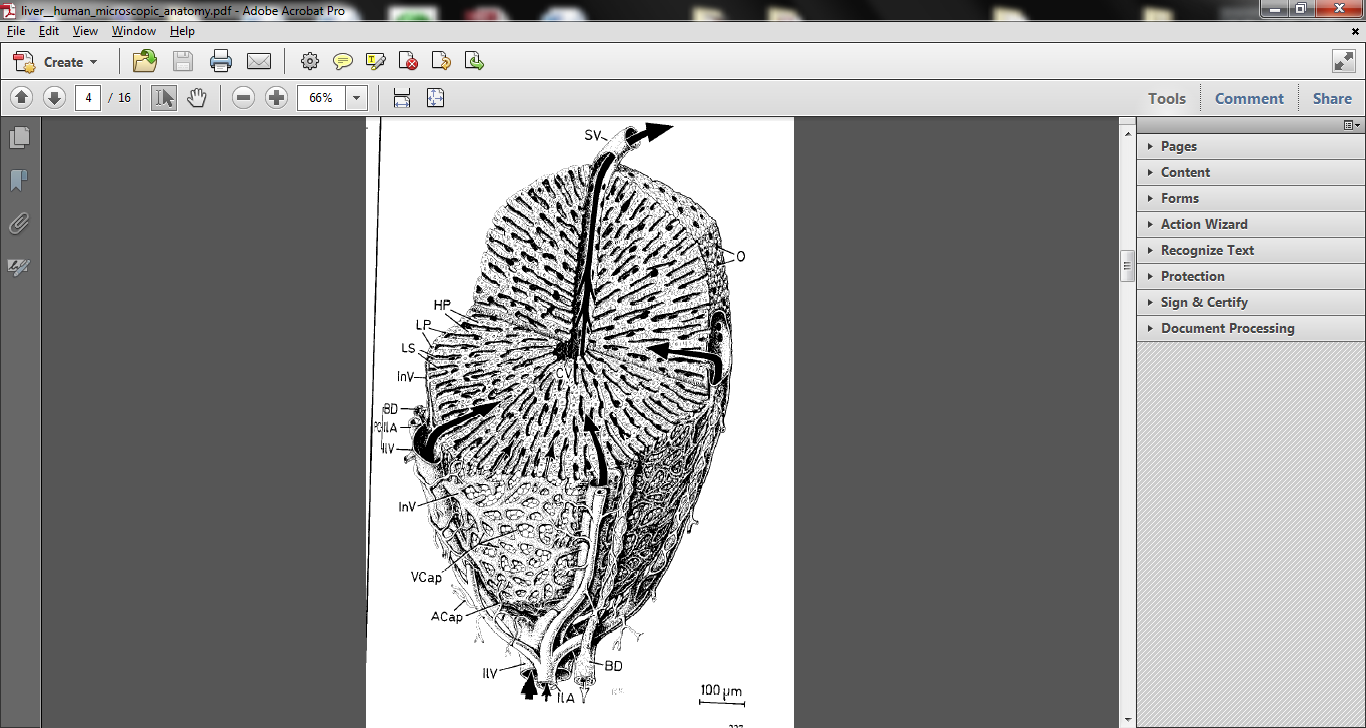 Continuum Mechanics, PDE,…
Agent-Based, CPM/GGH, Center, Vertex,…
Length
PDE, Coupled ODE,…
Continuum Mechanics, PDE, Coarse-Grained Molecular Dynamics,…
Human Microscopic Anatomy: An Atlas for Students of Medicine and Biology, R. V. Krstic, Springer-Verlag, 1991 (ISBN 978-3-540-53666-6).
Coupled ODE, Stochastic, MD,…
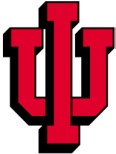 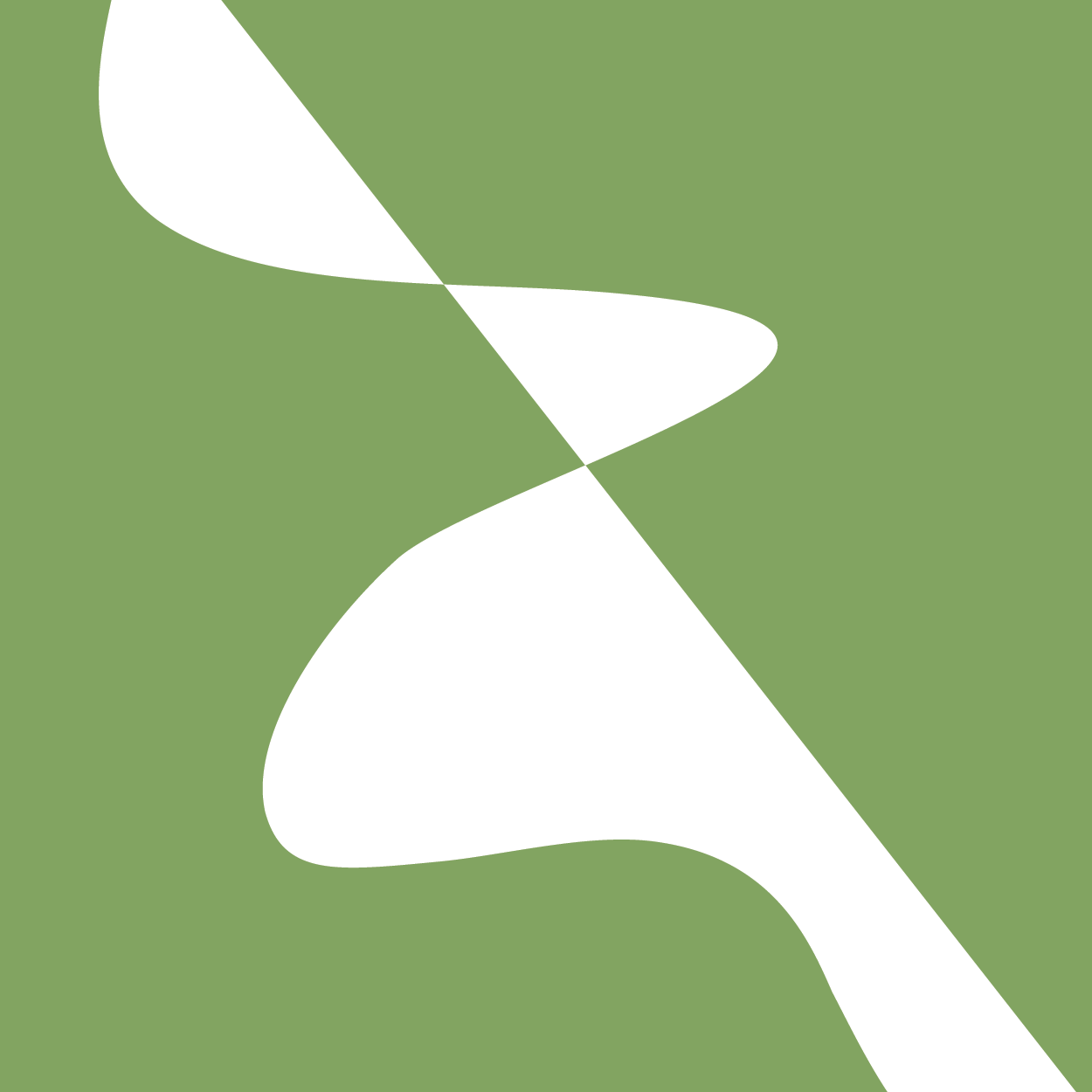 Where Do We Start?
Many types of components
Don’t know all the components
Different components of the same type may behave differently
Many types of interaction
No clean rules!
Can’t model everything in detail
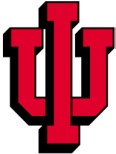 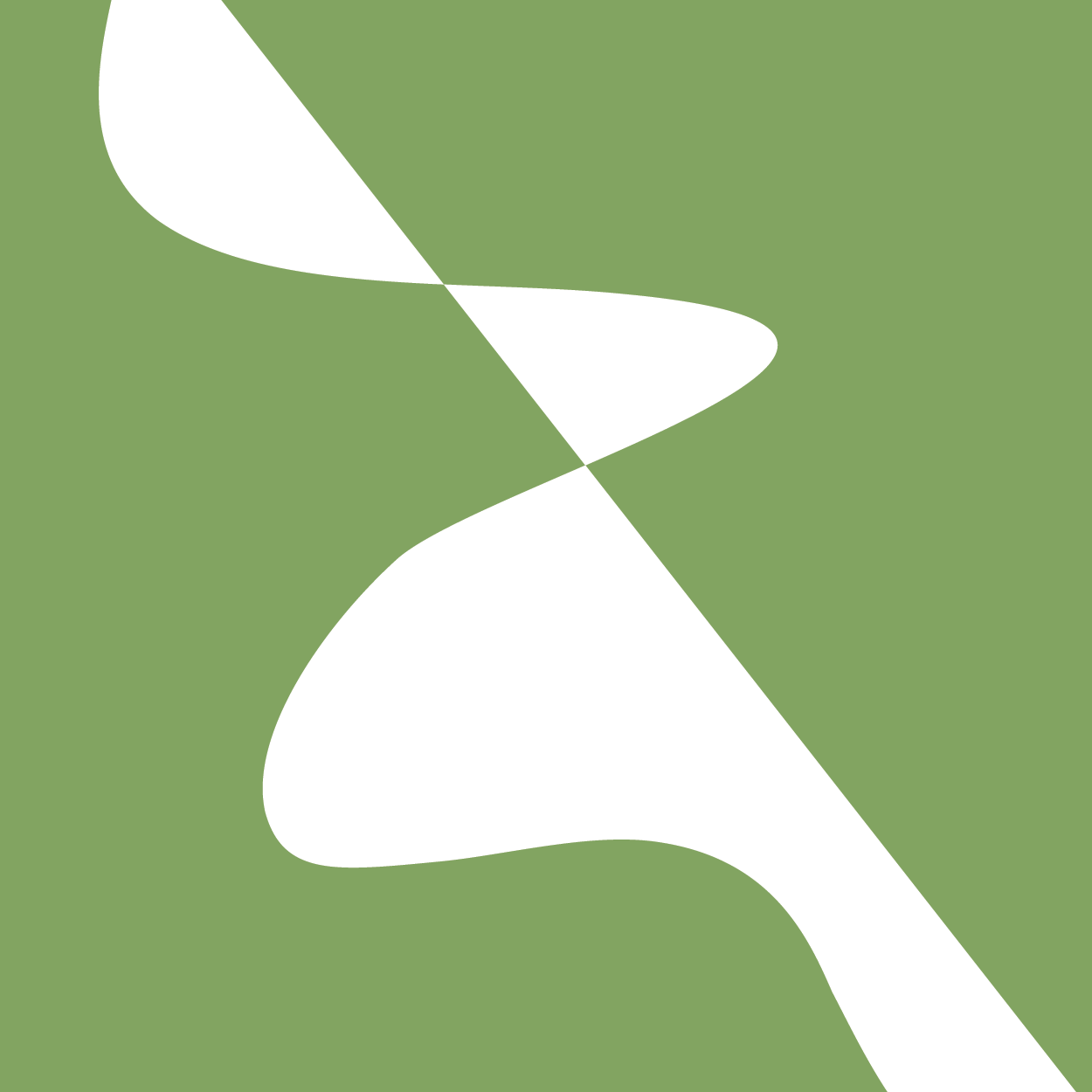 Virtual Tissue Simulations
Separate Analysis into Three Components
From molecular event to molecular network behavior
From network behavior to cell behaviors
From cell behavior to tissue behaviors
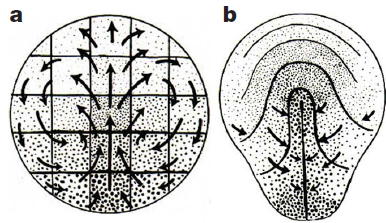 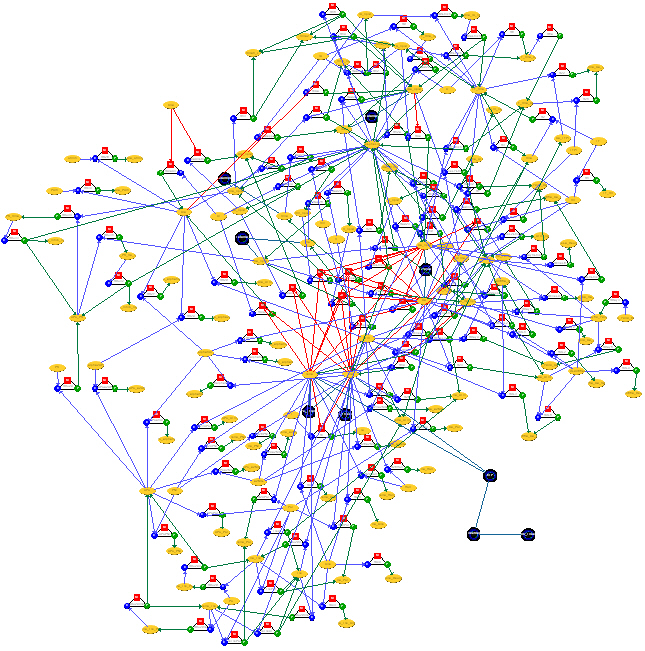 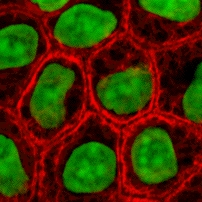 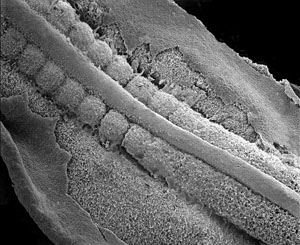 Tellurium/SBML
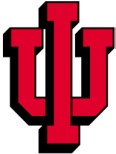 CompuCell3D
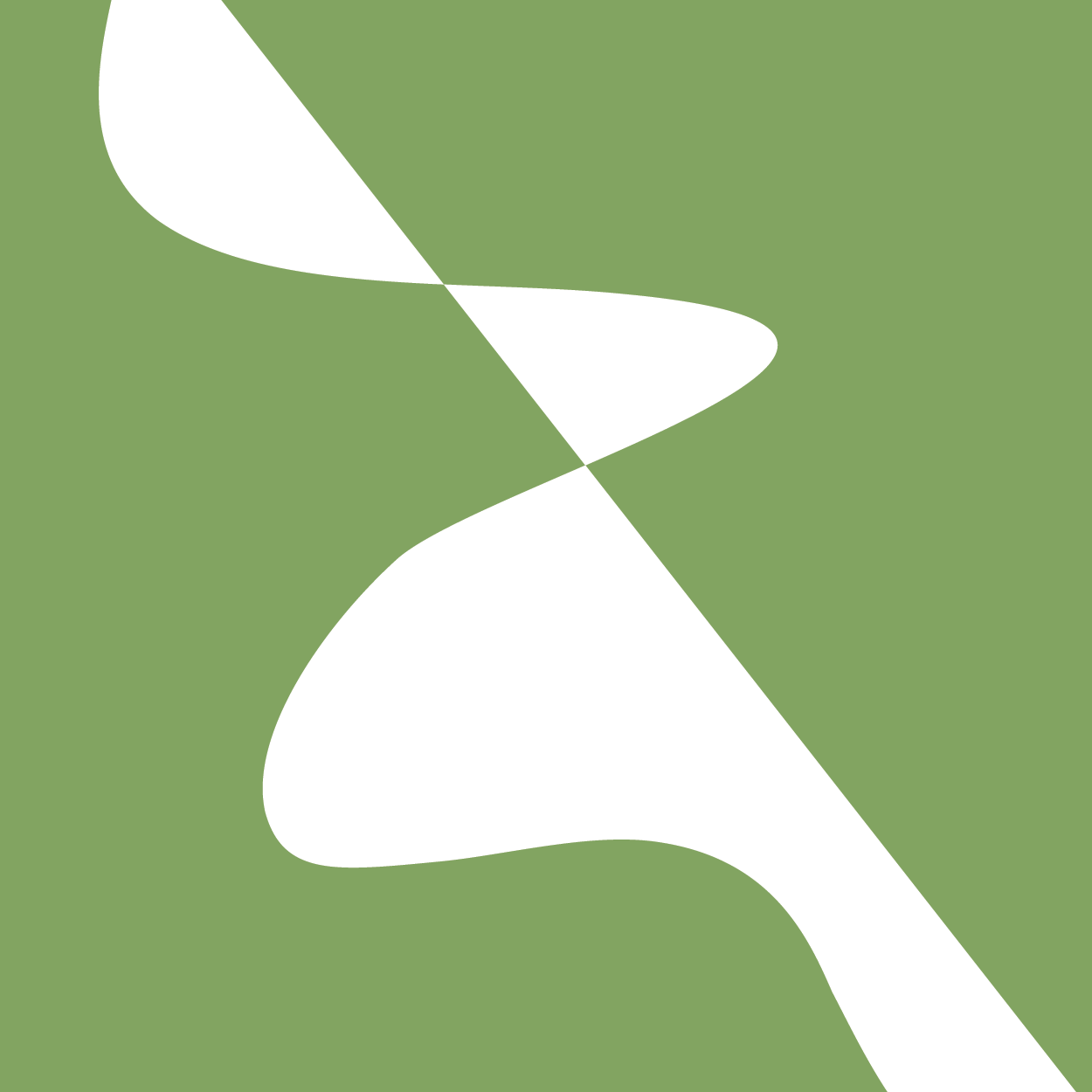